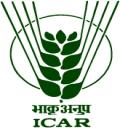 ICAR - KRISHI VIGYAN KENDRA (BSS)
IDUKKI
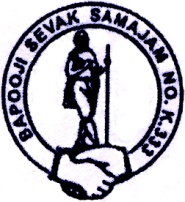 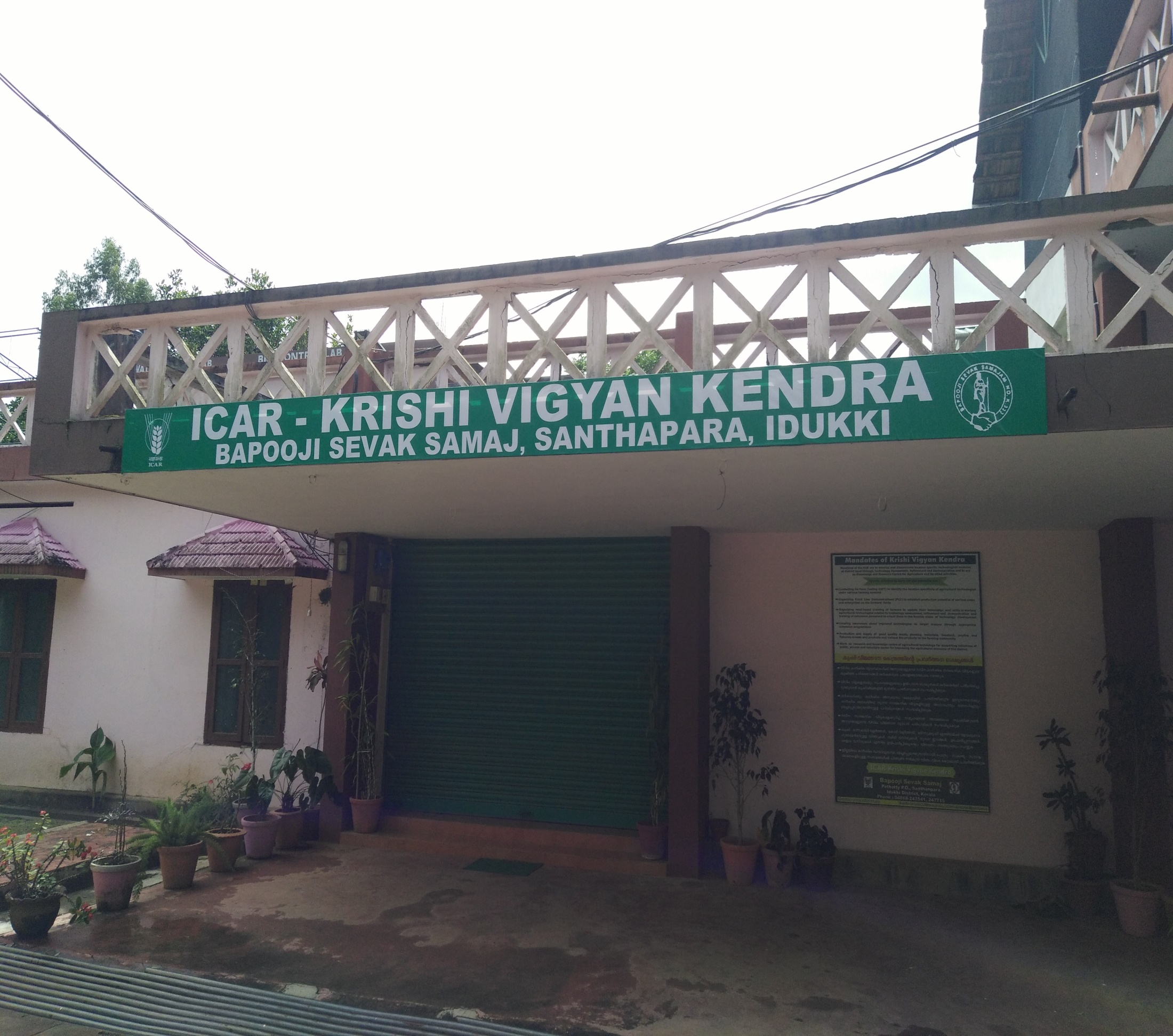 ANNUAL  REVIEW WORKSHOP (2018-19)
IDUKKI  DISTRICT PROFILE
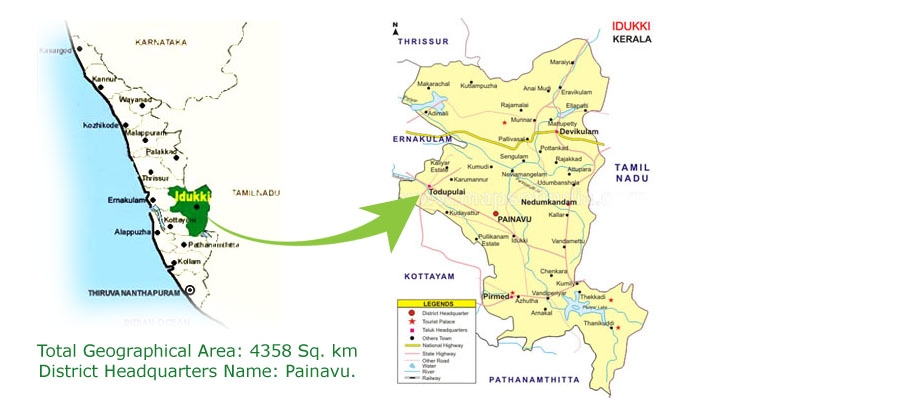 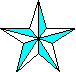 Annual Review Workshop 2018-19		                                                      ICAR-KVK (BSS), Idukki
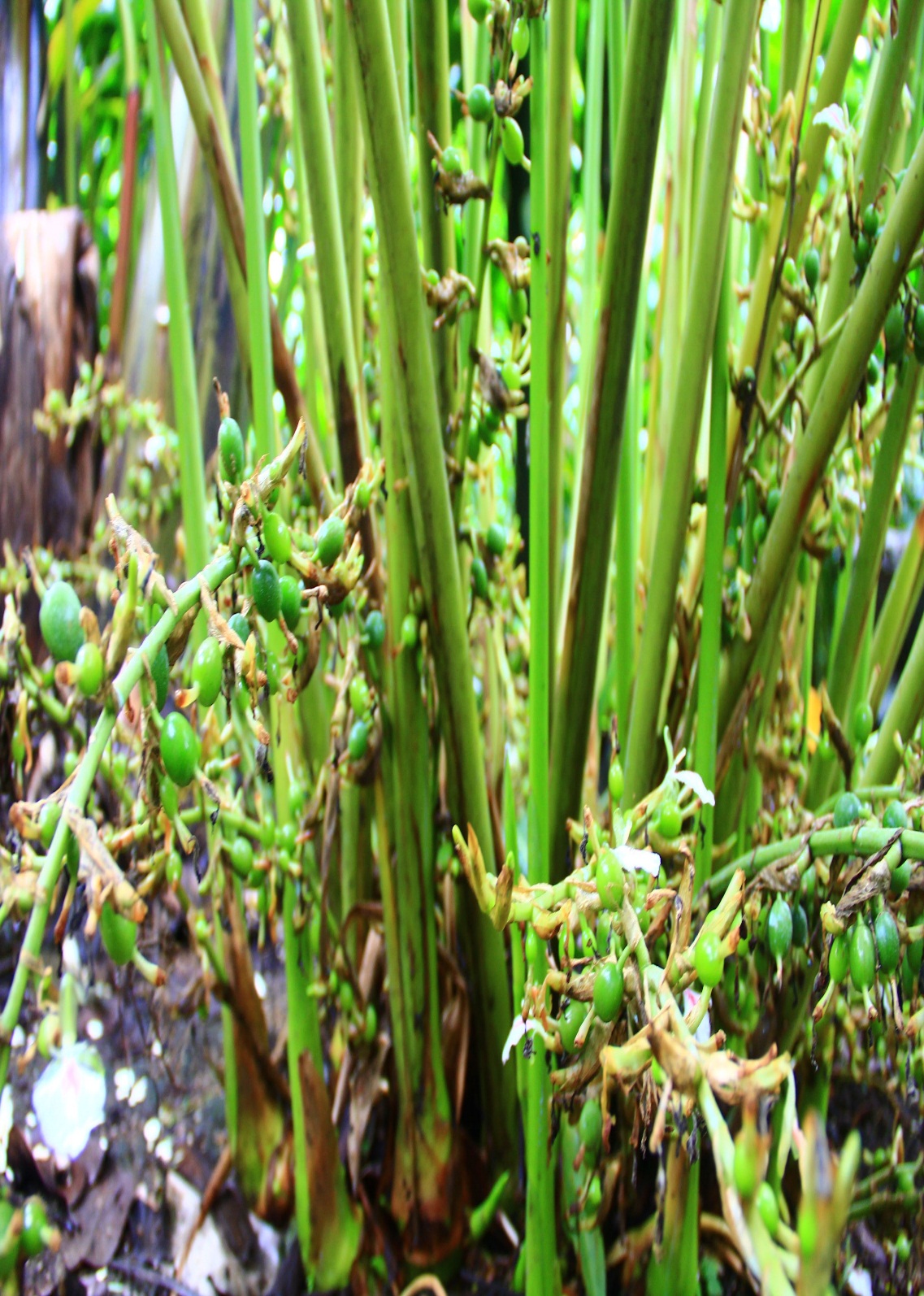 RAINFALL 2018 - 19
SOUTH WEST MONSOON – 1771mm
NORTH EAST MONSOON – 525mm
SUMMER – 230mm
Annual Review Workshop 2018-19		                                                      ICAR-KVK (BSS), Idukki
STAFF IN POSITION
Annual Review Workshop 2018-19		                                                      ICAR-KVK (BSS), Idukki
AREA, PRODUCTION AND PRODUCTIVITY OF MAJOR CROPS
Annual Review Workshop 2018-19		                                                      ICAR-KVK (BSS), Idukki
AREA UNDER AGRICULTURAL CROPS IN IDUKKI DISTRICT
Annual Review Workshop 2018-19		                                                      ICAR-KVK (BSS), Idukki
OPERATIONAL AREA
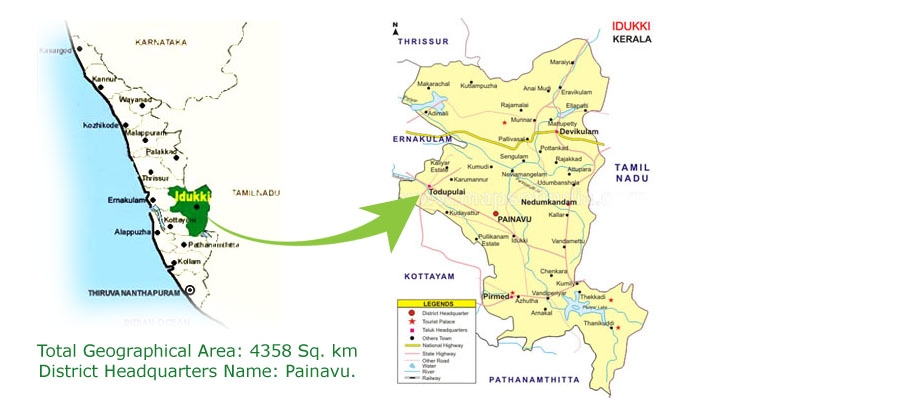 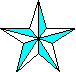 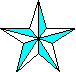 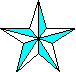 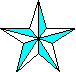 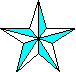 KVK
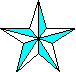 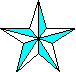 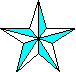 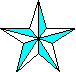 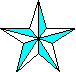 Annual Review Workshop 2018-19		                                                      ICAR-KVK (BSS), Idukki
KVK FARM OPERATIONS
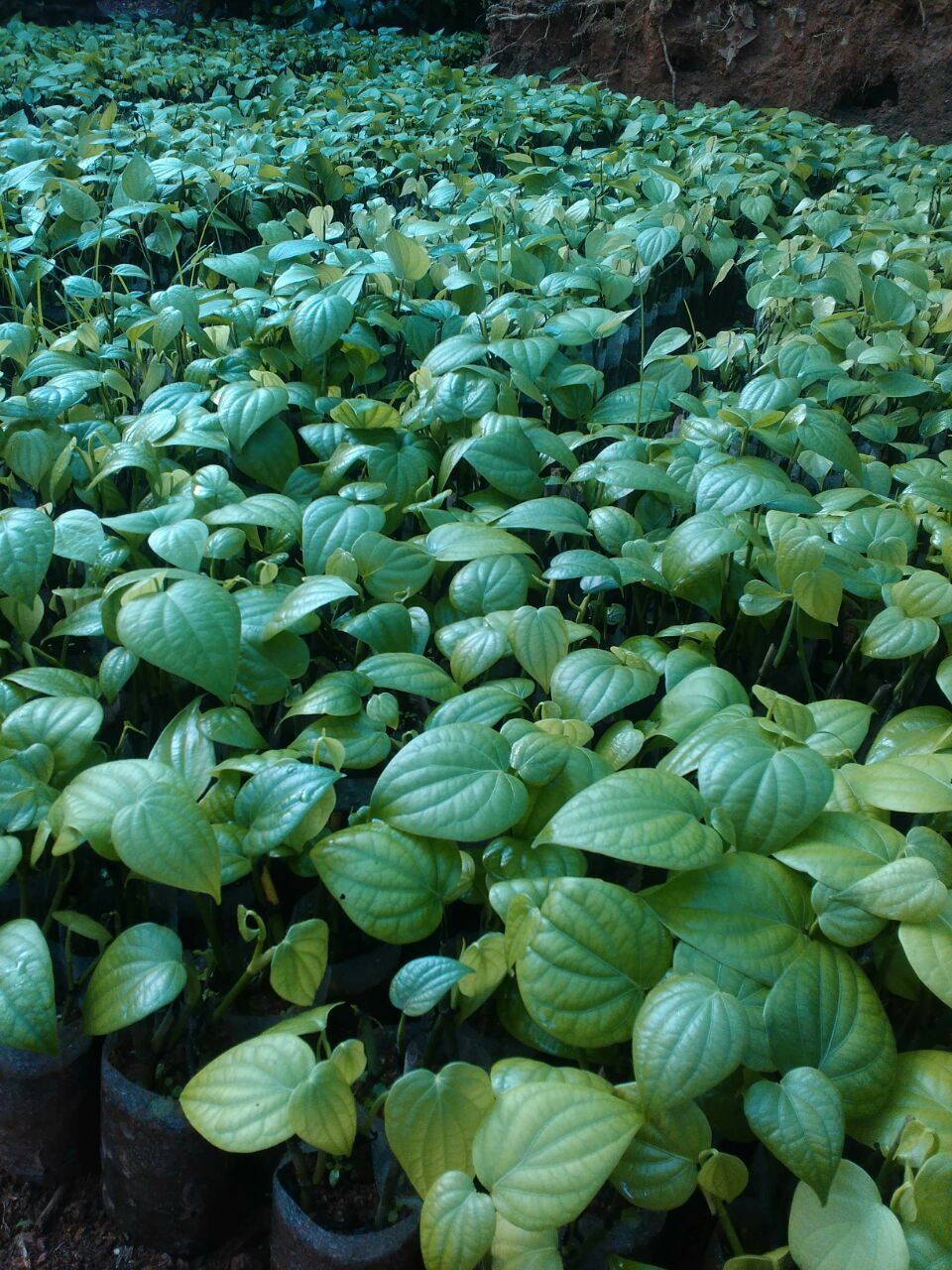 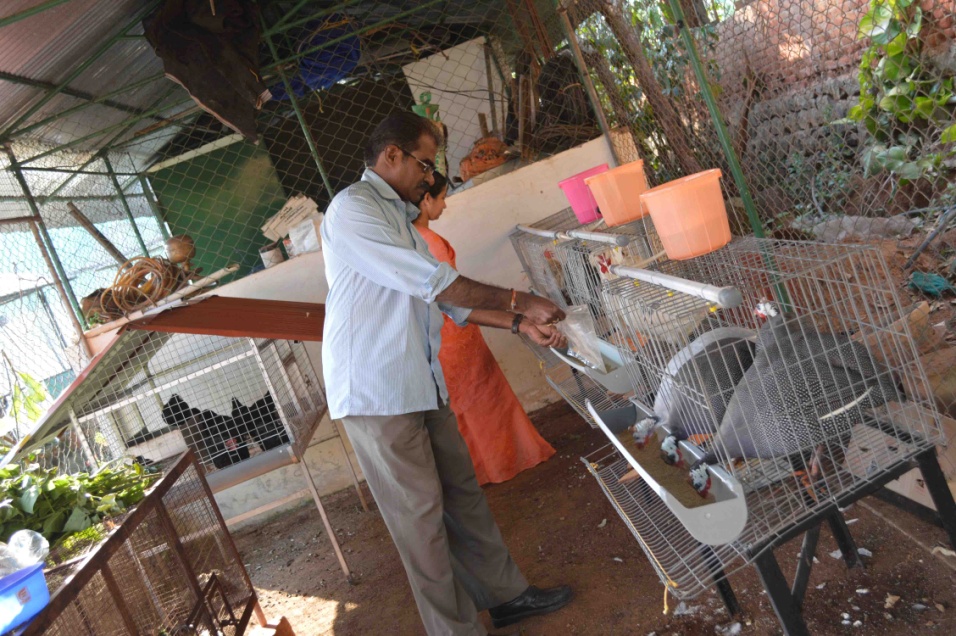 Animal Husbandry
Pepper nursery
Apiculture Unit
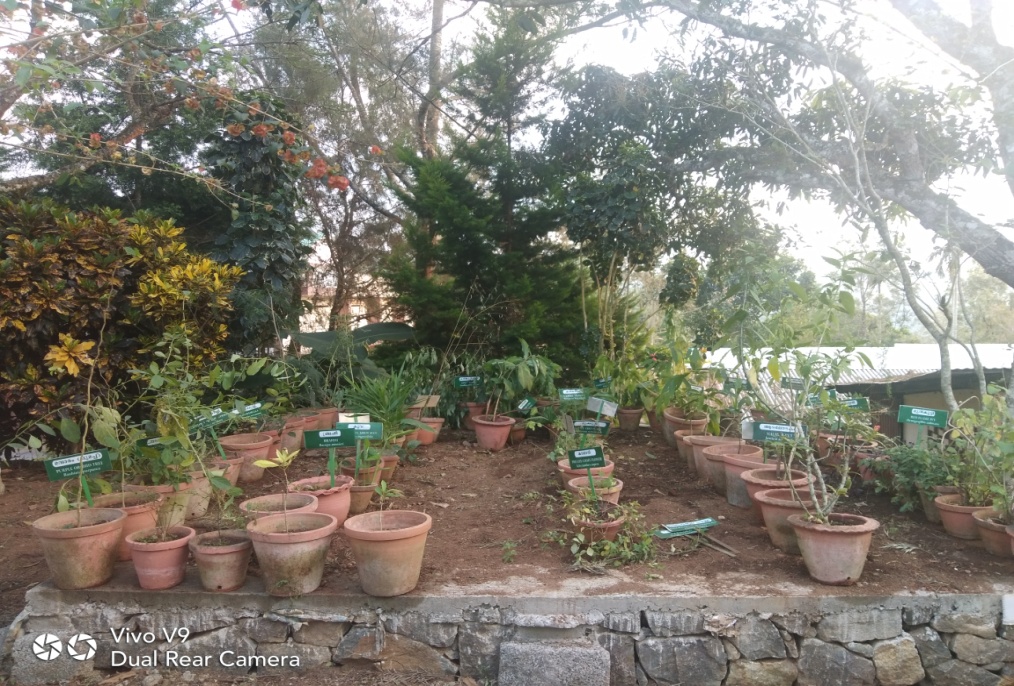 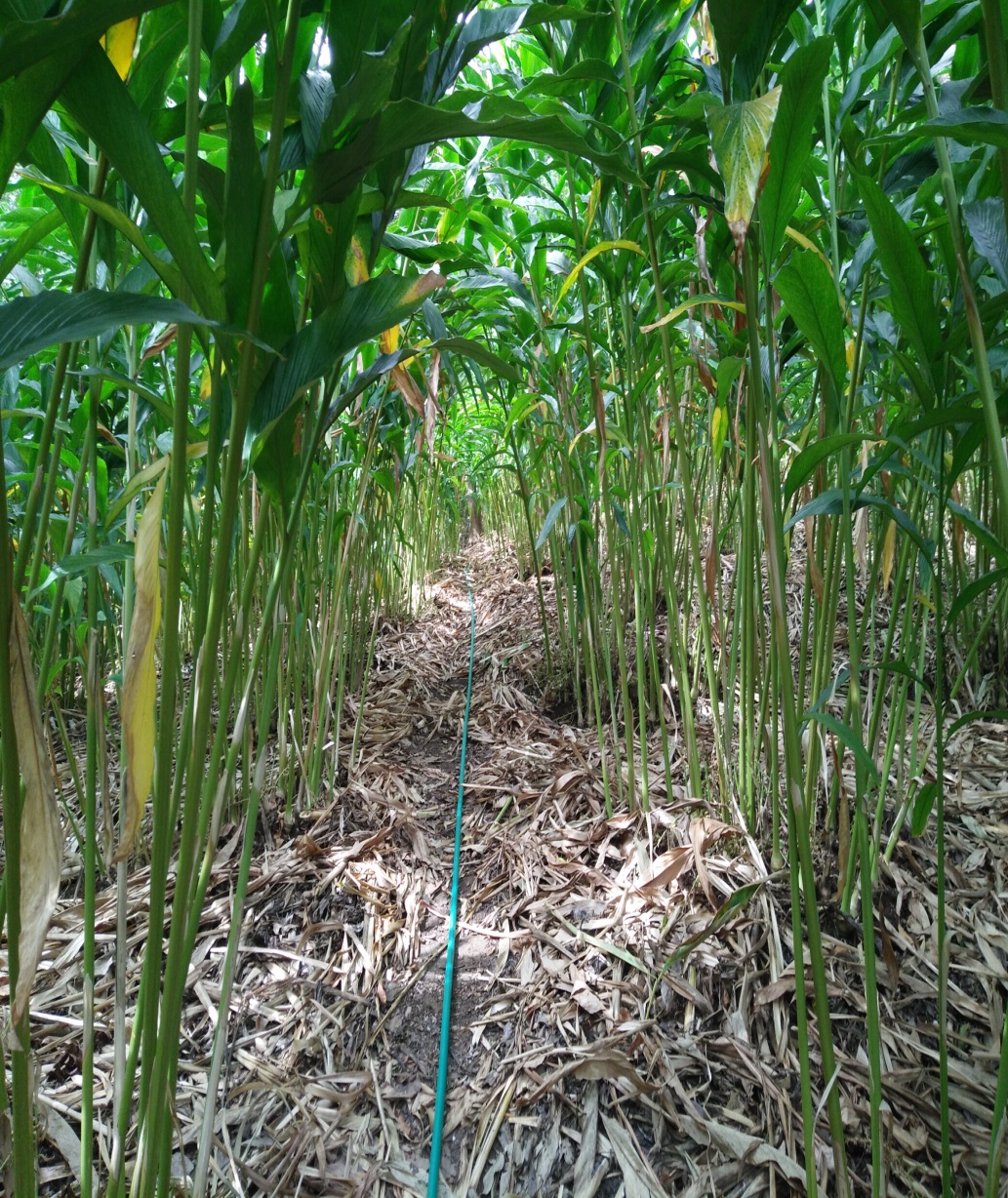 Medicinal Plants
Azolla production unit
Cardamom varietal Garden
Annual Review Workshop 2018-19		                                                      ICAR-KVK (BSS), Idukki
KVK LAND AREA UTILIZATION
Farm Block-I
Cardamom Production Unit-I
Apiculture unit
Farm Block-V
Vegetable Seed Production Unit-I
Cardamom Varietal Garden
Banana Production Unit
Black Pepper Varietal Garden
Fish Culture Unit -I
KVK- FARM PLAN
Medicinal Plants units
Dairy Unit
Farm Block-II
Area : 6 ha
AH Unit
Cardamom Nursery Unit
Horticulture Nursery
Rose Garden
Vermicompost Unit
Azolla
Landscaping-I
B -Mother Plant Unit
Store room
B-Nursery
Bio-Hub
Store room
Fish culture
Farm Block-IV
Store room
Poly house
Production Unit
Farm Block-III
Ornamental Plants Unit
Vegetable P unit
Terrace cultivation
Cardamom Production Unit-II
Main Building
REVENUE GENERATED
Annual Review Workshop 2018-19		                                                      ICAR-KVK (BSS), Idukki
MAJOR THRUST AREA
Annual Review Workshop 2018-19		                                                      ICAR-KVK (BSS), Idukki
LIST OF APPROVED OFTs
Annual Review Workshop 2018-19		                                                      ICAR-KVK (BSS), Idukki
LIST OF APPROVED FLDs
Annual Review Workshop 2018-19		                                                      ICAR-KVK (BSS), Idukki
LIST OF APPROVED SPECIALIZED/INNOVATIVE ACTIVITIES
Annual Review Workshop 2018-19		                                                      ICAR-KVK (BSS), Idukki
TARGET AND ACHIEVEMENTS OF MAJOR MANDATES
Annual Review Workshop 2018-19		                                                      ICAR-KVK (BSS), Idukki
ON FARM TRIALS
OFT 1. ASSESSMENT OF DIFFERENT BIOLOGICAL CONTROL AGENTS FOR THE MANAGEMENT OF DOWNY MILDEW (PSEUDOPERONOSPORA CUBENSIS) ON CUCURBITS - BITTERGOURD
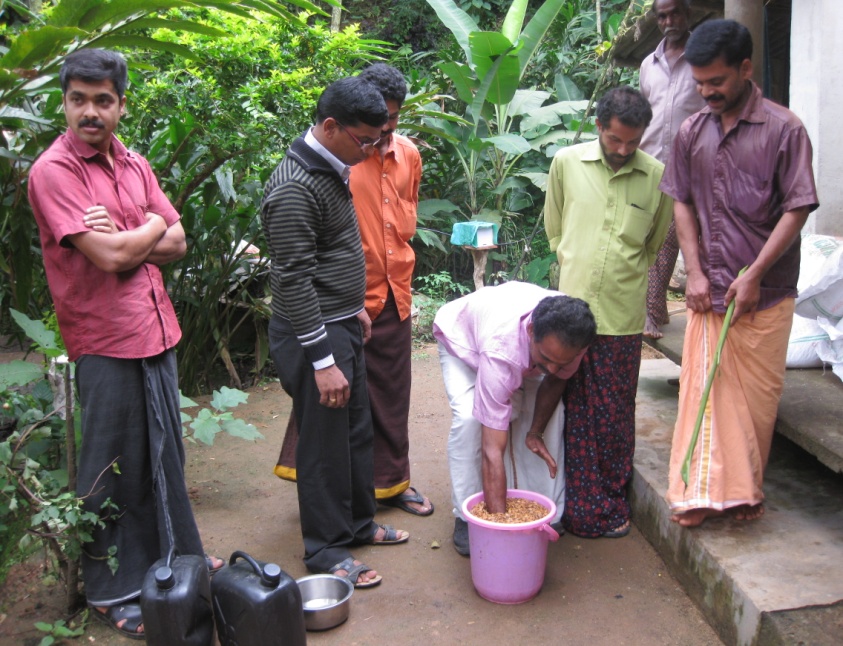 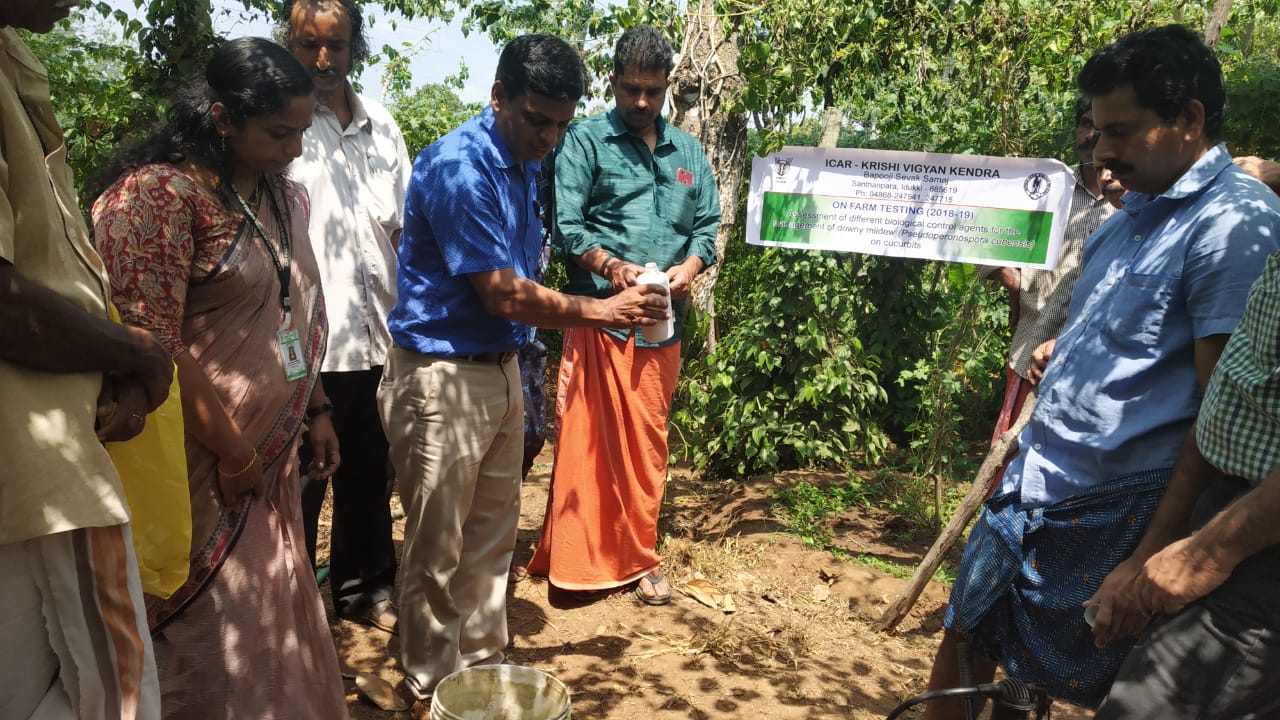 Annual Review Workshop 2018-19		                                                      ICAR-KVK (BSS), Idukki
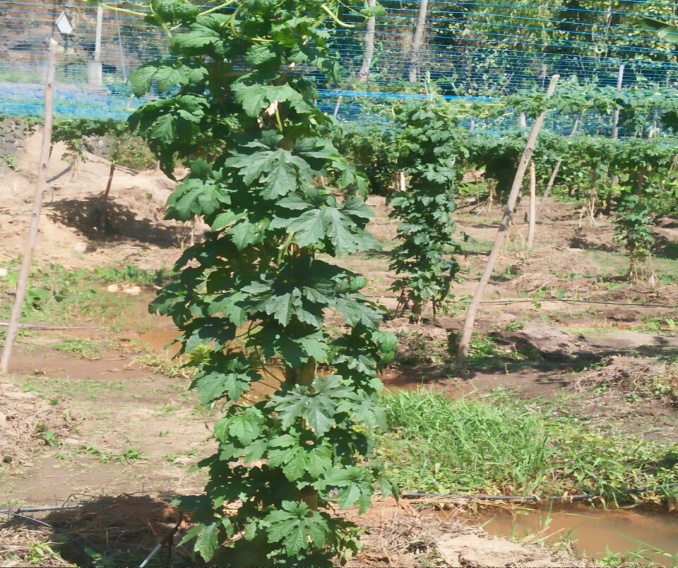 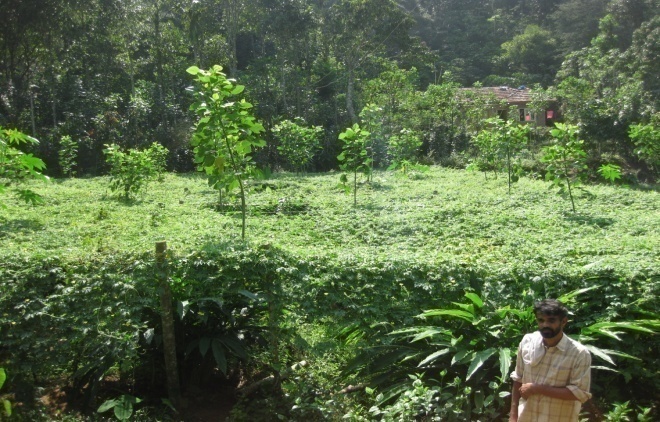 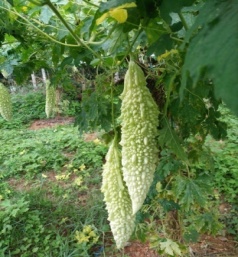 Conclusion : Licorice extract was performed well by recording the low downy mildew incidence and higher economic return.
Annual Review Workshop 2018-19		                                                      ICAR-KVK (BSS), Idukki
OFT. 2 ASSESSMENT OF DIFFERENT BIOLOGICAL CONTROL AGENTS AND HERBAL BASED REPELLENTS FOR THE MANAGEMENT OF TERMITES IN SUGARCANE CROP
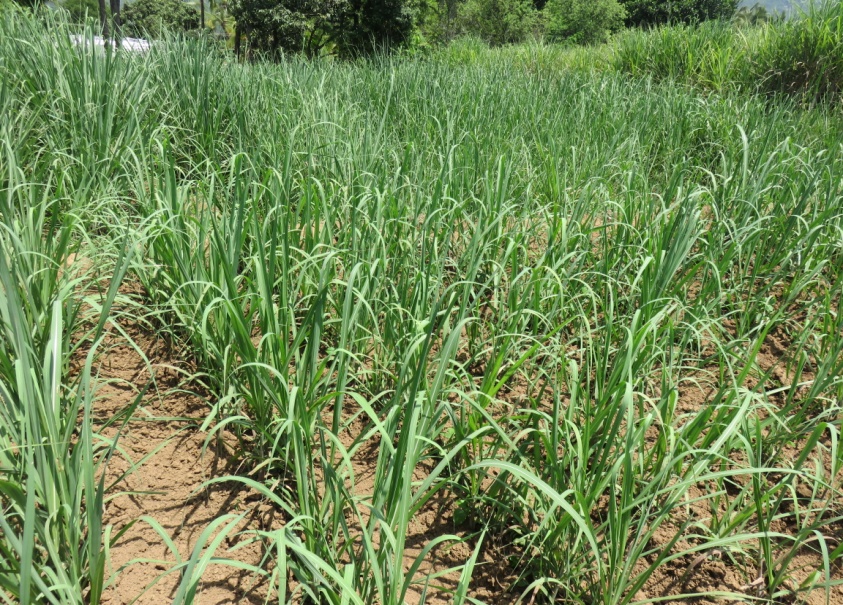 Herbal  Extract  treated field
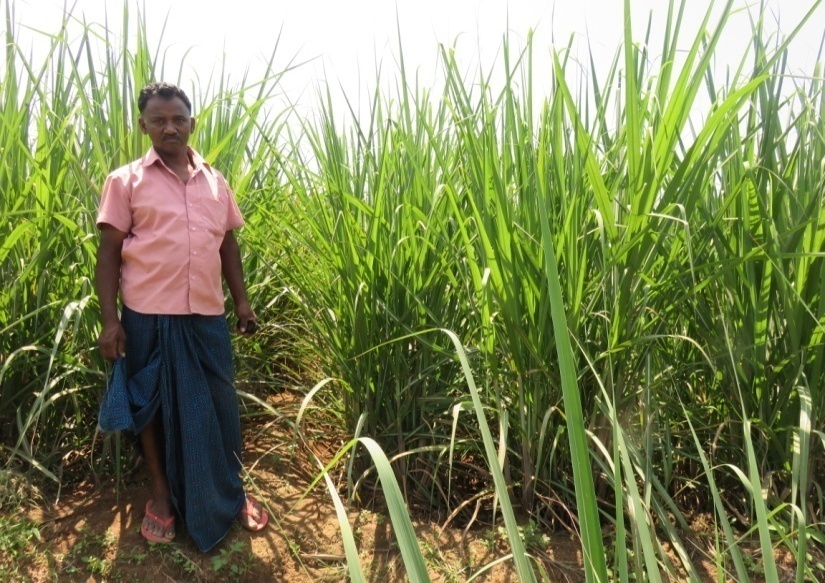 EPN  treated field
Annual Review Workshop 2018-19		                                                      ICAR-KVK (BSS), Idukki
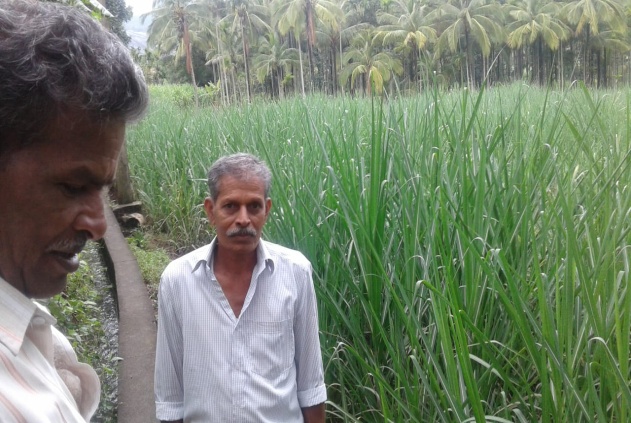 Metarhizium anisopliae 
treated field
Conclusion:  EPN was performed well by recording the low termites incidence and higher economic return.
Annual Review Workshop 2018-19		                                                      ICAR-KVK (BSS), Idukki
OFT 3. ASSESSING THE EFFECT OF SILICATE SOLUBILIZING BACTERIA IN IRON TOXIC SOILS IN RICE CULTIVATION
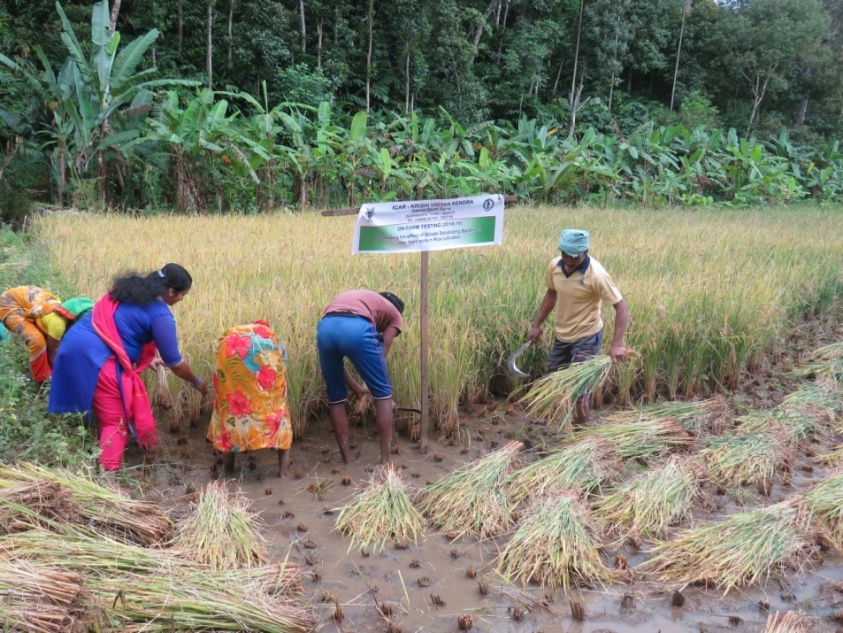 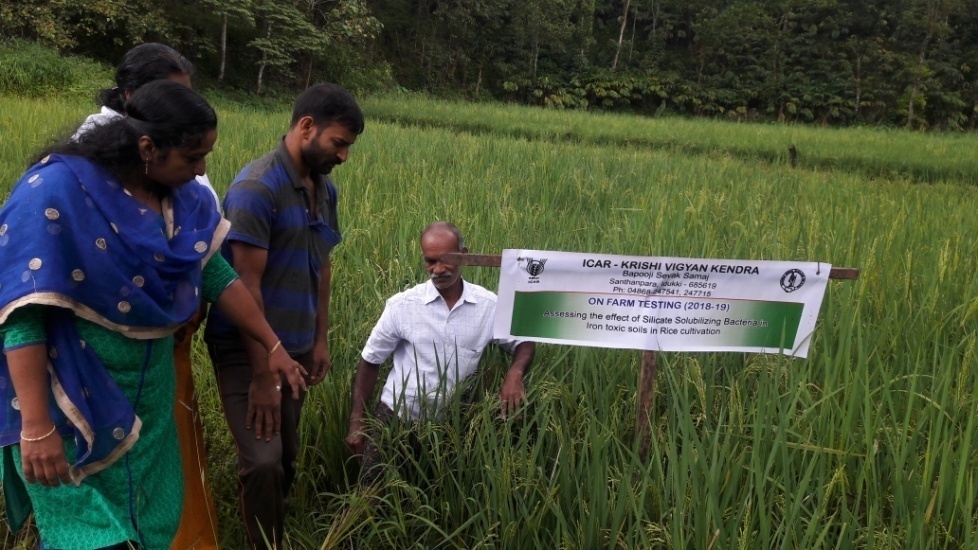 Annual Review Workshop 2018-19		                                                      ICAR-KVK (BSS), Idukki
Fine Silica Application @ 100 kg/ha
SSB application @ 3 kg/ha
Annual Review Workshop 2018-19		                                                      ICAR-KVK (BSS), Idukki
RESULTS
Conclusion
Treatment with Fine silica and Lime gave better result in reducing iron toxicity
Feed back
Fine Silica application reduced Iron Toxicity which resulted in higher yield
Annual Review Workshop 2018-19		                                                      ICAR-KVK (BSS), Idukki
OFT 4. ASSESSING THE EFFECT OF SAMPOORNA IN COWPEA CULTIVATION IN IDUKKI DISTRICT
Annual Review Workshop 2018-19		                                                      ICAR-KVK (BSS), Idukki
SOIL TEST RESULTS
RESULTS
Annual Review Workshop 2018-19		                                                      ICAR-KVK (BSS), Idukki
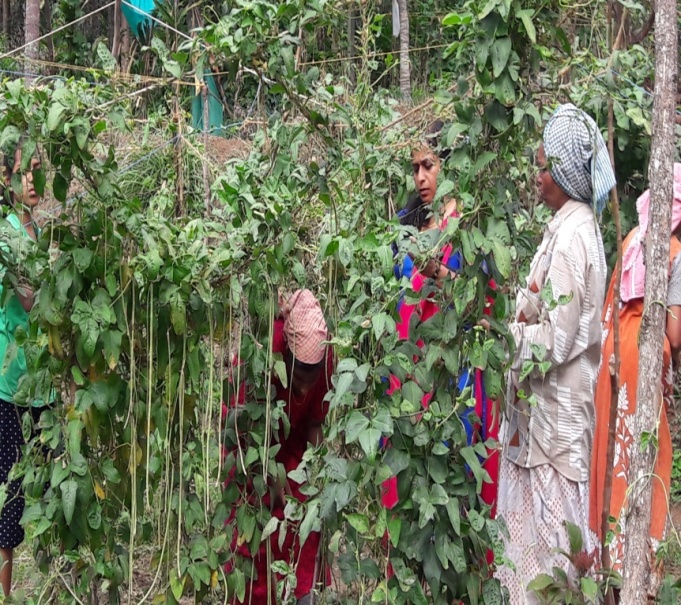 TO-2
TO-3
TO-1
Conclusion
Treatment with sampoorna showed better result in yield, also less deficiency symptoms in TO3 as compared to other treatments
Feed back
Sampoorna micronutrient mixtures is effective for cowpea in reducing calcium, Magnesium and micronutrient deficiencies
Annual Review Workshop 2018-19		                                                      ICAR-KVK (BSS), Idukki
OFT 5. ASSESSING THE EFFECT OF CUSTOMIZED FERTILIZER FORMULATION FOR CASSAVA AND ELEPHANT FOOT YAM INTERCROPPED IN COCONUT GARDEN
Land preparation and Planting done on 27/04/19
ongoing
Annual Review Workshop 2018-19		                                                      ICAR-KVK (BSS), Idukki
OFT 6. ASSESSMENT OF PRODUCTION PERFORMANCE OF DIFFERENT BREEDS OF POULTRY UNDER HOMESTEAD
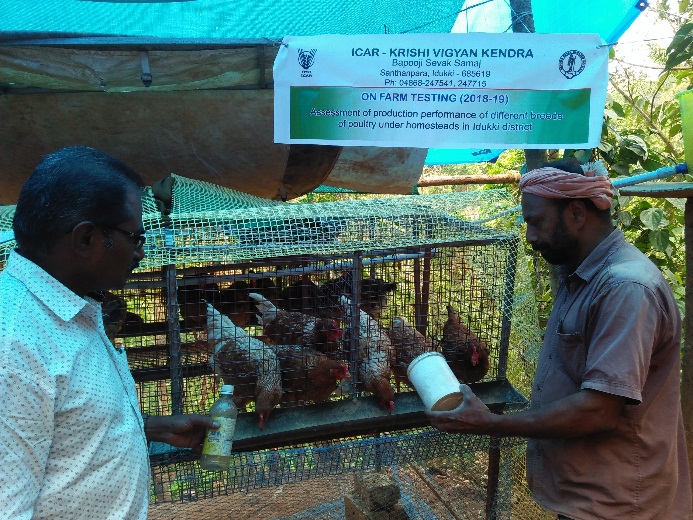 Annual Review Workshop 2018-19		                                                      ICAR-KVK (BSS), Idukki
RESULTS
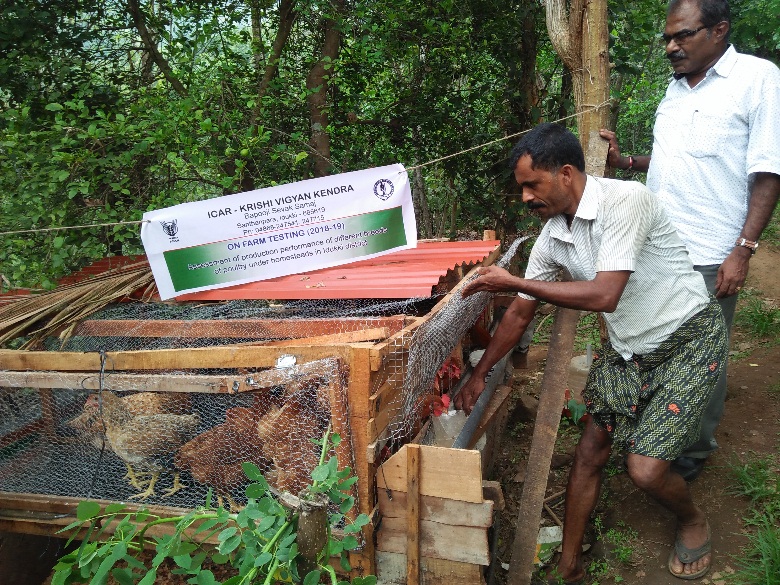 Conclusion
The BV 380 hybrid poultry variety is getting wide popularity due to adaptability and high productivity
Feed back
Among these three breeds, BV380 have high production characteristics and well suited for high ranges.
Annual Review Workshop 2018-19		                                                      ICAR-KVK (BSS), Idukki
FRONT LINE DEMONSTRATIONS
FLD. 1 BIO-INTENSIVE PEST  AND DISEASE MANAGEMENT IN COWPEA
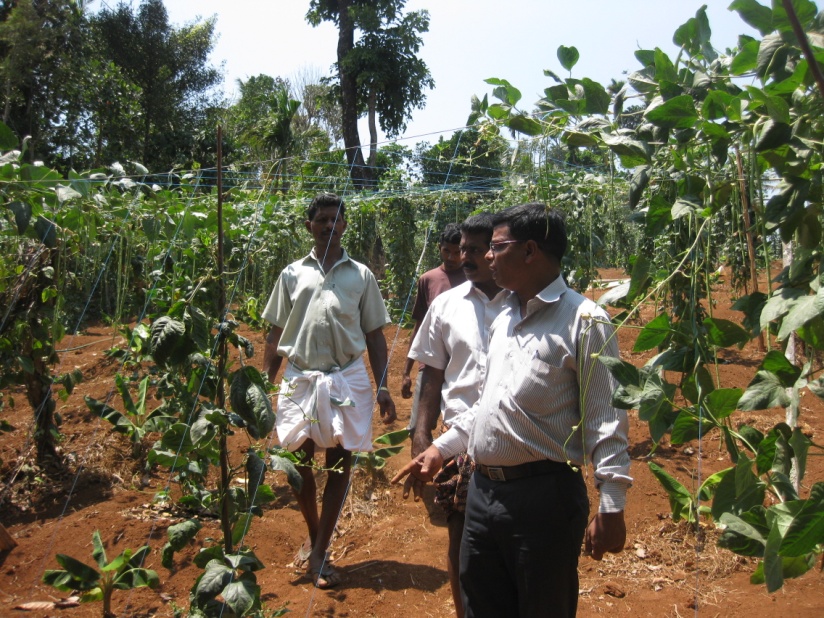 Annual Review Workshop 2018-19		                                                      ICAR-KVK (BSS), Idukki
RESULTS
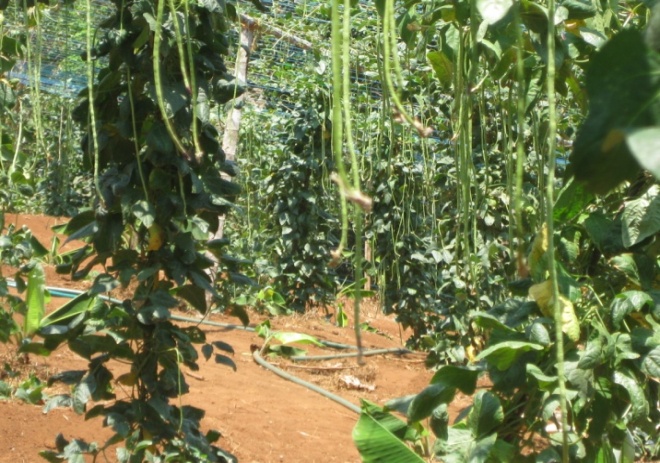 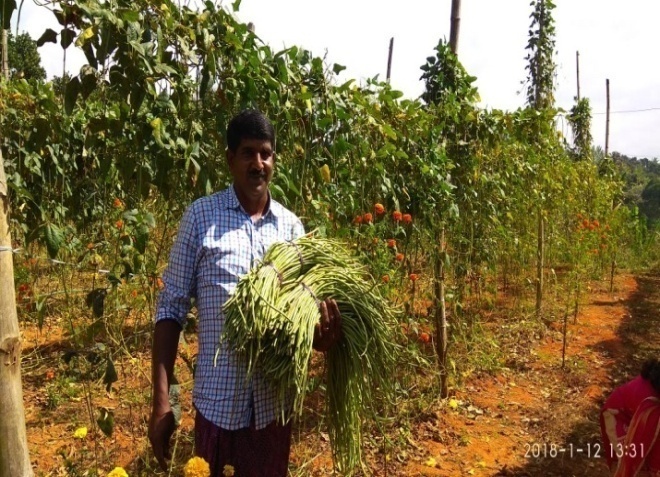 Conclusion:
Effective balance of pests and beneficial organisms in ecological system.
Yield economic level of quality produce .
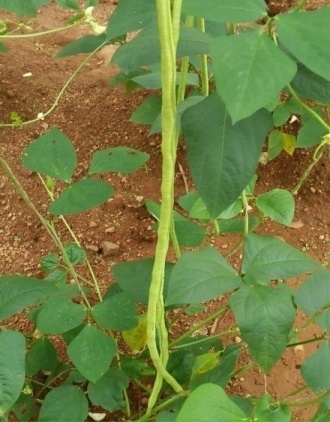 Technology  up scaling:
Annual Review Workshop 2018-19		                                                      ICAR-KVK (BSS), Idukki
FLD.2 BIO-INTENSIVE ROOT ROT AND ROOT KNOT NEMATODES MANAGEMENT  IN  CUCUMBER UNDER POLY HOUSE CONDITIONS
Annual Review Workshop 2018-19		                                                      ICAR-KVK (BSS), Idukki
RESULTS
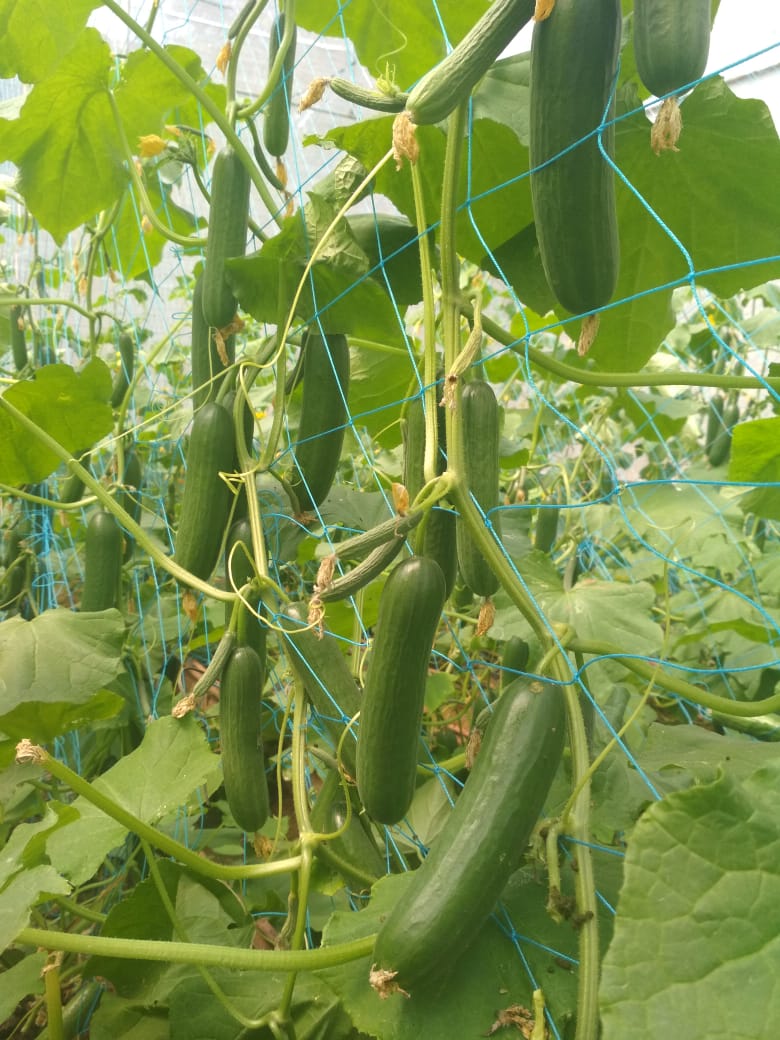 Conclusion:
Organic Plant Growth Enhancer and Paecilomyces lilacinus were effective against root rot and root knot nematodes
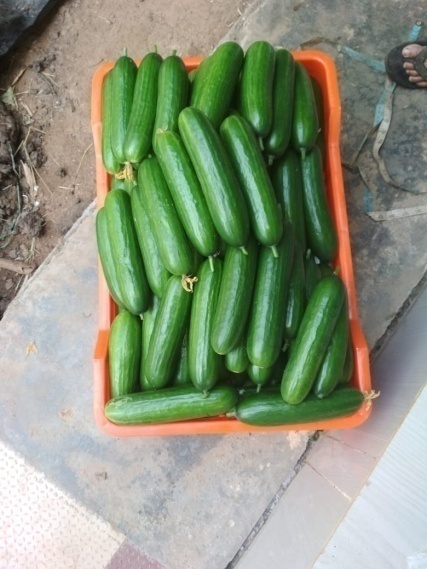 Technology  up scaling:
Annual Review Workshop 2018-19		                                                      ICAR-KVK (BSS), Idukki
FLD 3: GROWING ORGANIC VEGETABLES AT HOME THROUGH NUTRITIONAL GARDEN
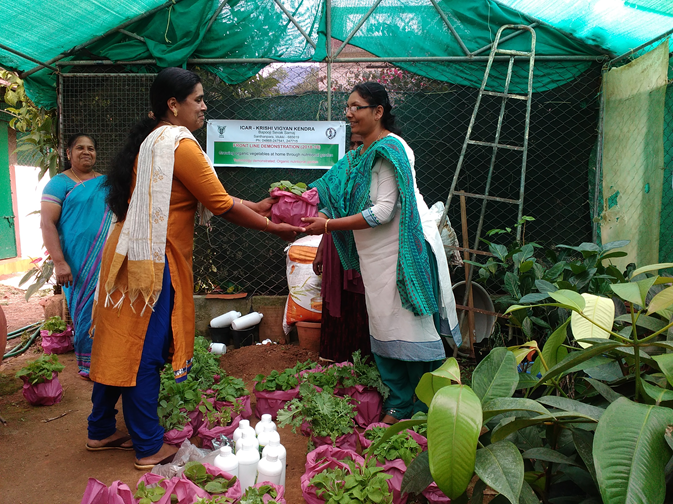 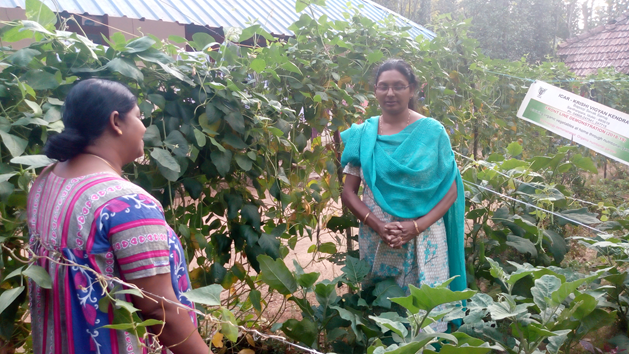 Annual Review Workshop 2018-19		                                                      ICAR-KVK (BSS), Idukki
RESULTS
Number of family members - 25
CONCLUSION
BCR is higher in the  demonstration. This FLD was useful to get quality produce of vegetables at homesteads which secured the nutritional balance.
Annual Review Workshop 2018-19		                                                      ICAR-KVK (BSS), Idukki
FLD. 4 BIO-INTENSIVE INTERVENTION OF PEST  AND DROUGHT MANAGEMENT IN SMALL CARDAMOM
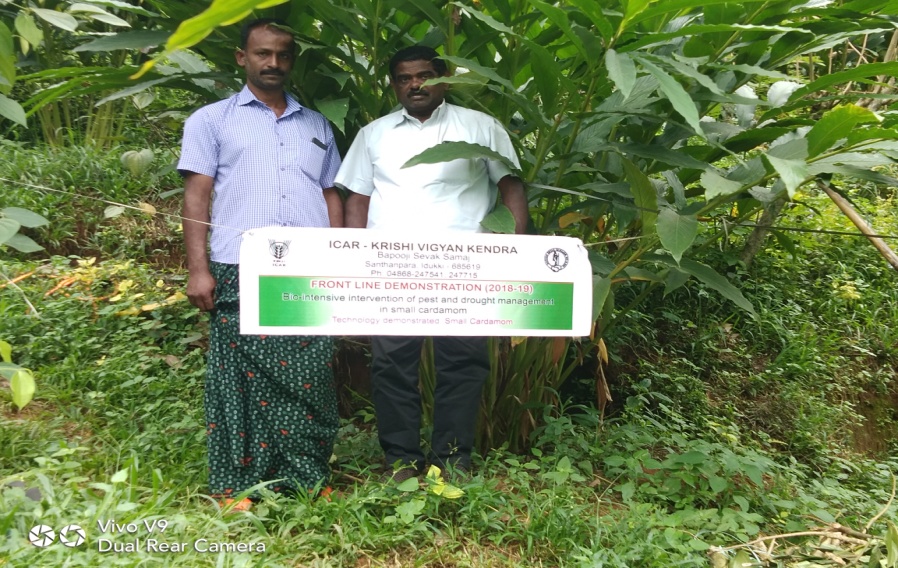 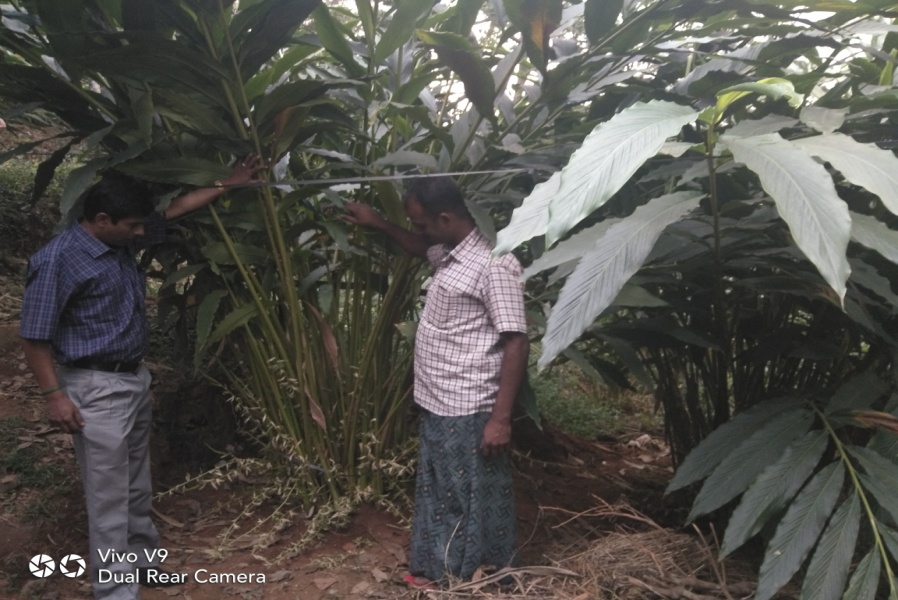 Annual Review Workshop 2018-19		                                                      ICAR-KVK (BSS), Idukki
RESULTS
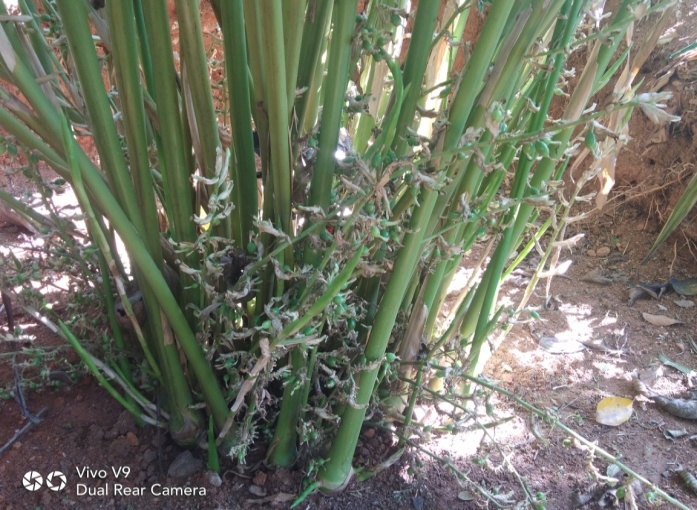 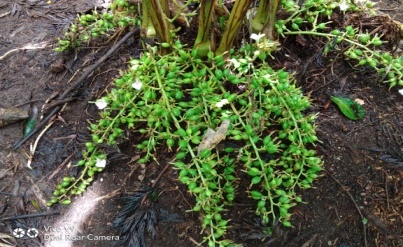 Conclusion:  Bacillus thuringiensis var  Kurstaki sprays in combination with the releases of  parasites Apanteles sp and Friona sp gave effective control of stem and capsule borer and 20 % yield increased .
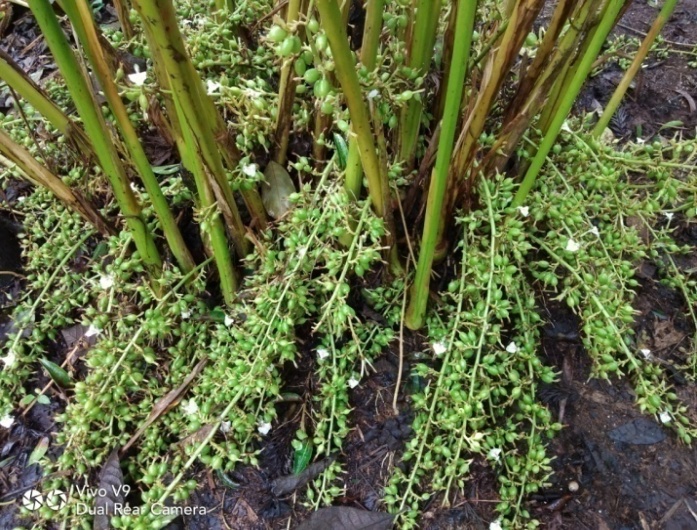 Technology  up scaling:
Annual Review Workshop 2018-19		                                                      ICAR-KVK (BSS), Idukki
FLD 5.  INTEGRATED NUTRIENT MANAGEMENT IN BLACK PEPPER
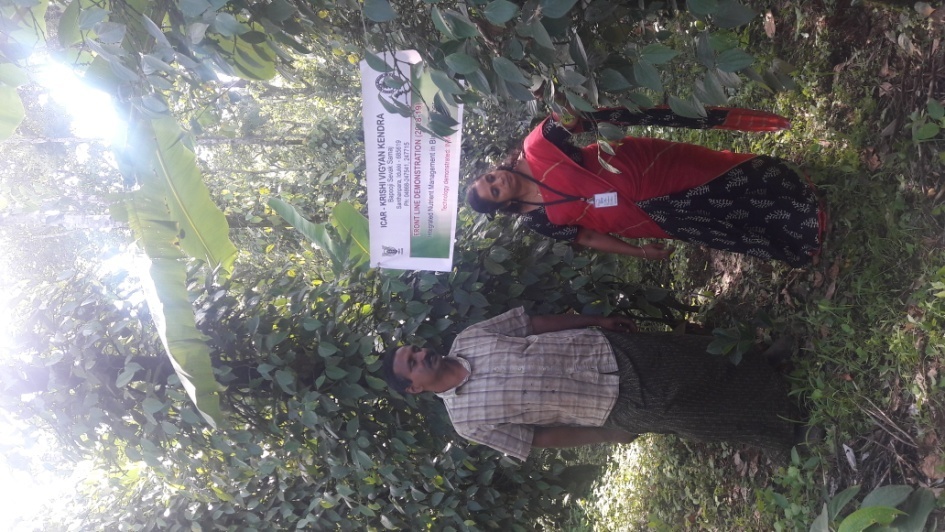 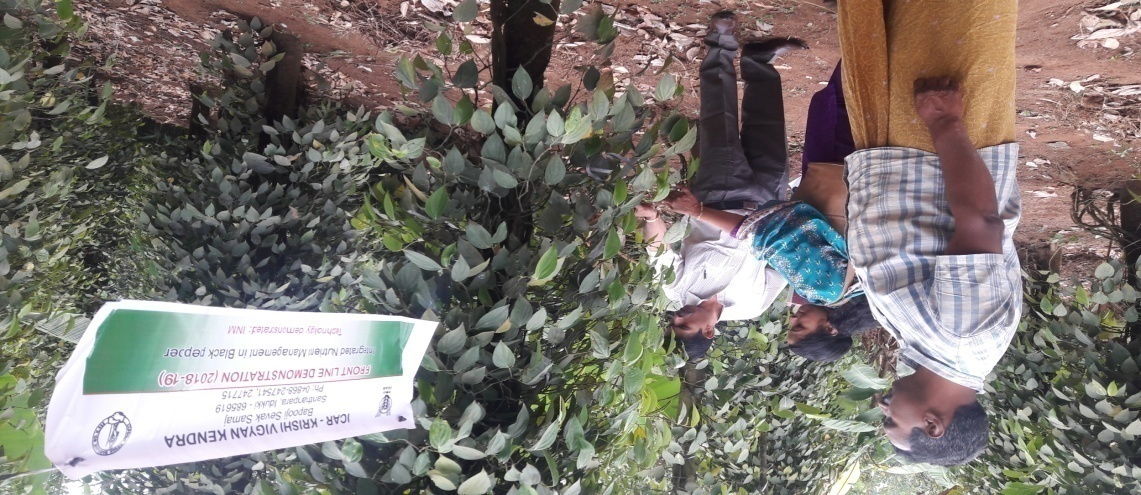 Annual Review Workshop 2018-19		                                                      ICAR-KVK (BSS), Idukki
RESULTS
CONCLUSION 
No of spikes/vine and spike length increased in demo as compared to check. 
Nutrient deficiencies were less in Demo as compared to check.
FEED BACK
Integrated Nutrient Management improved the soil fertility status .
Technology  up scaling:
Annual Review Workshop 2018-19		                                                      ICAR-KVK (BSS), Idukki
FLD 6.  CULTIVATION OF BUSH PEPPER FOR ADDITIONAL INCOME
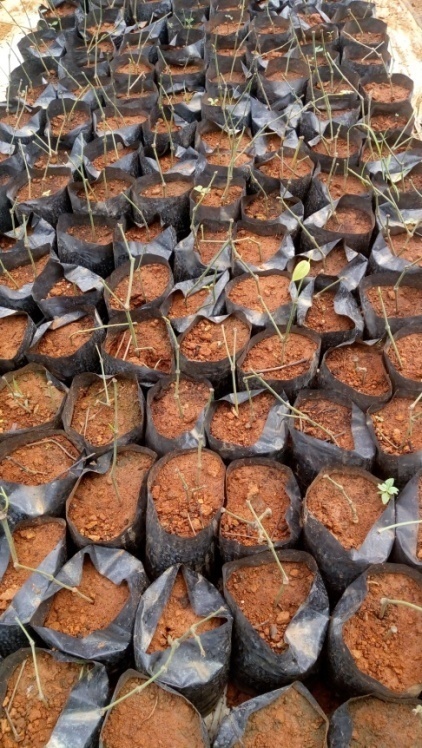 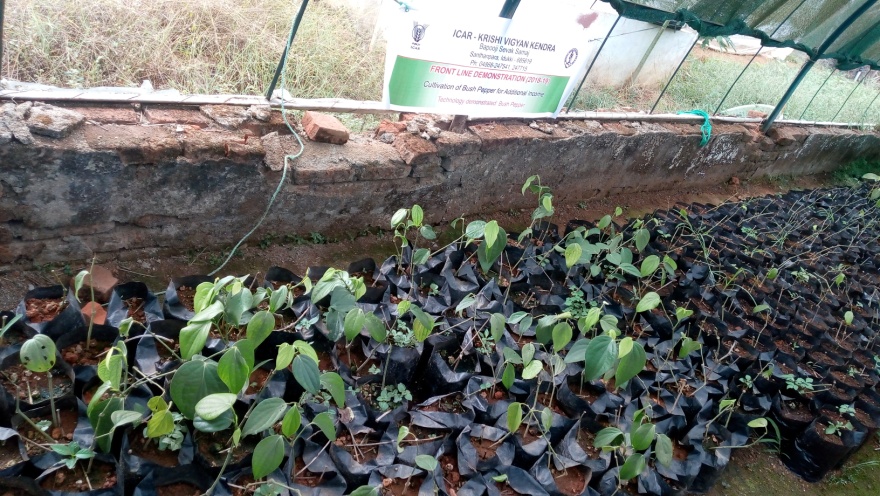 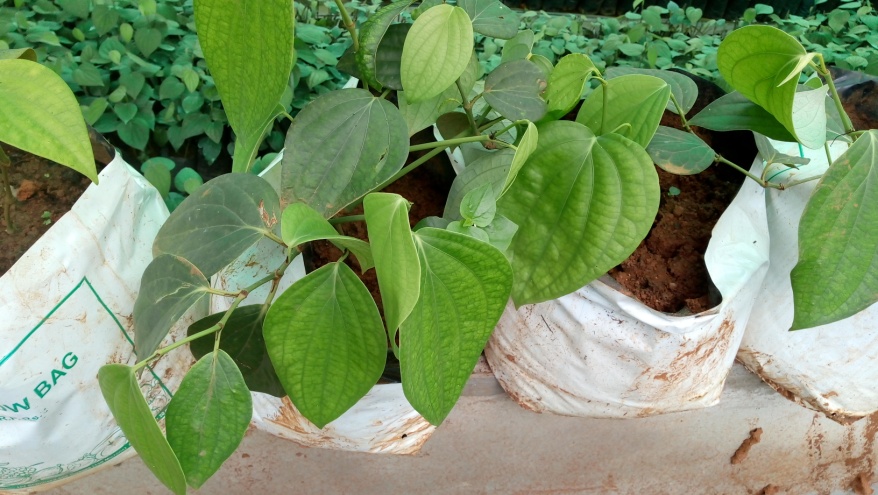 Annual Review Workshop 2018-19		                                                      ICAR-KVK (BSS), Idukki
RESULTS
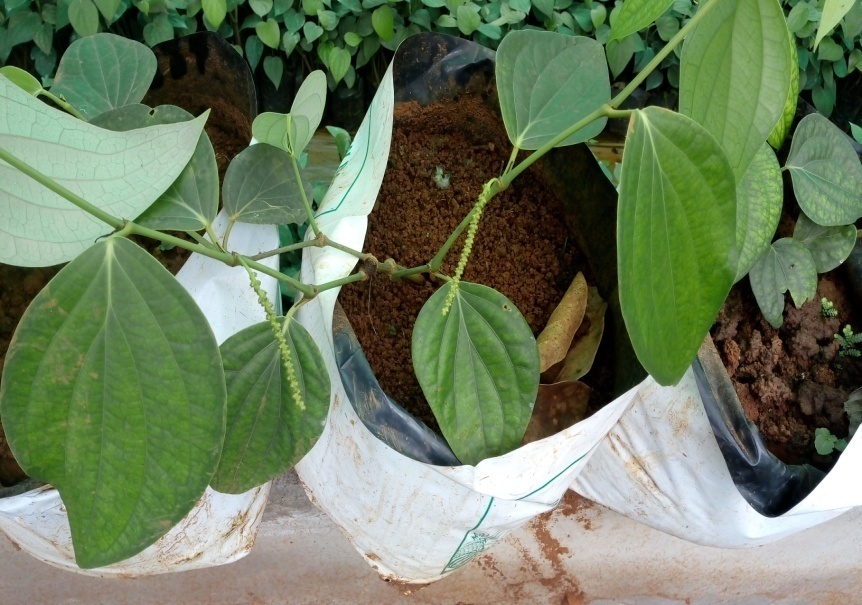 CONCLUSION 
Additional income is realized by utilizing the lateral shoots of Black Pepper after harvest, which otherwise is wasted
A good source of income when channelized through tourist hot spots.
FEED BACK
Income got by little extra effort during leisure time is of great additional financial support.
Annual Review Workshop 2018-19		                                                      ICAR-KVK (BSS), Idukki
FLD. 7 BIOLOGICAL CONTROL OF  RUGOSE SPIRALLING WHITEFLY-RSW (ALEURODICUS RUGIOPERCULATUS) IN COCONUT PLANTATION
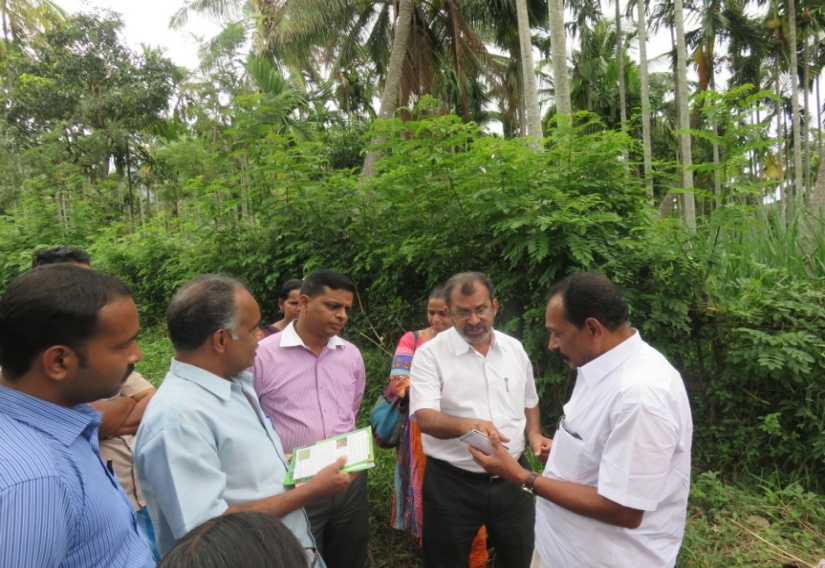 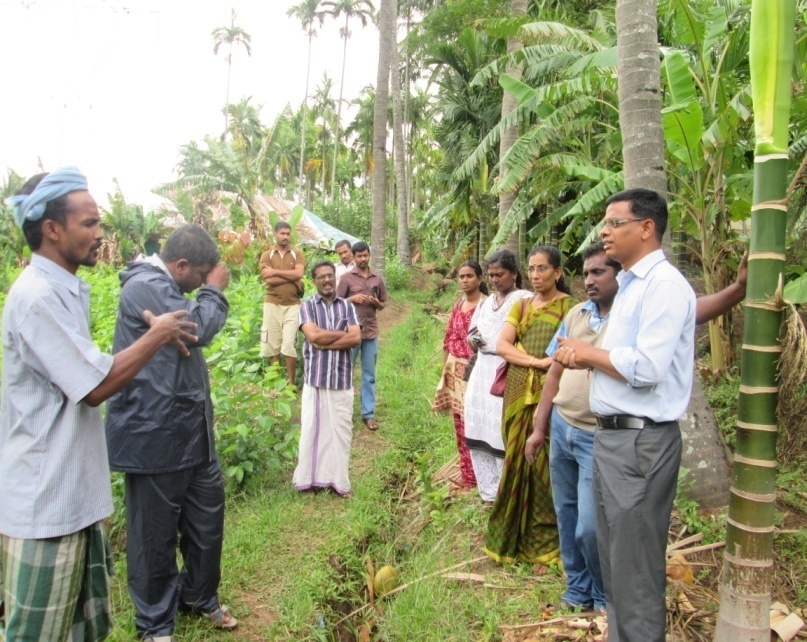 Annual Review Workshop 2018-19		                                                      ICAR-KVK (BSS), Idukki
RESULTS
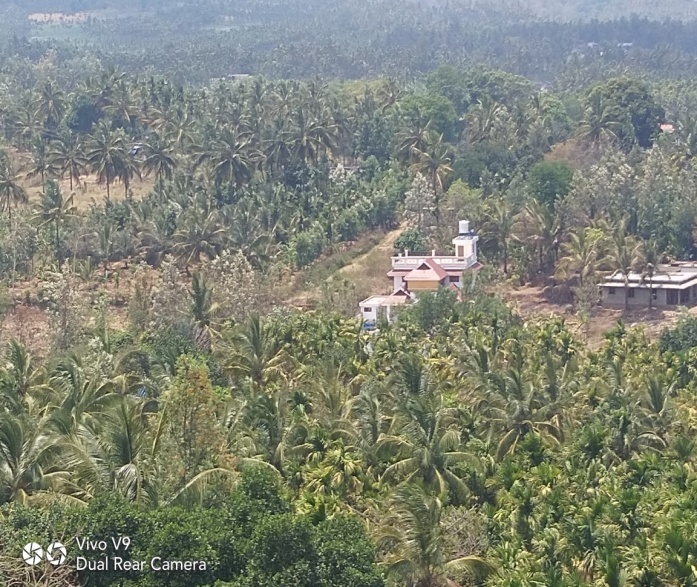 Before Encarsia release field
Conclusion:
The pest population was greatly suppressed by an Encarsia which in a period of three months, which could effectively parasitize more than 65% of pest population.
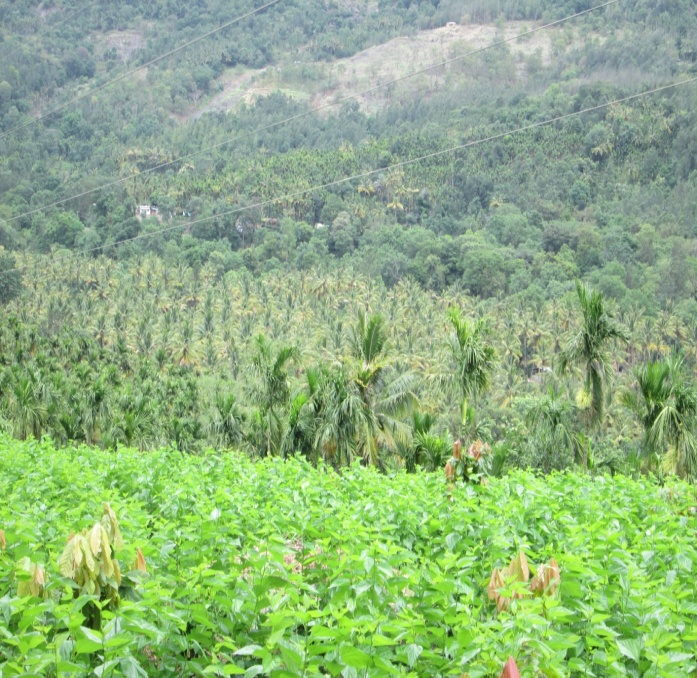 Technology  up scaling:
After Encarsia released field
Annual Review Workshop 2018-19		                                                      ICAR-KVK (BSS), Idukki
FLD 8.  DEMONSTRATION ON ACRID FREE VARIETY GAJENDRA OF AMORPHOPHALLUS IN HIGH RANGES
Corms treated with cowdung  and Trichodermma  on 11/3/19. Planting done on 27/4/19
Ongoing
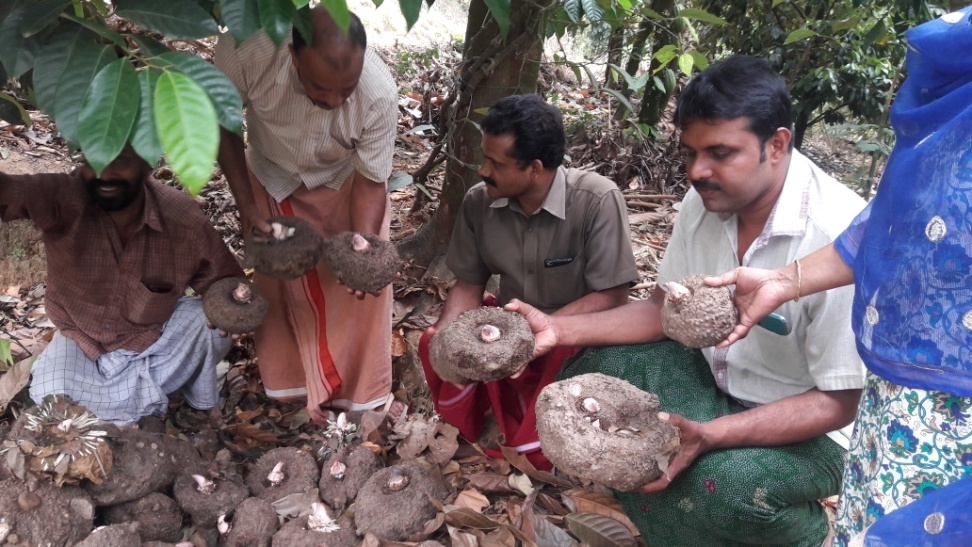 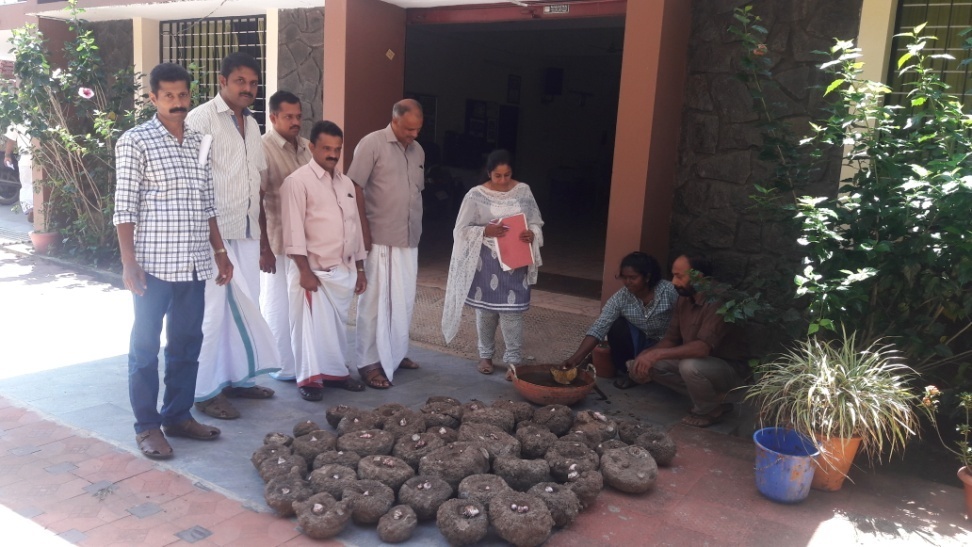 Annual Review Workshop 2018-19		                                                      ICAR-KVK (BSS), Idukki
FLD 9. DEMONSTRATION ON FEEDING ANIONIC MIXTURE TO PREVENT MILK FEVER IN DAIRY COWS
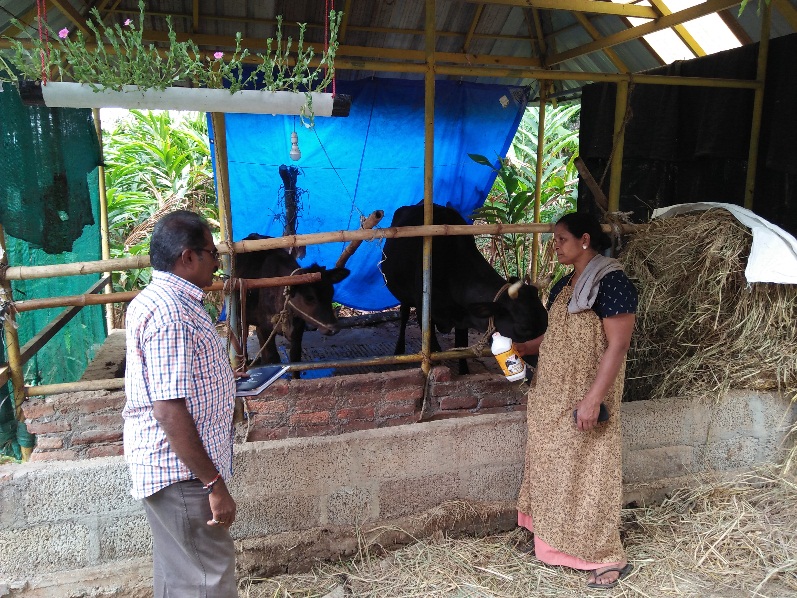 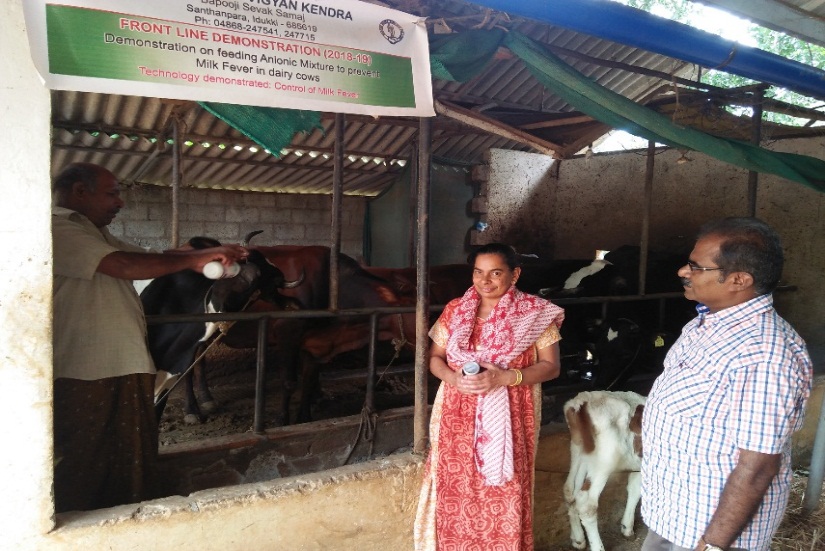 Annual Review Workshop 2018-19		                                                      ICAR-KVK (BSS), Idukki
RESULTS
CONCLUSION 
Management of Milk fever disease by this technology was very effective and improve more milk production and the farming community has to be ensure regularly following this technology in future.
FEED BACK
To overcome the Milk fever problem thro this technology was highly appreciated.
Annual Review Workshop 2018-19		                                                      ICAR-KVK (BSS), Idukki
FLD 10. POPULARIZTION OF GnRH TREATMENT IN PROLONGED ESTRUS ANIMALS FOR IMPROVEMENT OF FERTILITY
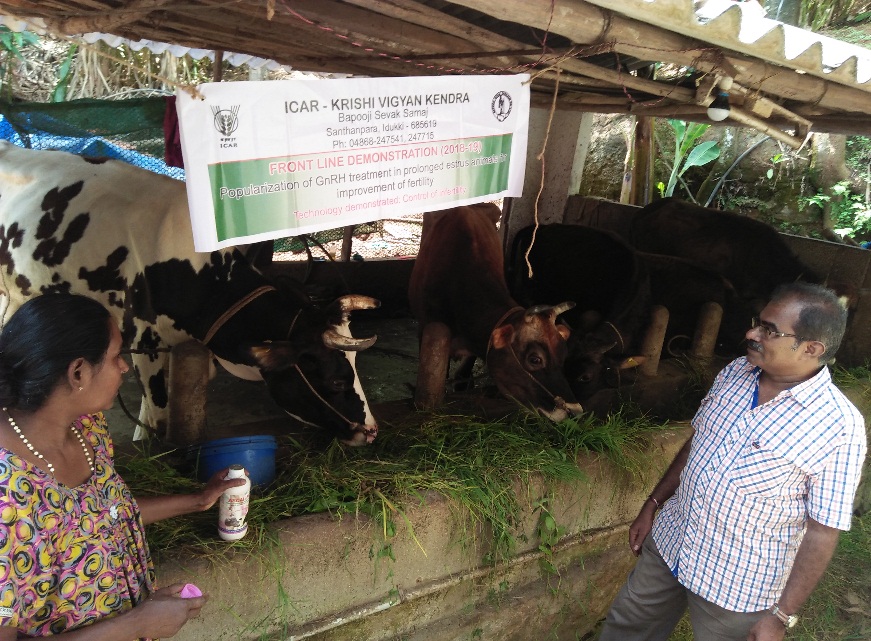 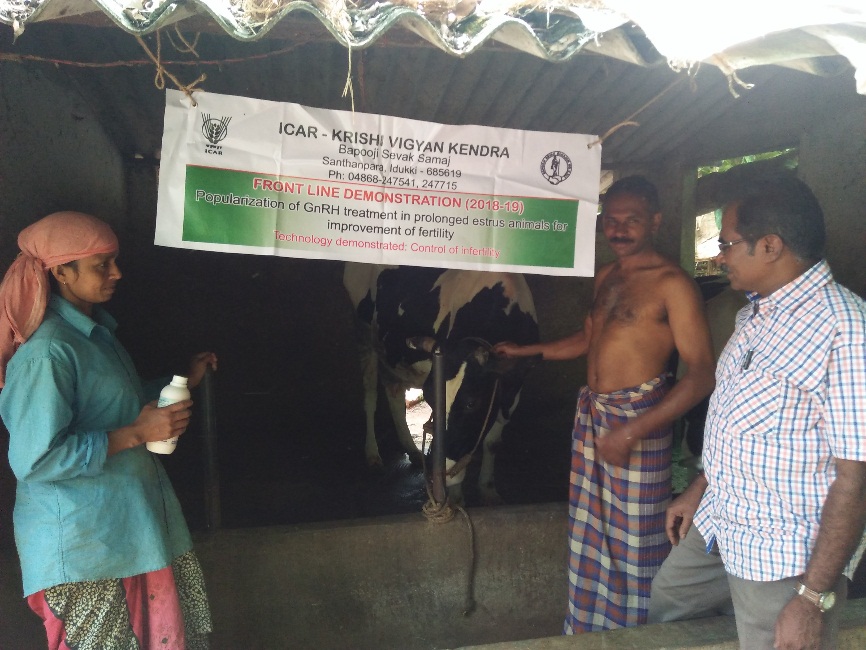 Annual Review Workshop 2018-19		                                                      ICAR-KVK (BSS), Idukki
RESULTS
CONCLUSION 
Usage of Inj GnRH technology helped animals to induce heat on time and AI was done.
FEED BACK
To overcome the infertility problem thro this technology was highly appreciated.
Annual Review Workshop 2018-19		                                                      ICAR-KVK (BSS), Idukki
FLD 11. MANAGEMENT OF SUB CLINICAL MASTITIS IN DAIRY COWS
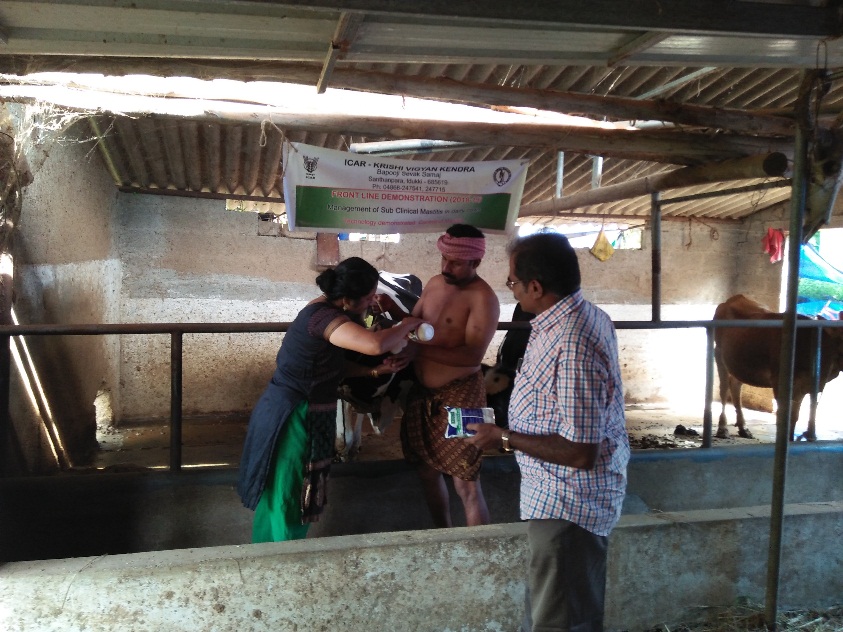 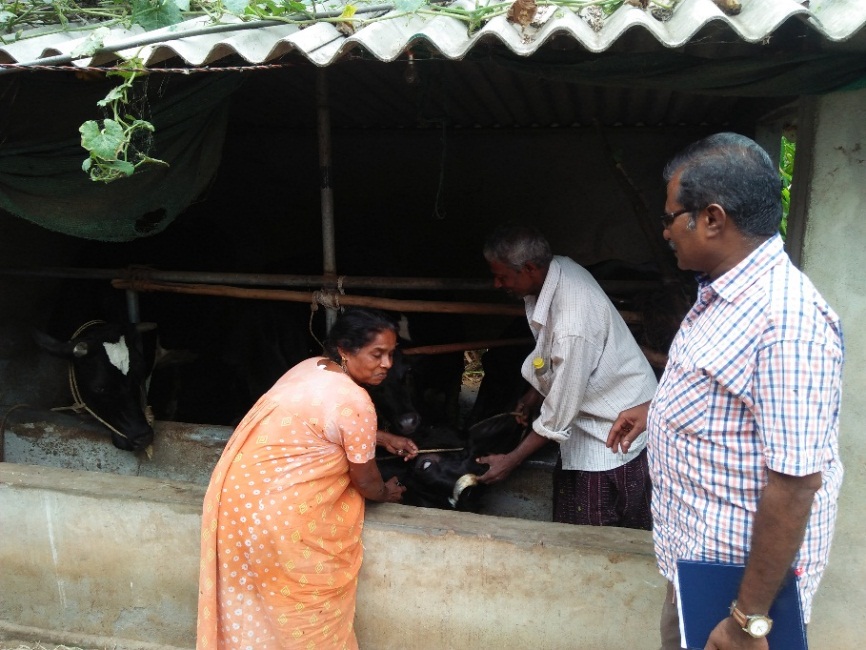 Annual Review Workshop 2018-19		                                                      ICAR-KVK (BSS), Idukki
RESULTS
CONCLUSION 
Management of Mastitis disease by this technology was very effective and improve more milk production and convinced by farming community.
FEED BACK
To overcome the Mastitis problem through this technology was highly appreciated.
Annual Review Workshop 2018-19		                                                      ICAR-KVK (BSS), Idukki
FLD 12: DEMONSTRATION ON HYDROPONICS METHOD OF FODDER PRODUCTION
Ongoing
Annual Review Workshop 2018-19		                                                      ICAR-KVK (BSS), Idukki
FLD 13: DEMONSTRATION OF MILKY MUSHROOM var. BHEEMA
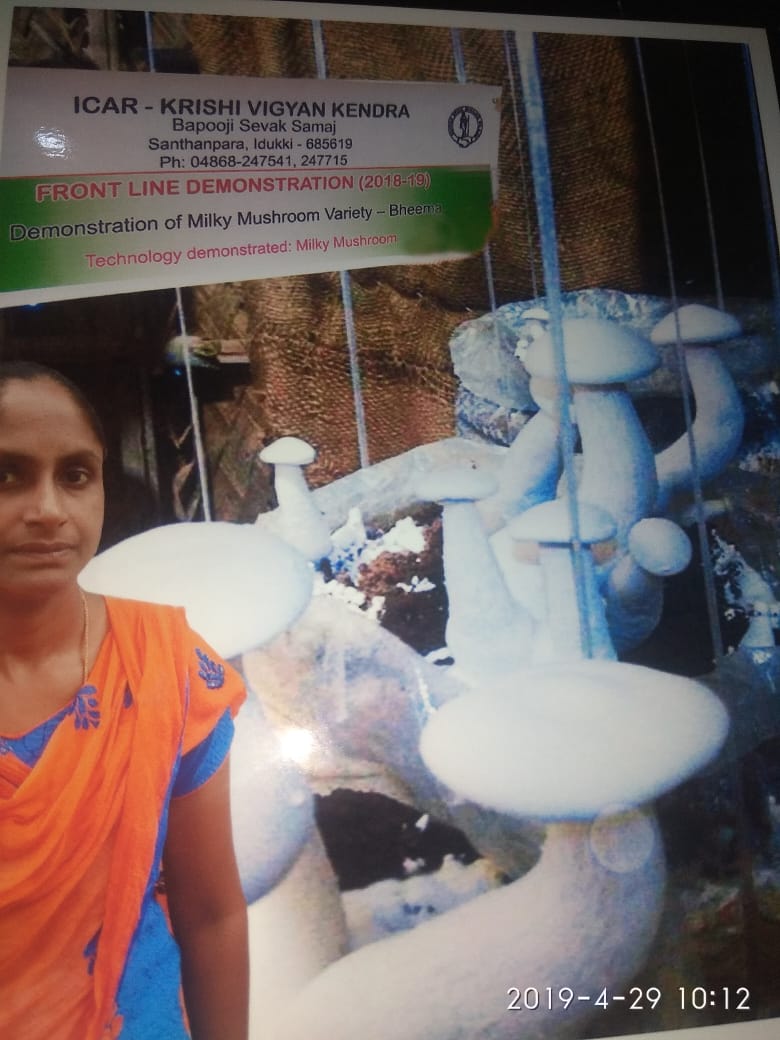 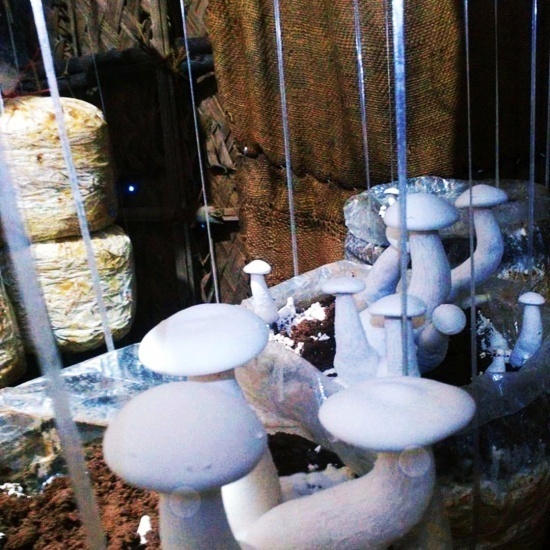 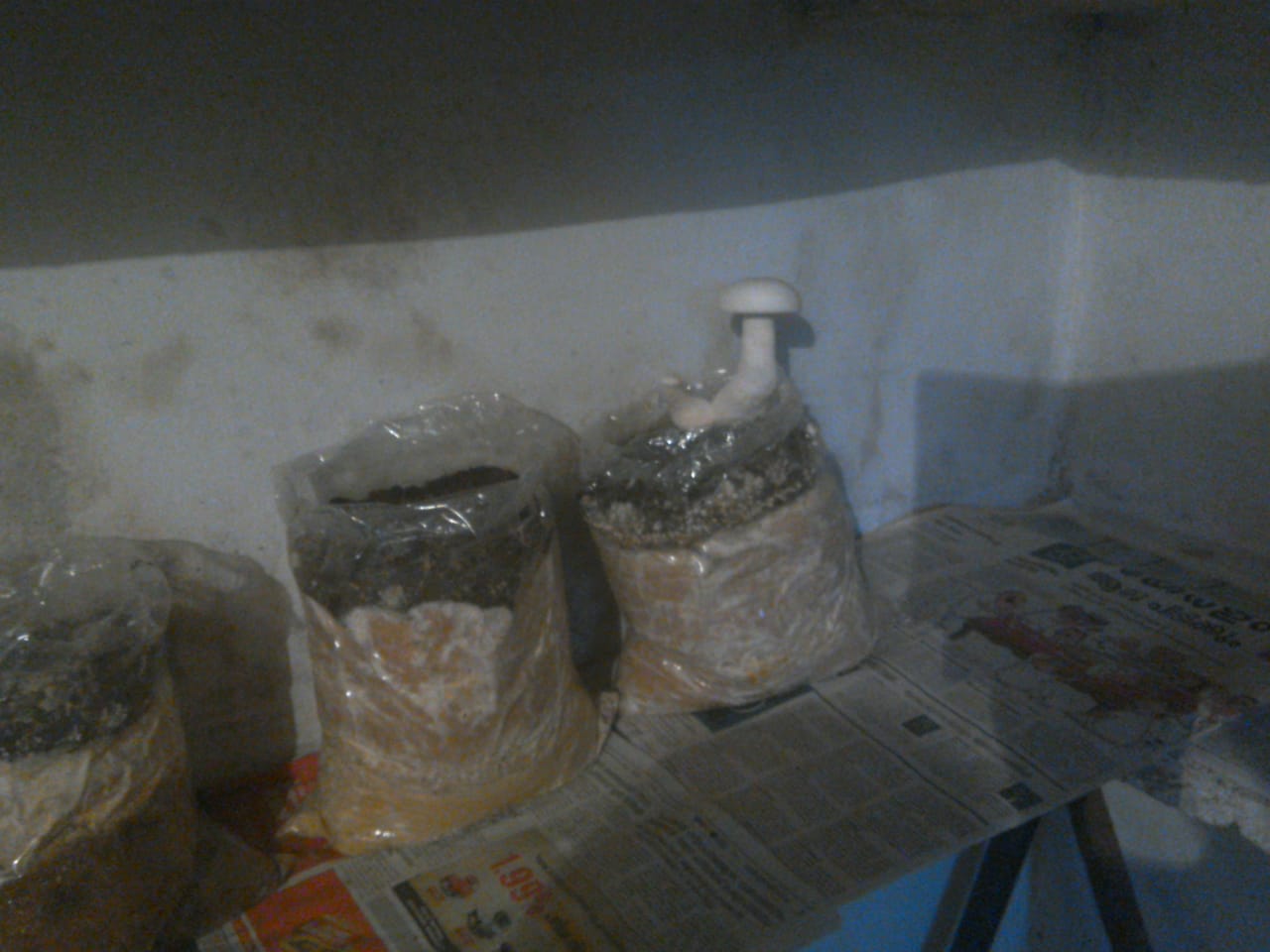 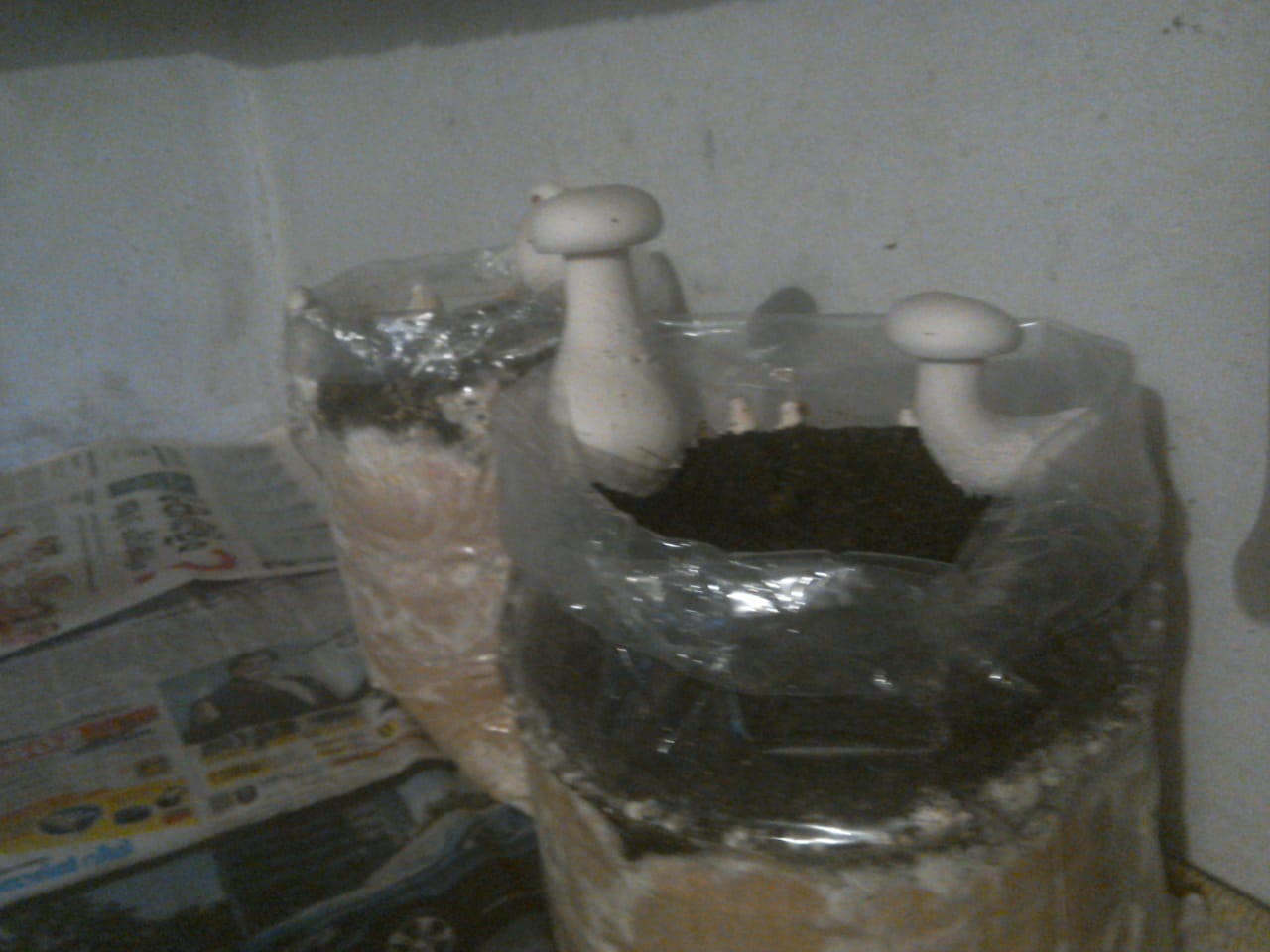 Annual Review Workshop 2018-19		                                                      ICAR-KVK (BSS), Idukki
RESULTS
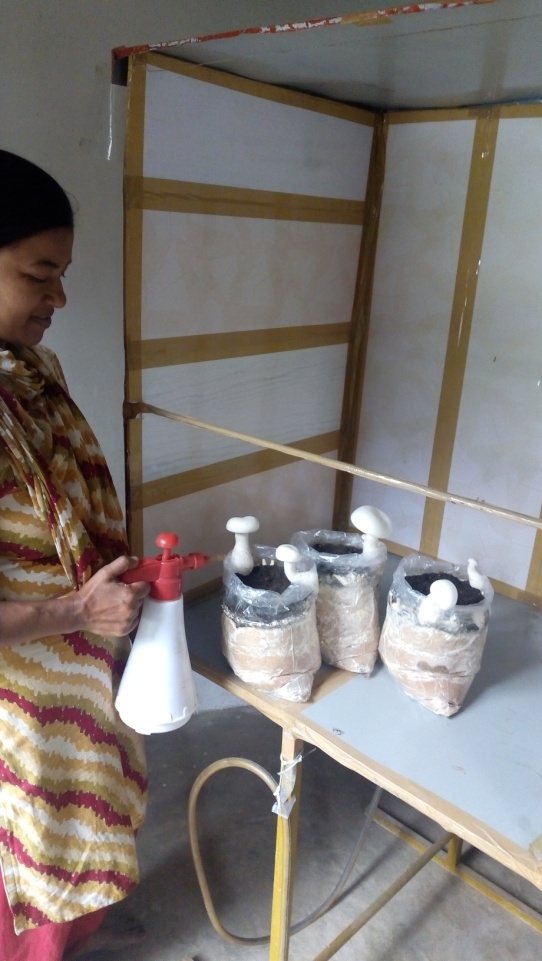 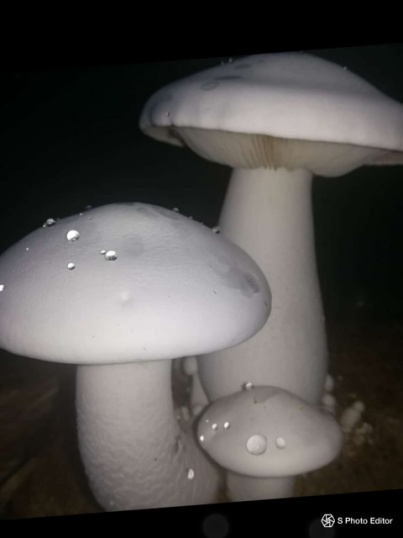 CONCLUSION 
Cultivation of Milky mushroom var. Bheema is recommended during summer months in high ranges of Idukki, to mitigate the reduction in supply of oyster mushroom.
FEED BACK
This variety is gaining popularity due to its extended shelf-life and better cooking quality
Annual Review Workshop 2018-19		                                                      ICAR-KVK (BSS), Idukki
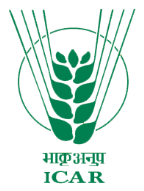 Entrepreneurship Development Programme on production and marketing of jack based diversified products through SHG
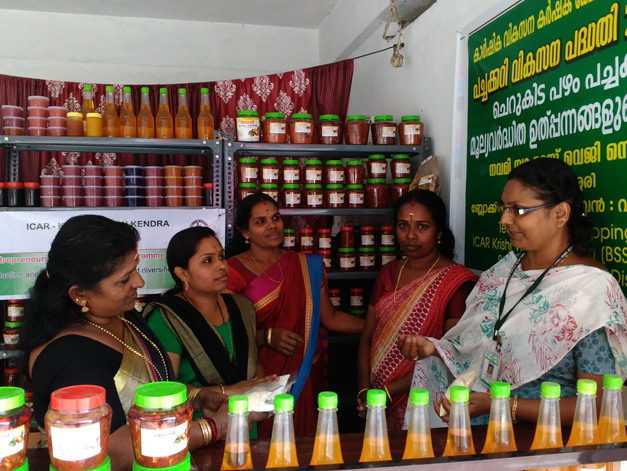 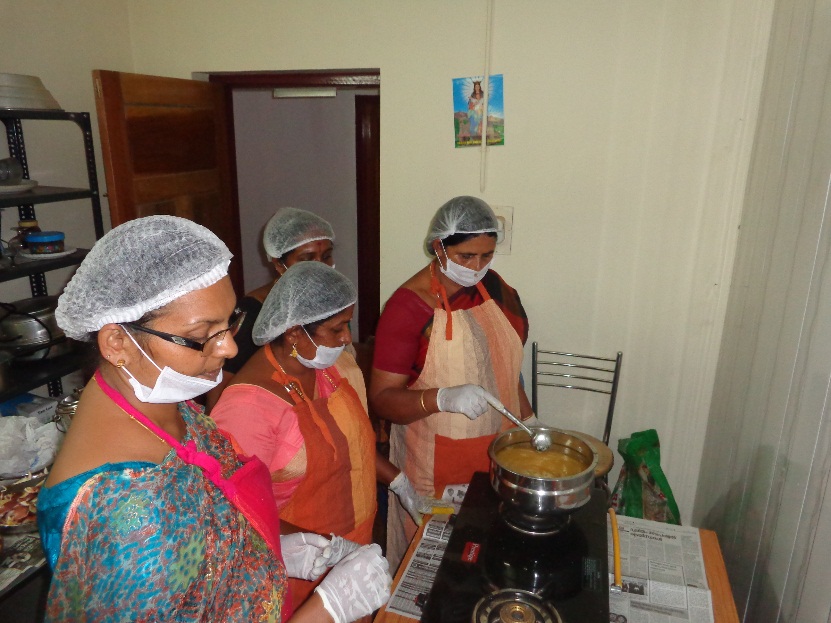 Annual Review Workshop 2018-19		                                                      ICAR-KVK (BSS), Idukki
RESULTS
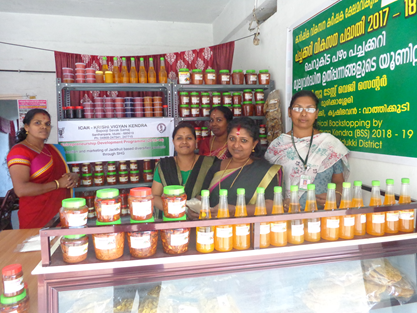 The group works for 25 days in a month.  
This SHG is a group of four farmwomen and share their profit equally.
FSSAI No-2131817700024
Area of Marketing – Murikkaserry, Adimali, Thodupuzha and Ernakulam.
Annual Review Workshop 2018-19		                                                      ICAR-KVK (BSS), Idukki
* jack chips(10kg) + dried jack(3 kg) + dried tender jack (2kg) + jack pickle(1kg) + tender jack pickle(1.6kg) + powdered jack(1.2kg) + jack jam(2.6kg) + jack fritters and squash(3.6kg)
CONCLUSION
Provided hands on training on jack diversified products to selected farmwomen. They  started a functional group at Murickasserry named  Navami new taste vege centre and is running successfully.
Annual Review Workshop 2018-19		                                                      ICAR-KVK (BSS), Idukki
Farmers’ Field School
FARMERS’ FIELD SCHOOL (FFS) -  GOOD AGRICULTURAL PRACTICE IN 
                                     SMALL CARDAMOM (2018-19)
Village :Vandanmedu
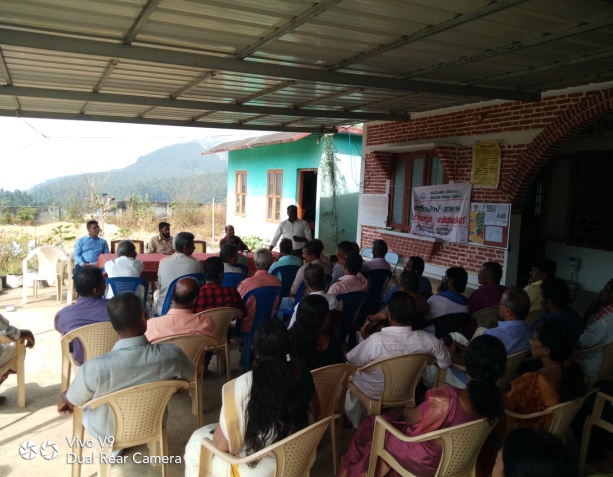 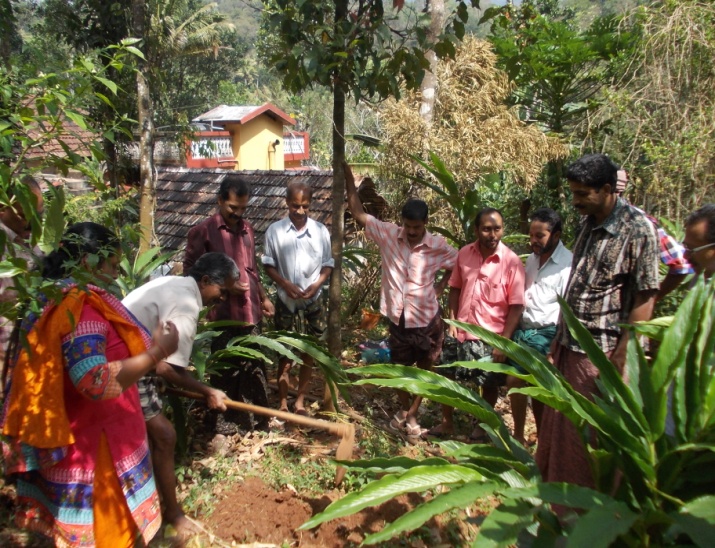 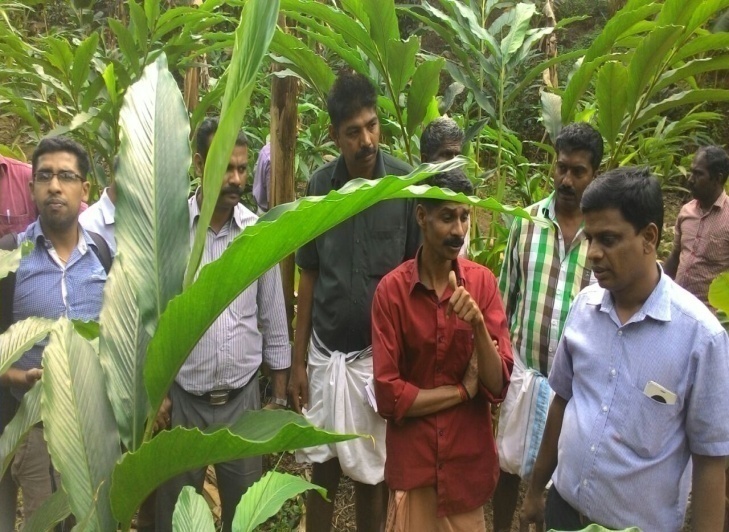 Details of farming situation
Impact of GAP in Small Cardamom
Economic Impact
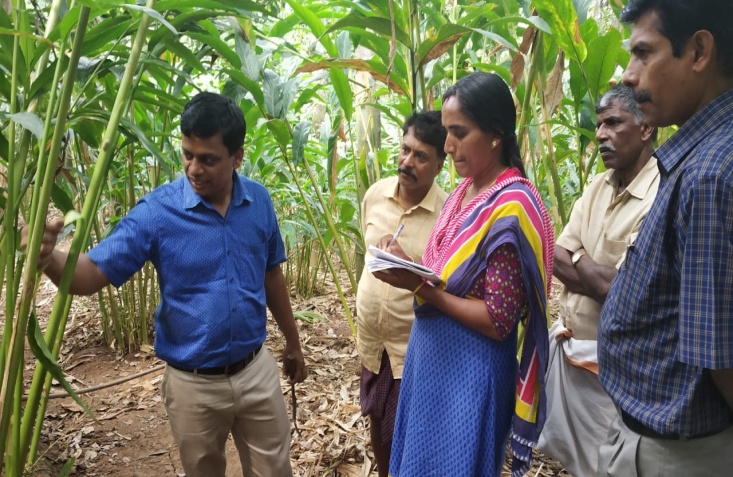 Extension and training activities
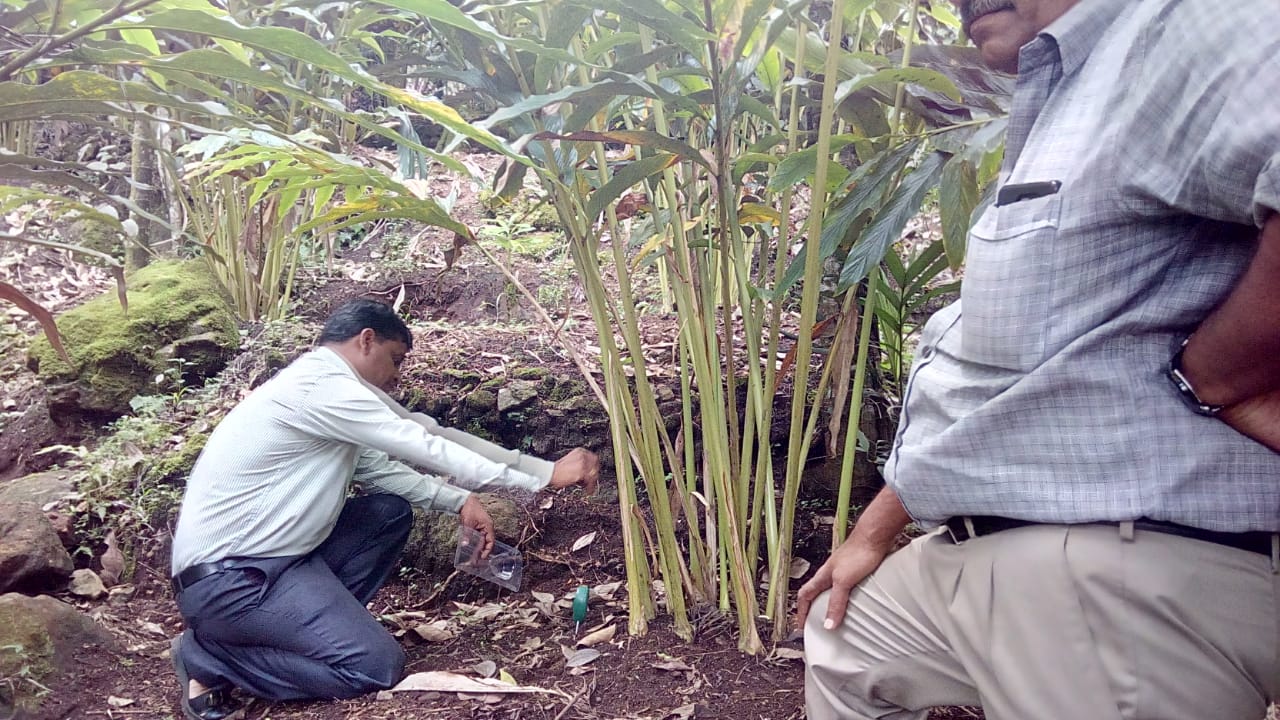 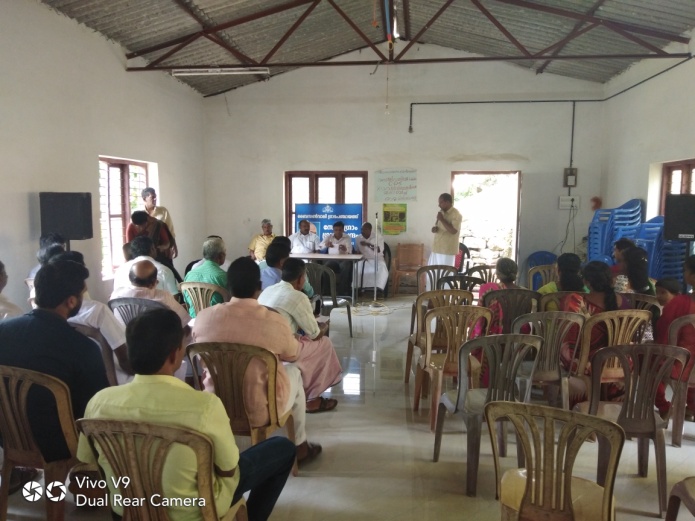 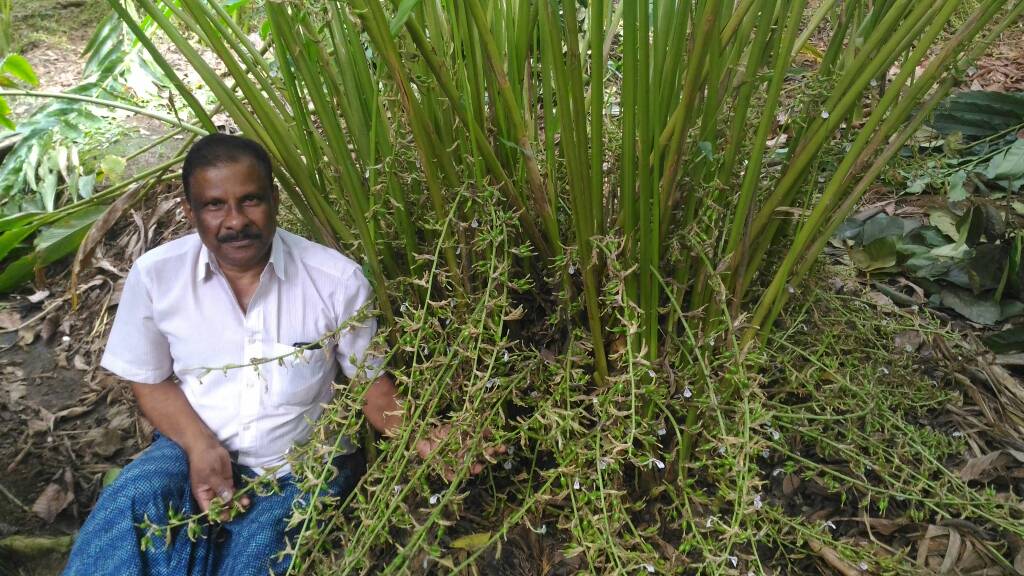 SUCCESS STORIES
SUCCESS  STORY  OF A WOMAN ENTREPRENEUR
Background

      Name of the entreprenuer: Manju Mathew
				         M/s. Harithasree Vegetable Seedling Nursery
	                        Ullathu, Anjumukku, Valiyathovala, 685514                                          (mob: 9544761240)
      Village                                 : Valiyathovala
      Taluk                                   : Udumbanchola
2. Intervention Technology

Created a platform, where she could analyse her SWOT in current system of farming.
Hand holding activities to promote result oriented agri-business concepts.
Timely intervention, not just for farming activities, but also for allied support inventory.
Corrective deliberations and fool proof measures in all the stages of entrepreneurial development.
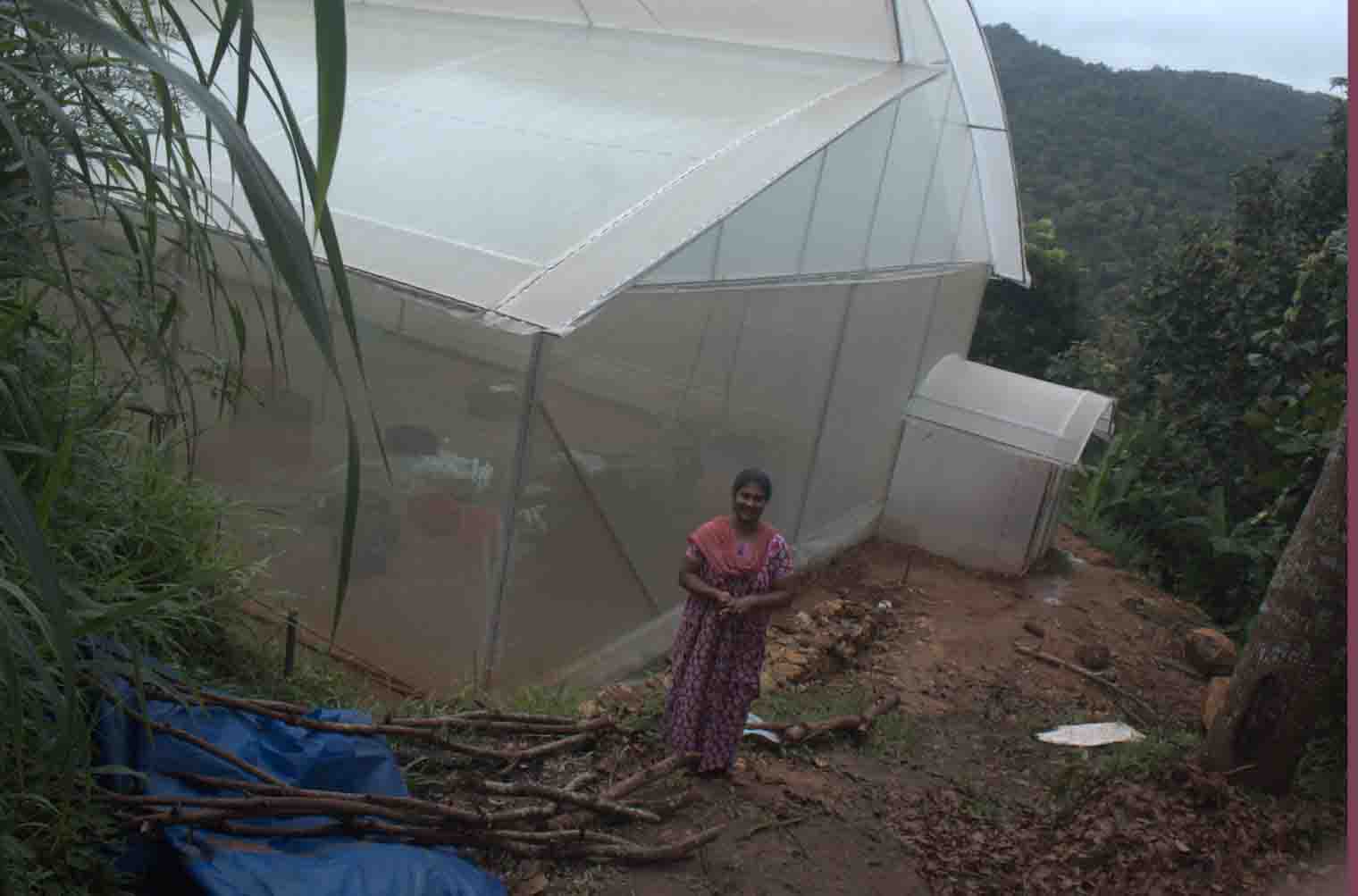 Annual Review Workshop 2018-19		                                                      ICAR-KVK (BSS), Idukki
3.  Intervention Process	

 Feasibility assessment of the site earmarked for construction of rain shelter.
 Availability of all the basic input resources 
Project formulation and onward submission to District Panchayat for grant.
Hands-on training on nursery production and management of vegetable seedlings.
Timely intervention on different stages of seedling growth.
Intervention for getting adequate sales tenders from department machinery.
Advisory services.
Follow-up visits and technical support as and when required.
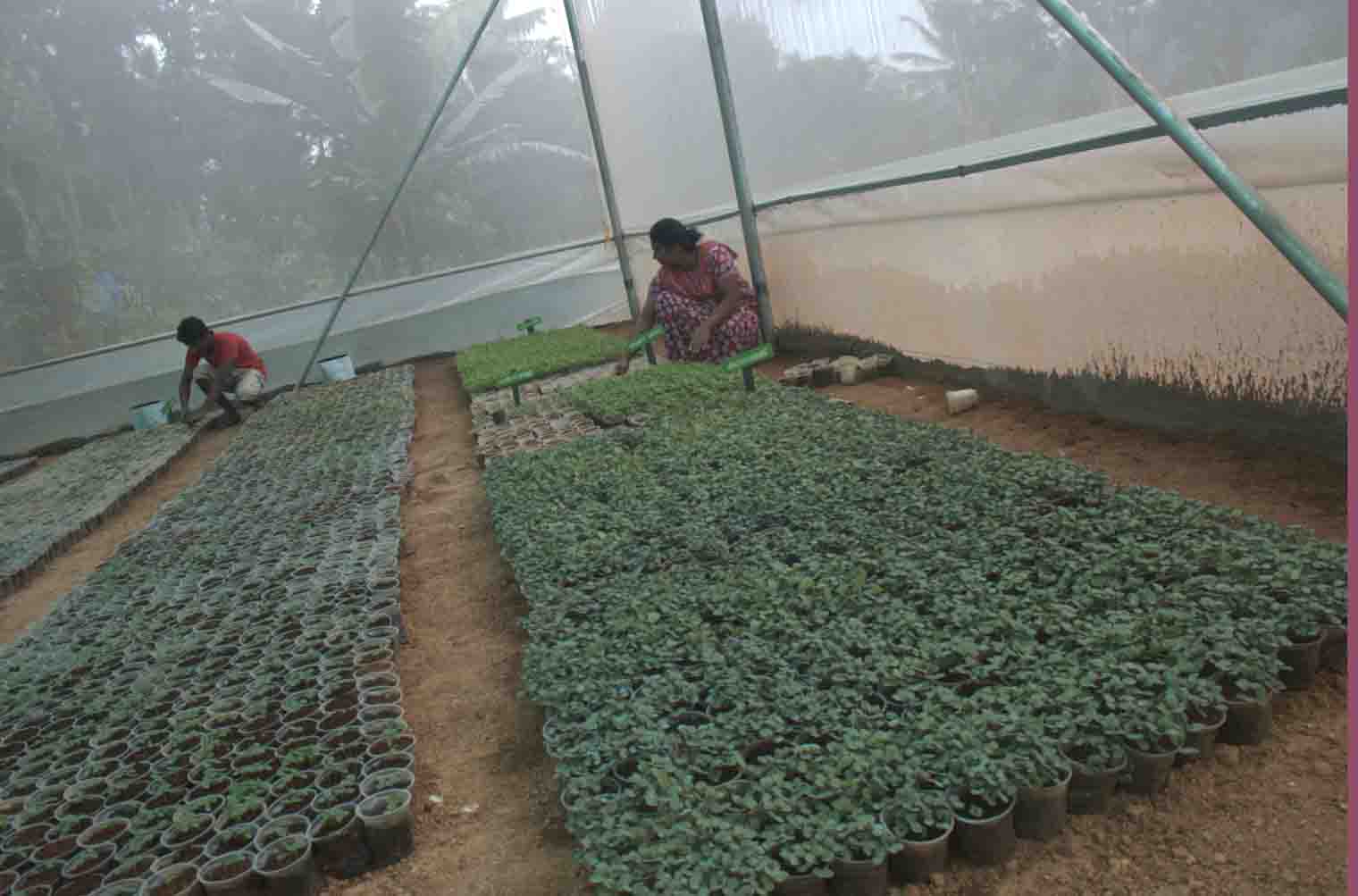 4. Impact Horizontal  Spread: 
	
M/s. Harithasree Vegetable Seedling Nursery, Valiyathovala, gives employment directly to 50 rural youth and many multiples of it, indirectly through the never ending increase in demand for quality vegetable seedlings at the right planting season ex-situ.
Annual Review Workshop 2018-19		                                                      ICAR-KVK (BSS), Idukki
5. Impact on economic  gains

An economic gain of around Rs. 5.00 lakhs per annum is now being realized on an average after getting the unit to a breakeven point.
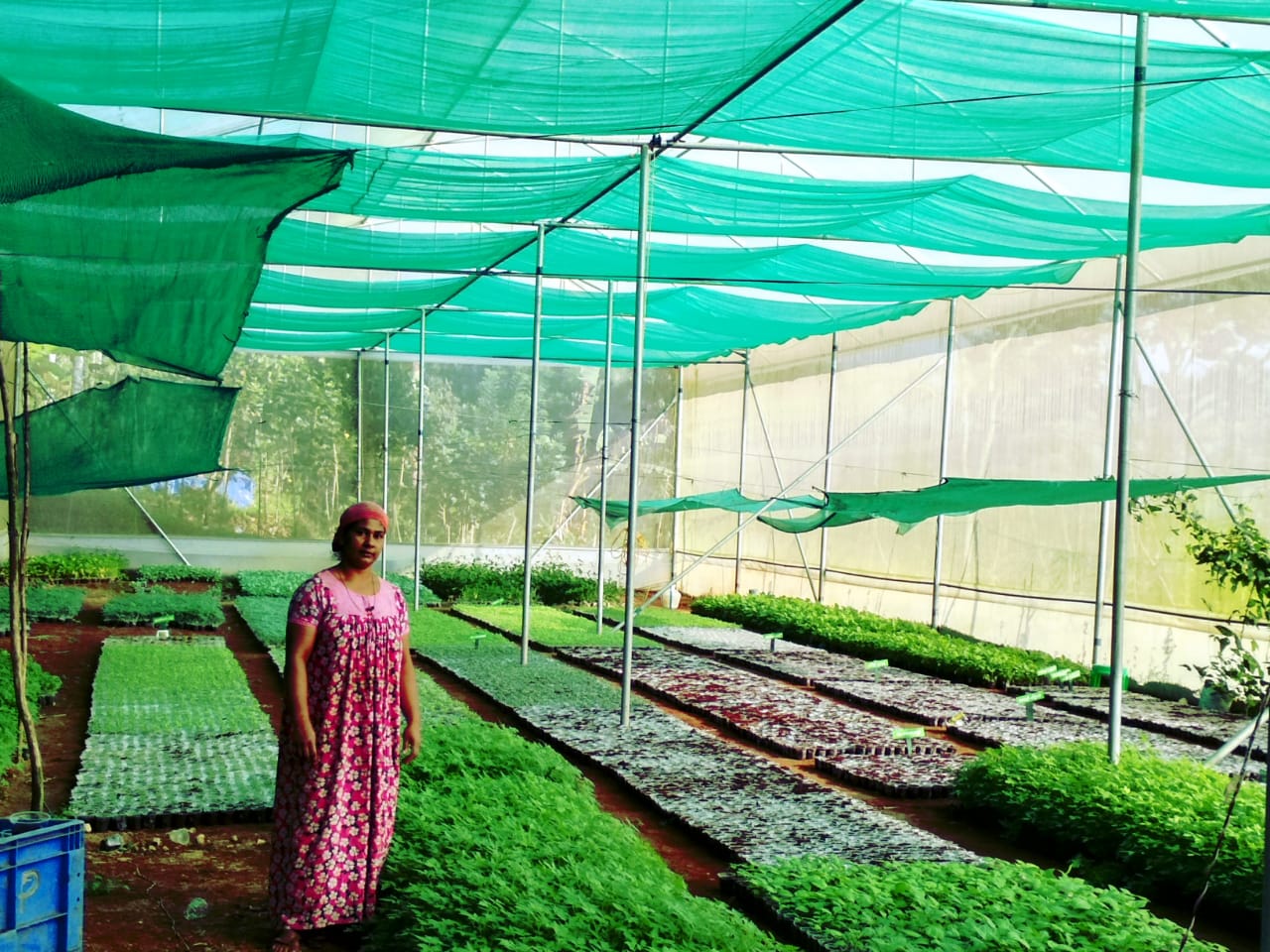 6. Impact on Employment Generation.
                   
Employment generation through self-employment ventures is the need of the hour.  
Those benefitted through these ventures are indirectly getting hands on experience also to be independent at a point of time. 
This venture provides employment to over 50 persons every year.  
It will also provide as a knowledge hub for trainings related to vegetable seedling, thereby paving way for further chance of employment generation.
Annual Review Workshop 2018-19		                                                      ICAR-KVK (BSS), Idukki
SKILLED ENTERPRISE FOR RURAL YOUTH
1. Backgound
A group of 45 tribal school drop-outs is an example how rural youth can effectively utilize their talents, which would help to lead towards personality development and to reduce poverty
2. Intervention Process
To assess their educational needs and to provide essential training.
*To enhance their life-skills by extending life-skill education.
*Skill development vocational training
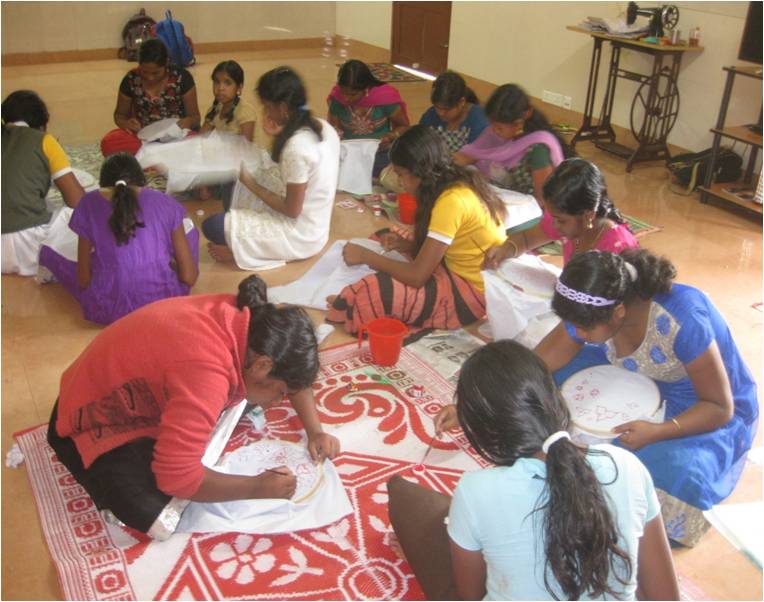 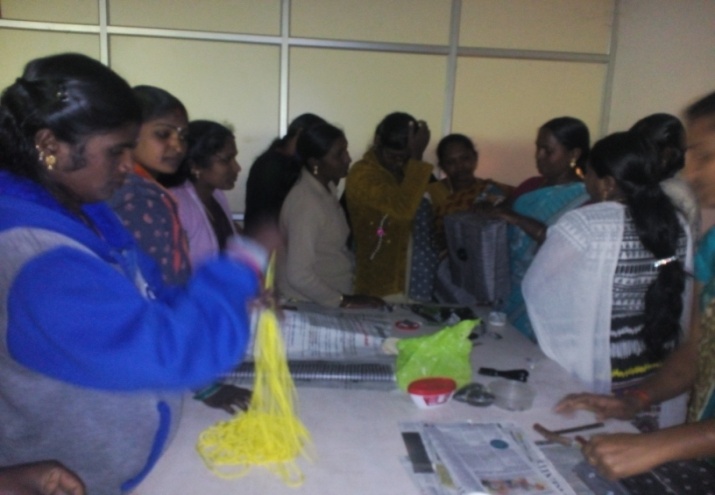 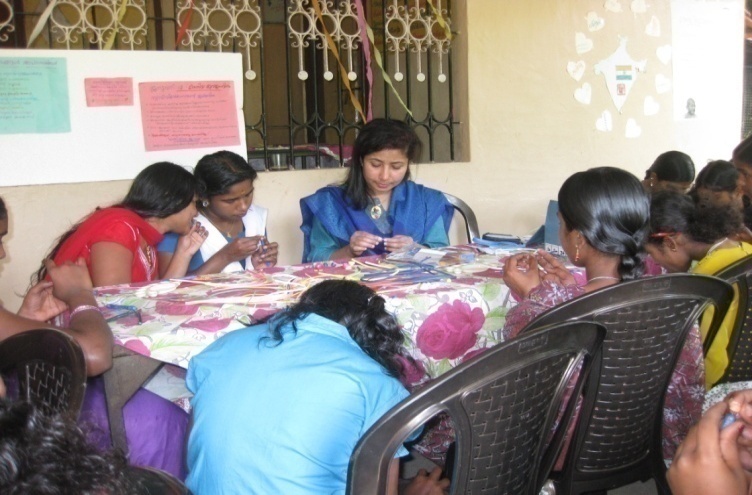 Annual Review Workshop 2018-19		                                                      ICAR-KVK (BSS), Idukki
4. Impact Horizontal Spread
 	To create an environment where women can seek knowledge and information and there by empower them  to play positive role in their own development and development of society 
		To provide women and adolescent girls with the necessary support structures and an informal learning environment to create opportunities for education.

 5. Impact Economic Gains
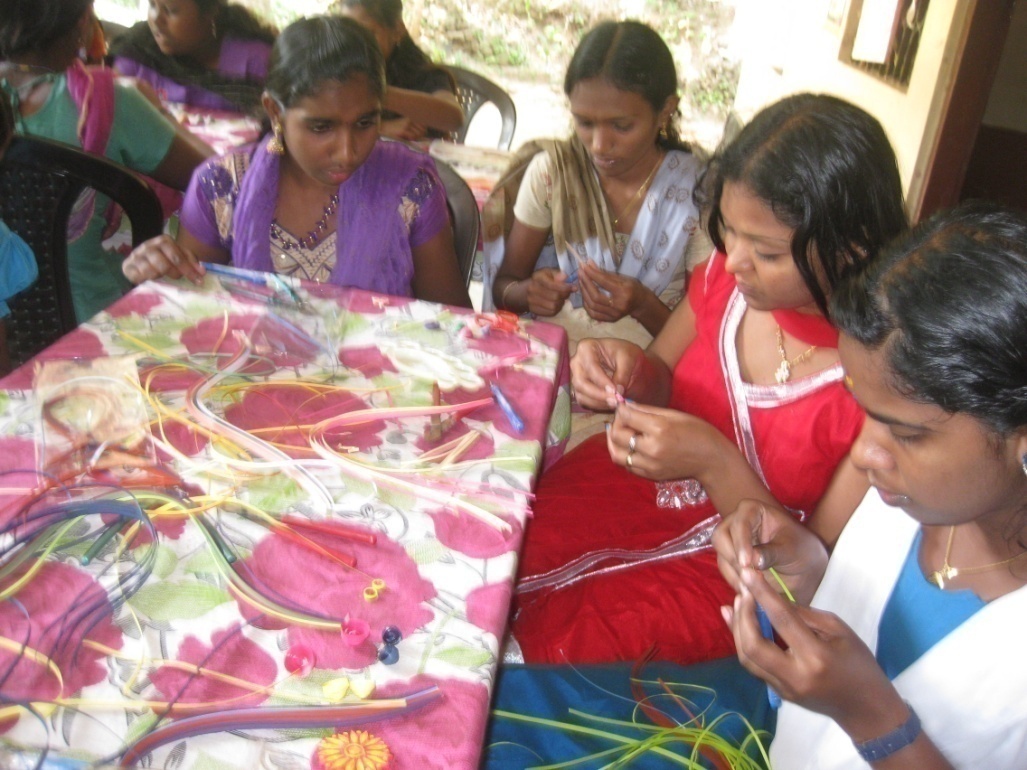 Annual Review Workshop 2018-19		                                                      ICAR-KVK (BSS), Idukki
SUCCESS  STORY  OF A WOMAN ENTREPRENEUR
Entreprenuer Name : Lovely Babu,Kollarackal
Village                     :Rajakumary
Taluk                       :Udumbanchola

Intervention Technology
 6 months vocational  training.
 Motivation to start an enterprise.
 Technical guidance for starting the unit .
 Details about availability of raw materials  given.
 Advisory services.
 Follow- up visits.
 Technical  back up in running the unit as when   required.
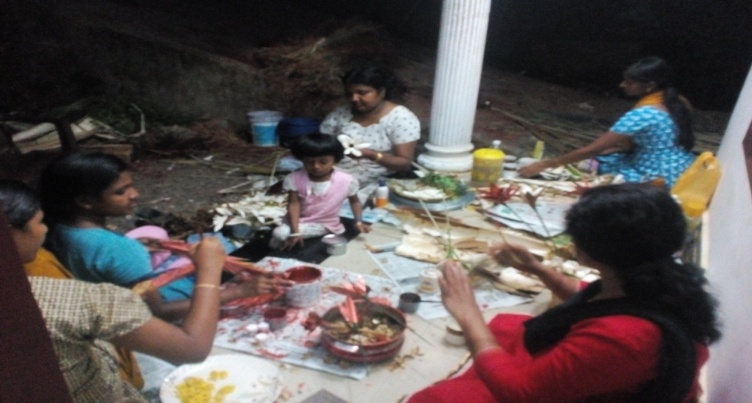 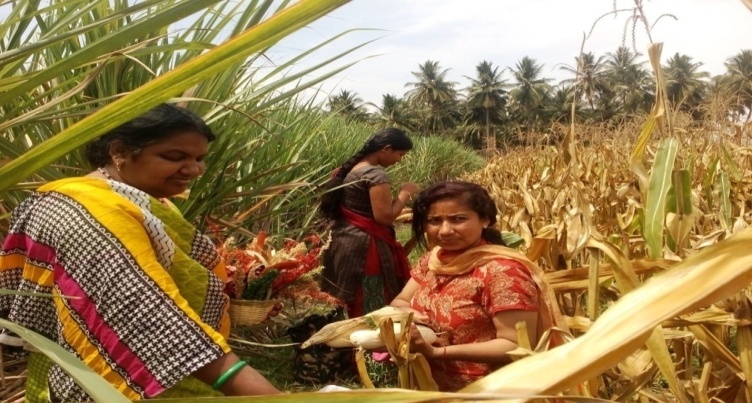 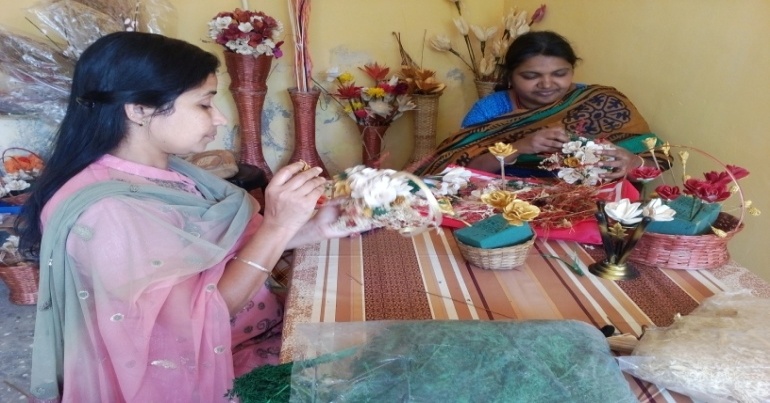 Intervention Process	
          To  provide  skill development  vocational  training to make her self- sufficient and self-reliant
Annual Review Workshop 2018-19		                                                      ICAR-KVK (BSS), Idukki
4.Impact Horizontal  Spread: 
	This enterprise will provide skill development for the women dwellers in identified area, families will be benefited directly and creating a ray of hope for better source of livelihood , and live a sustainable life with self – sufficiency and self –reliance.

5.Impact on economic  gains
6. Impact on Employment Generation.
                   Motivated from the above mentioned Mrs.Lovely’s successful enterprise,12 rural women formed a self help group named Arts Vigyan SHG under Rural Craft discipline KVK, they started designing , jewellery making  and  production  of  home  care  products  on a commercial basis.In addition to this unit, they are planning to start a small fancy store with loan availing from nearby Co-operative bank
Annual Review Workshop 2018-19		                                                      ICAR-KVK (BSS), Idukki
TRAININGS
Annual Review Workshop 2018-19		                                                      ICAR-KVK (BSS), Idukki
ON CAMPUS TRAININGS
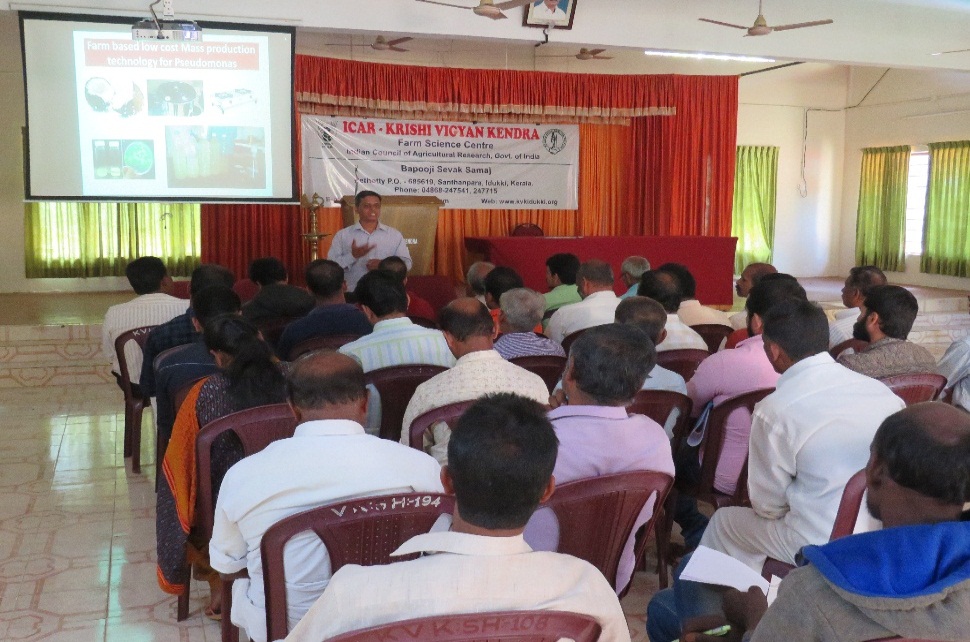 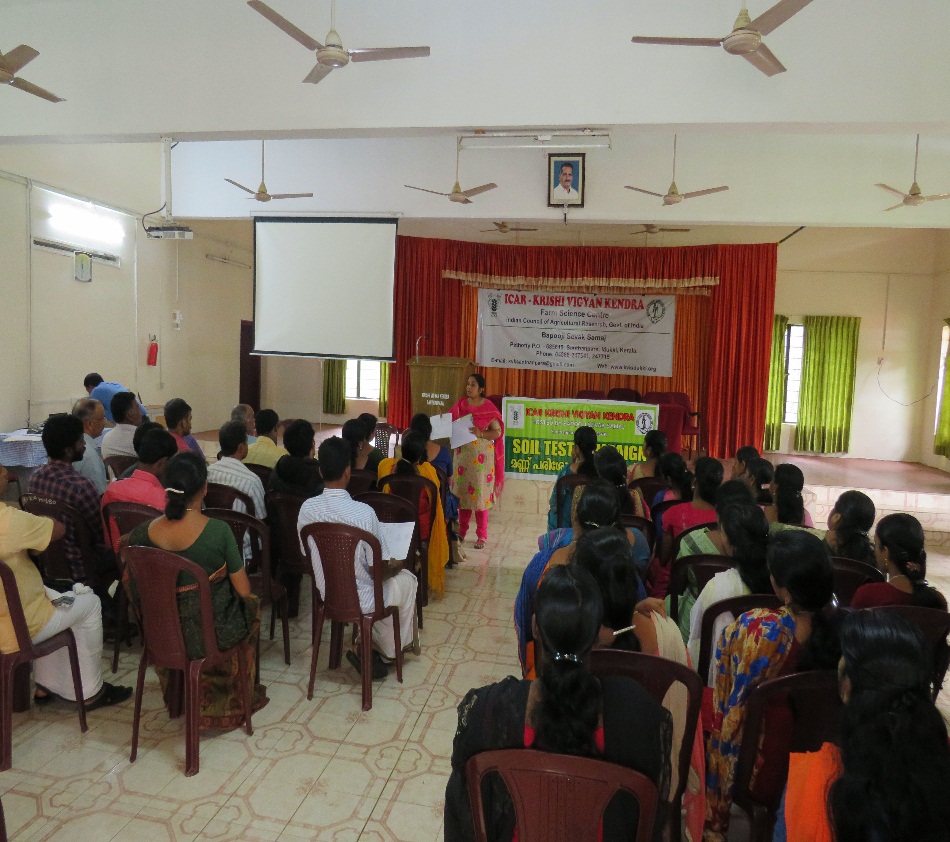 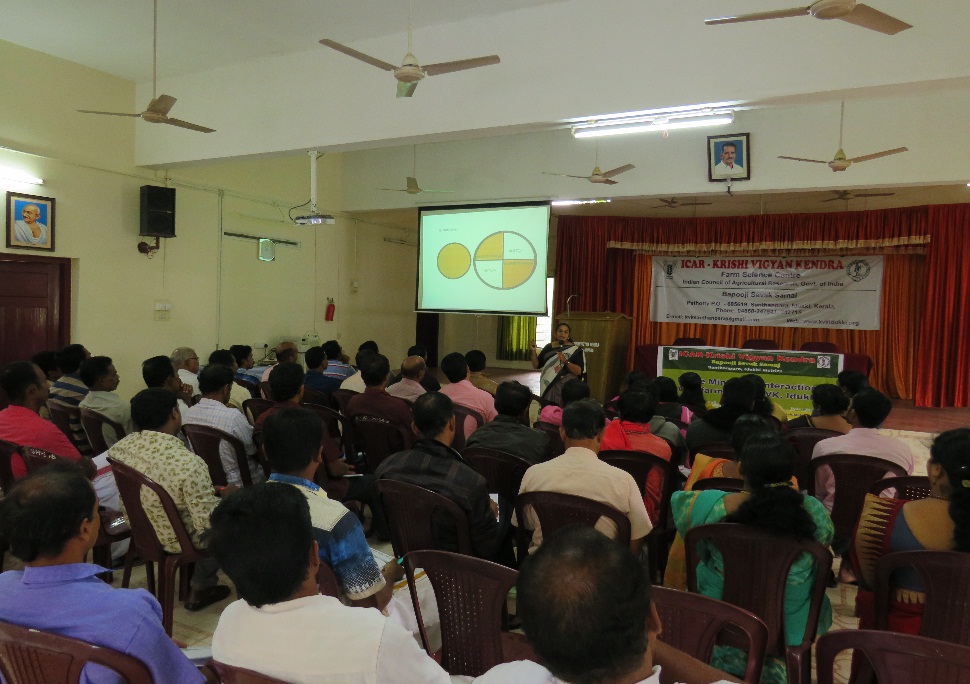 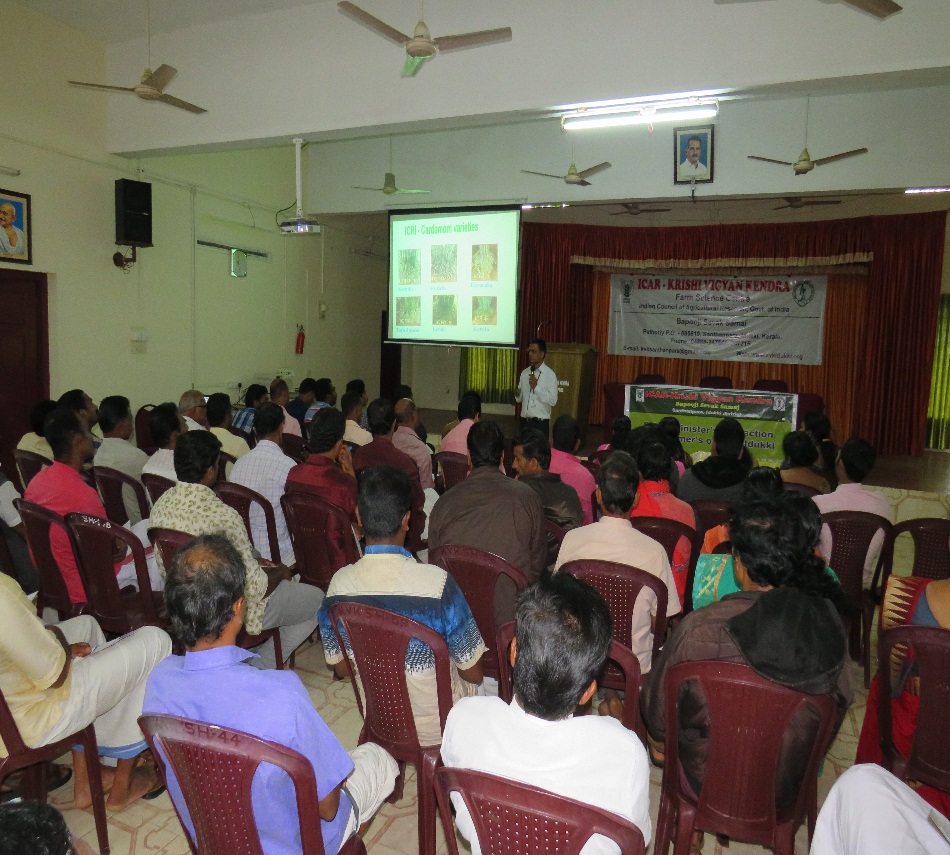 Annual Review Workshop 2018-19		                                                      ICAR-KVK (BSS), Idukki
OFF CAMPUS TRAININGS
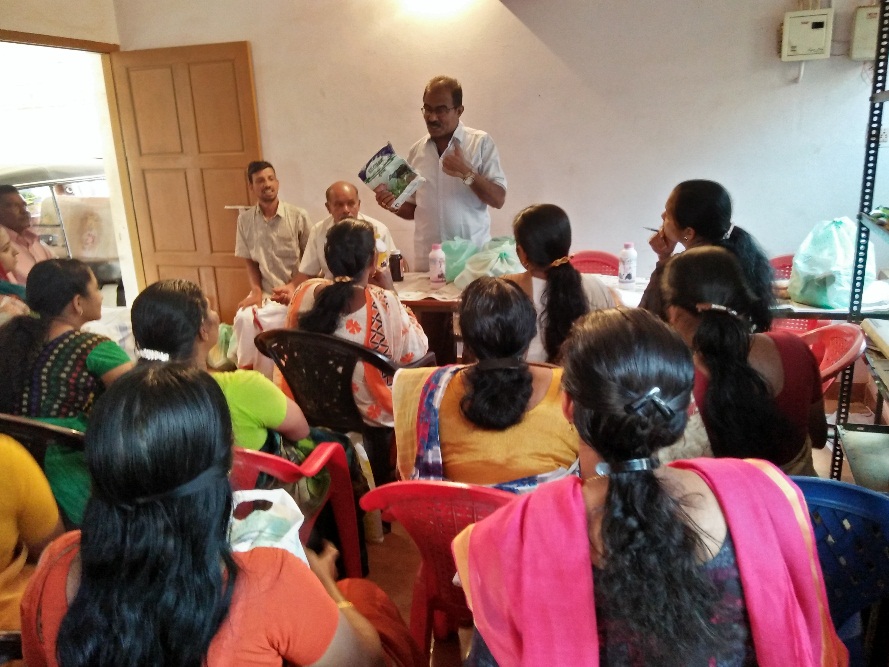 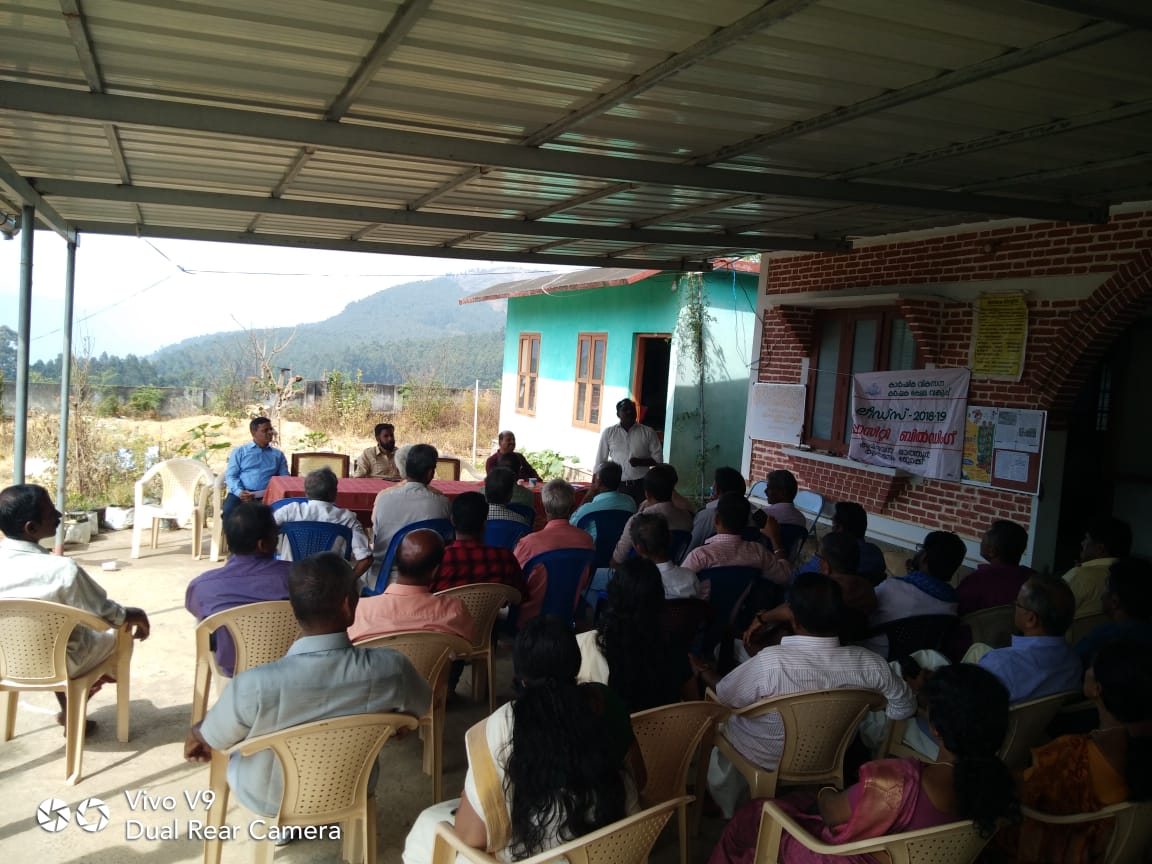 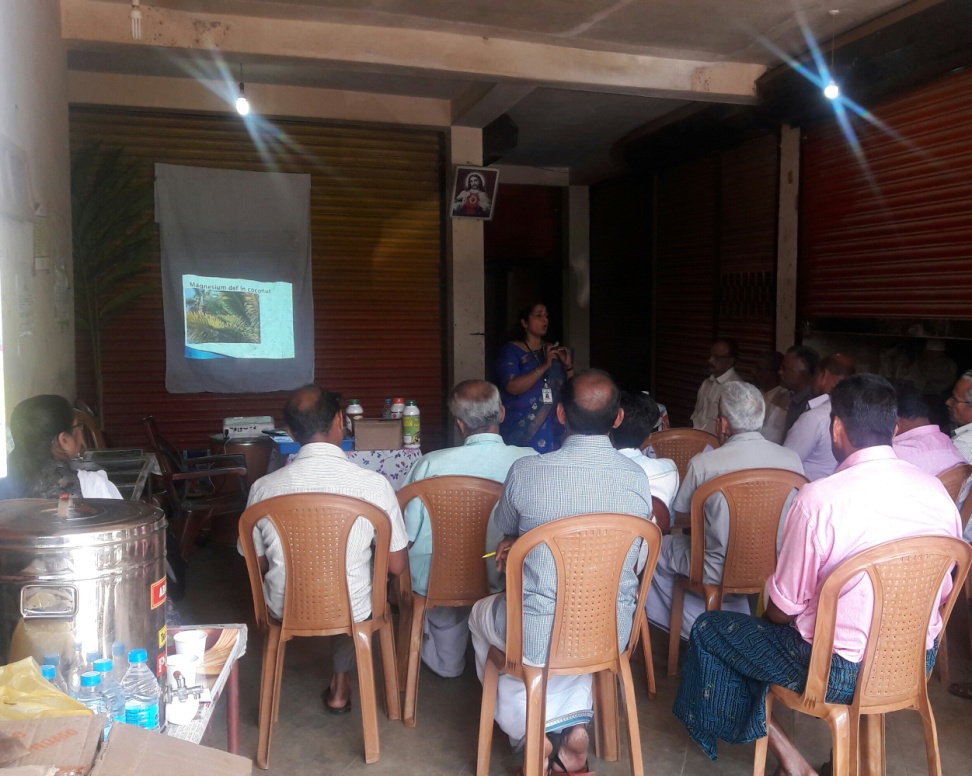 Annual Review Workshop 2018-19		                                                      ICAR-KVK (BSS), Idukki
SPONSORED  TRAININGS
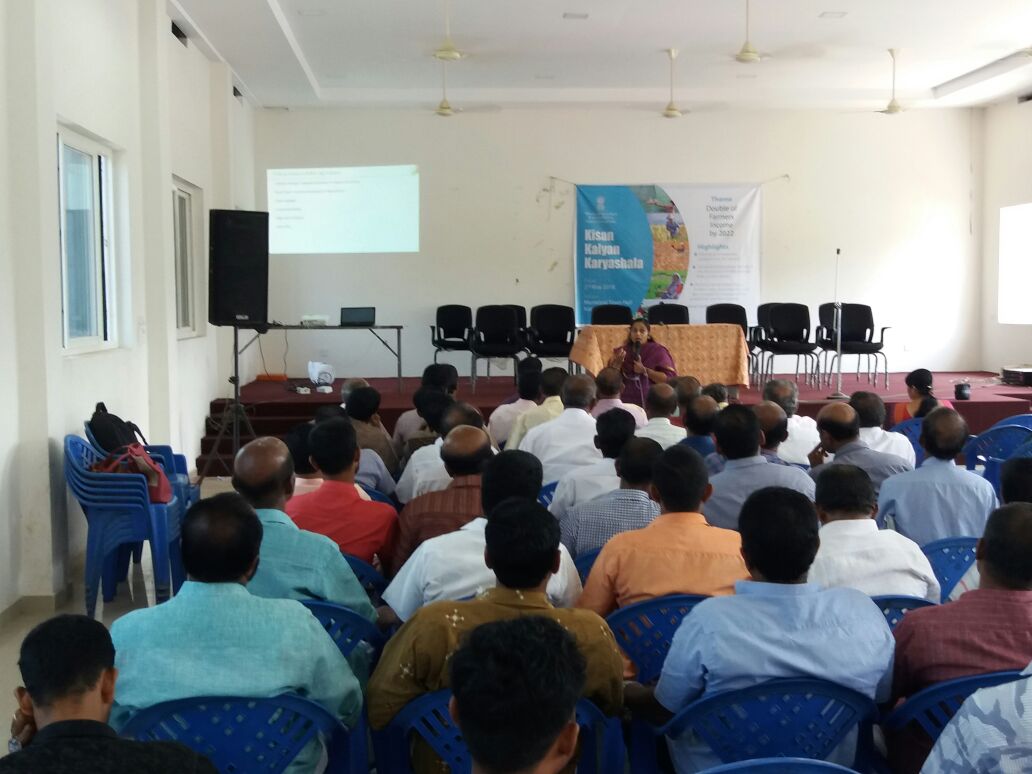 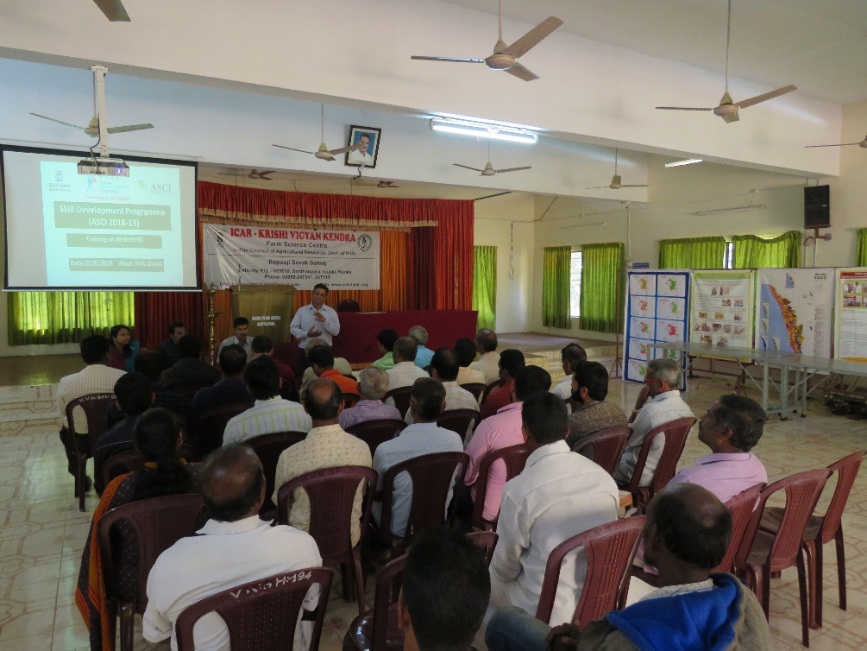 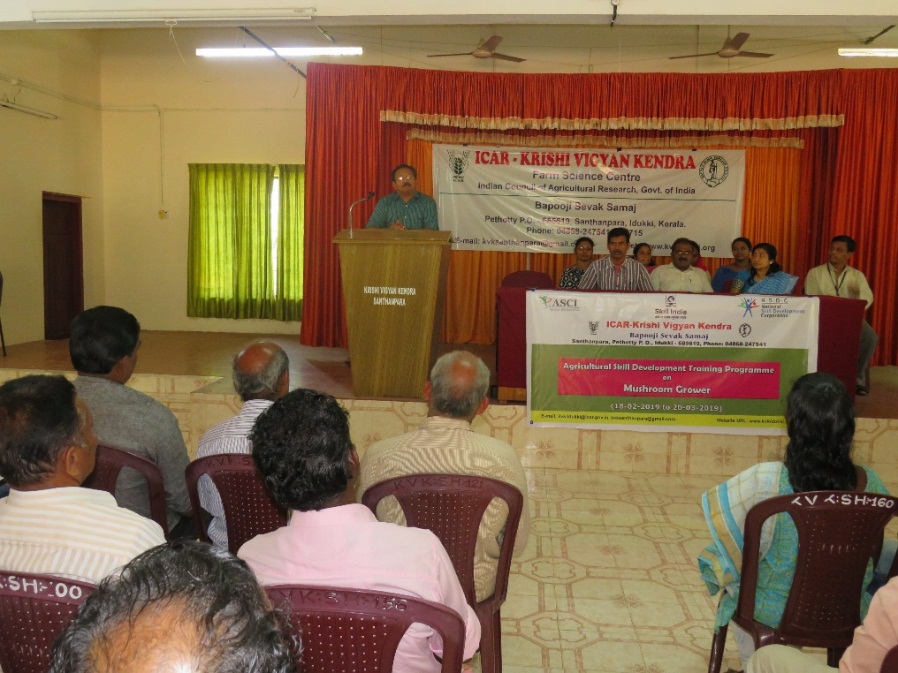 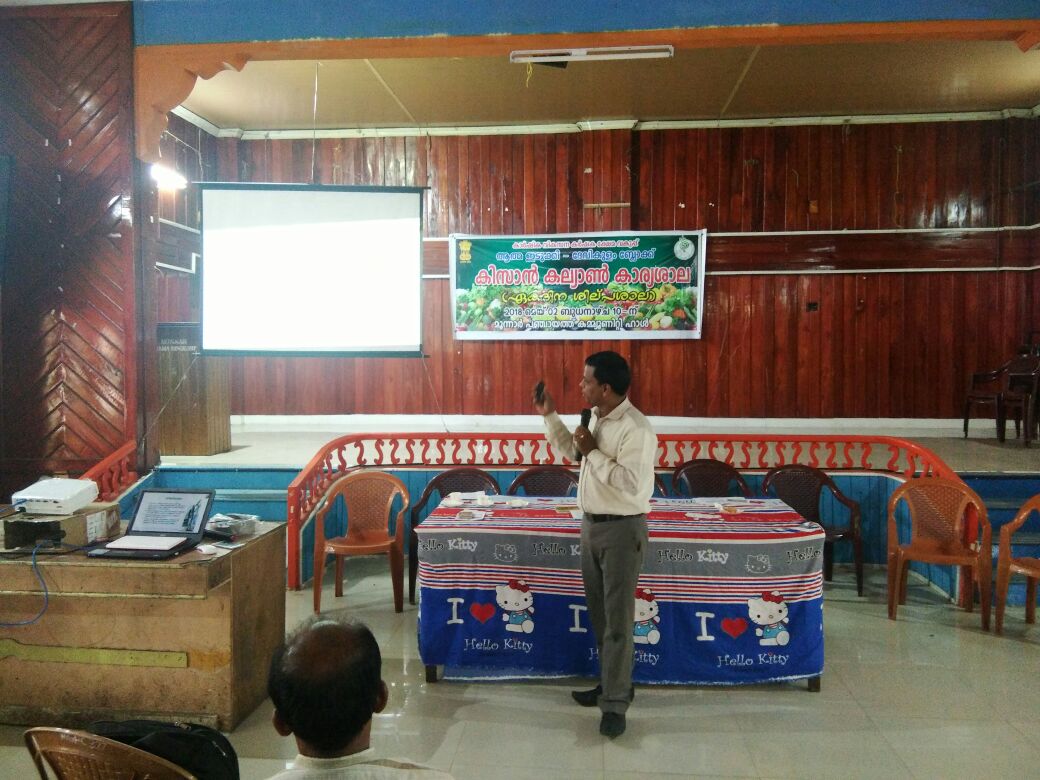 Annual Review Workshop 2018-19		                                                      ICAR-KVK (BSS), Idukki
EXTENSION ACTIVITIES
EXTENSION ACTIVITIES
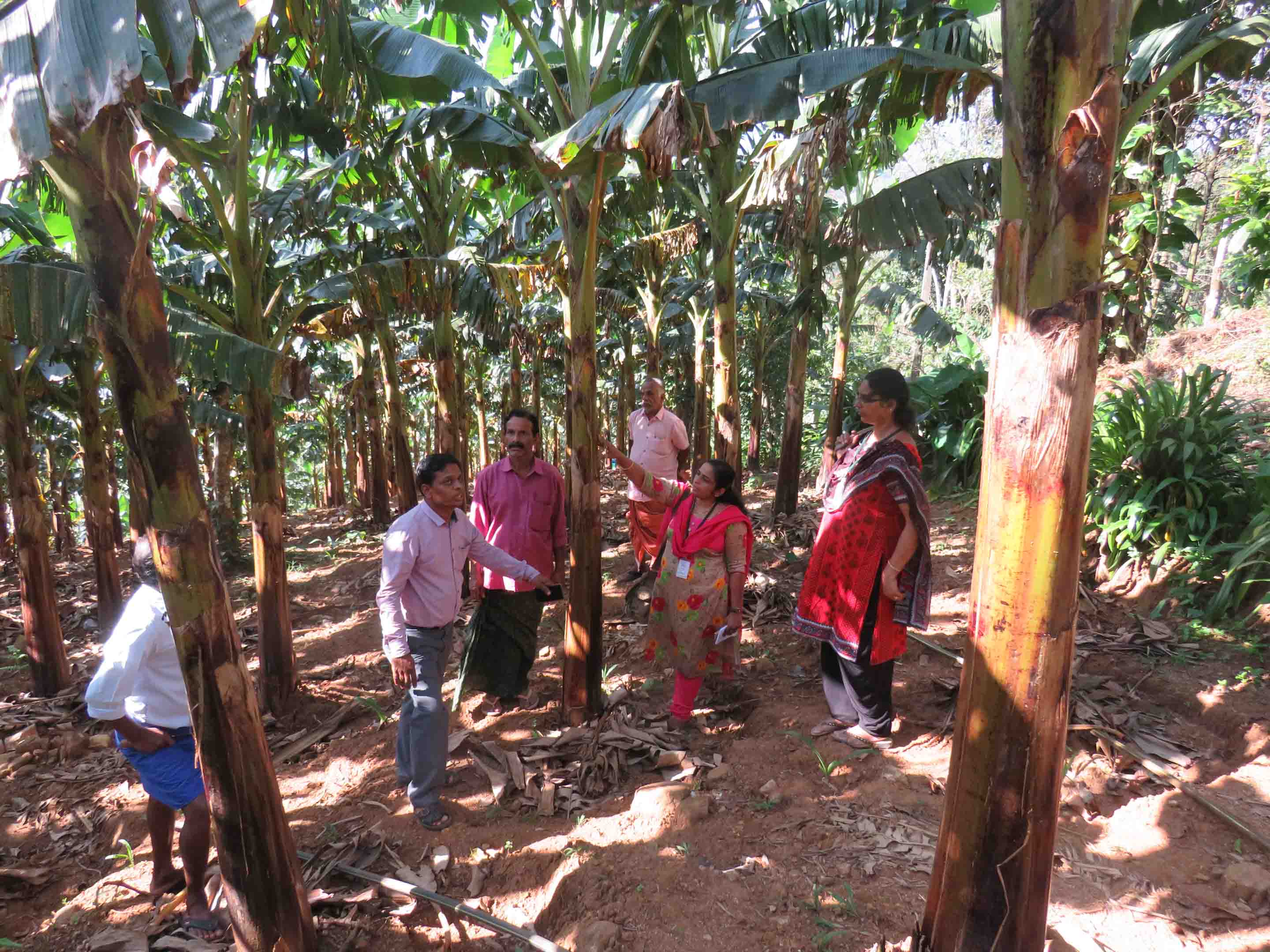 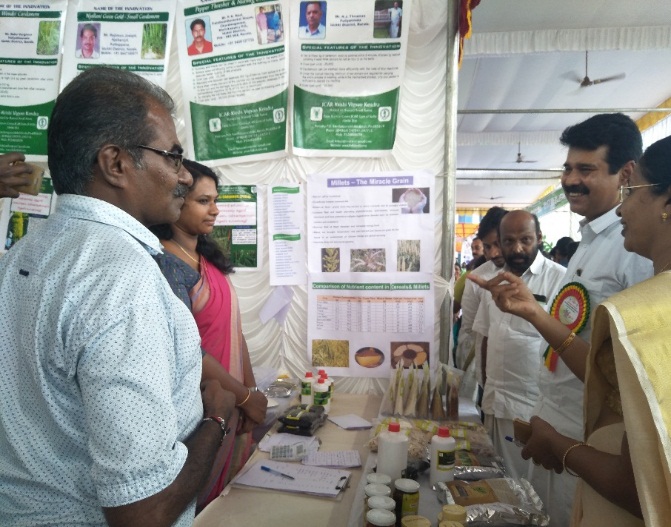 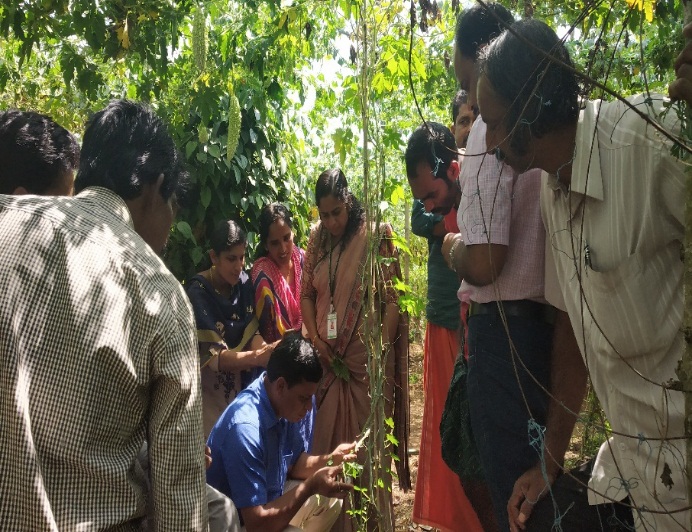 SMS visit to farmers field
Exhibition
Diagnostic Visits
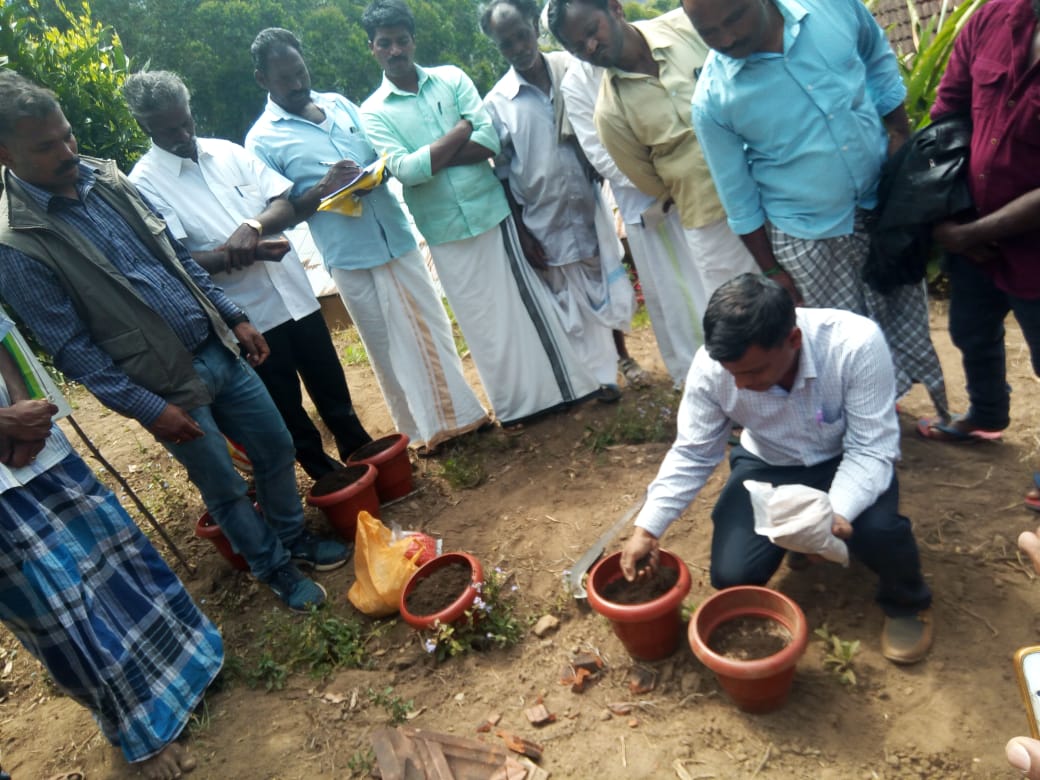 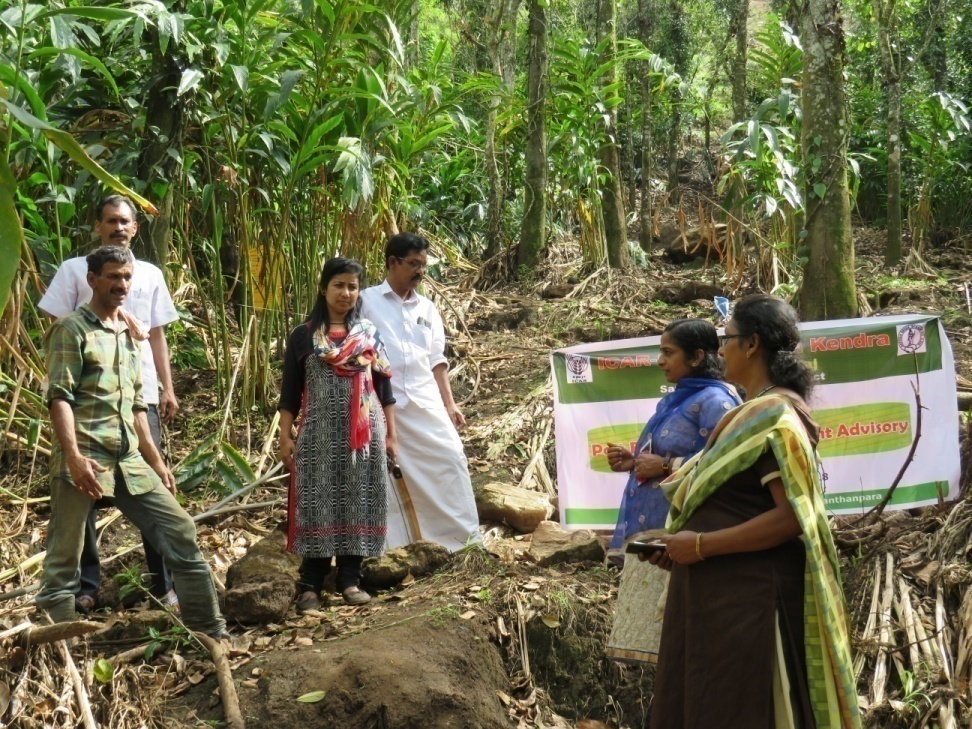 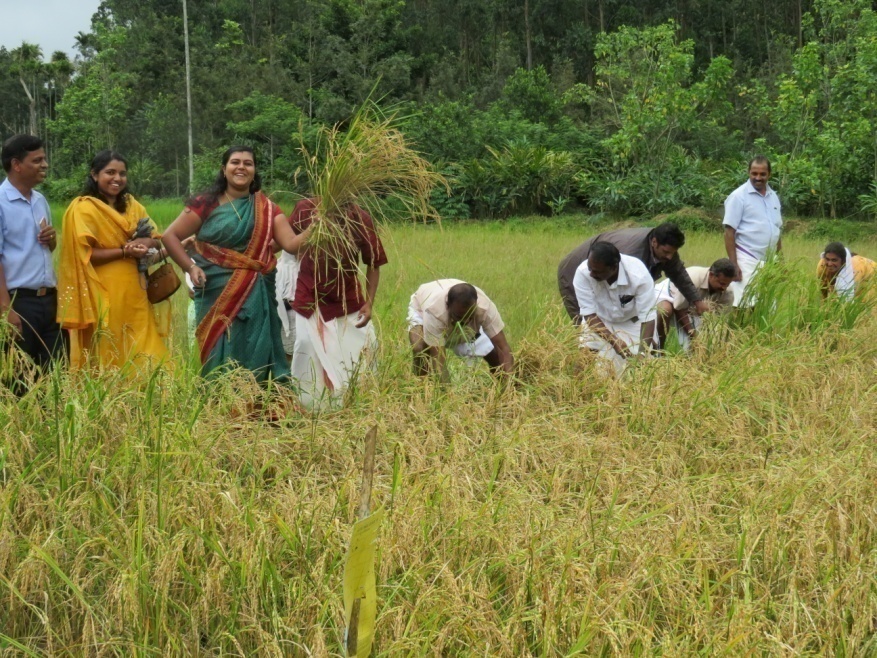 Demo. On VAM production
Paddy harvest festival Exhibition
Post Flood survey
Annual Review Workshop 2018-19		                                                      ICAR-KVK (BSS), Idukki
SPECIAL PROGRAMME &
CELEBRATION OF DAYS
UTILIZATION  OF BUDGET – SPECIAL PROGRAMMES (Rs.)
Pre Rabi Campaign cum Technology Week
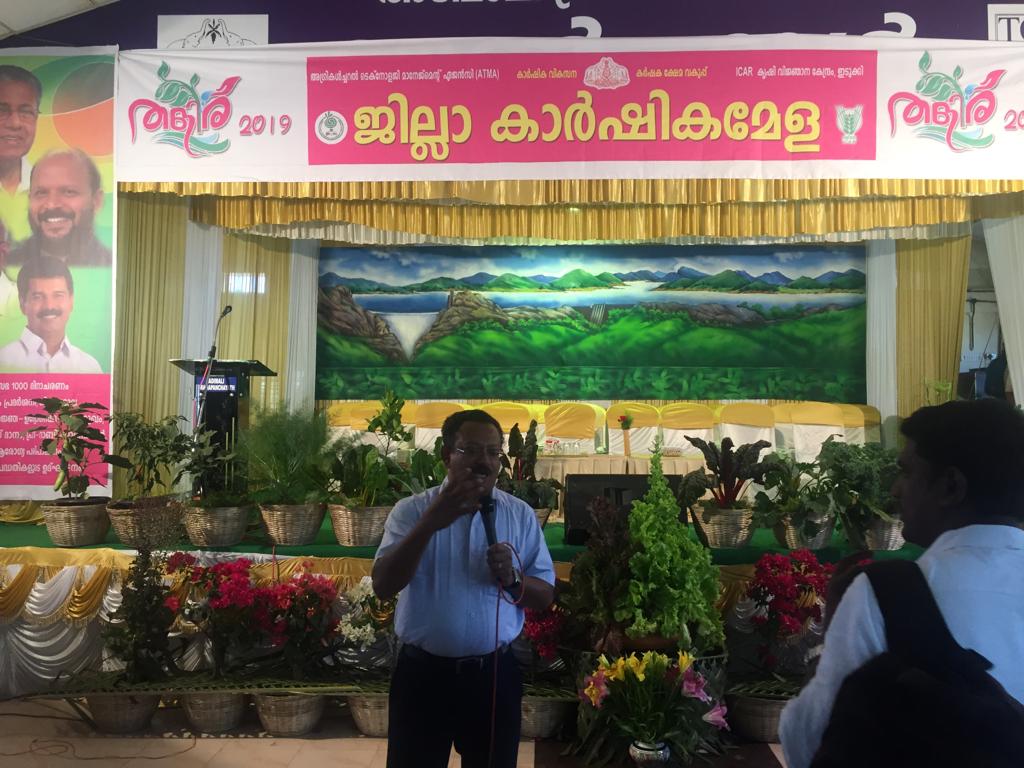 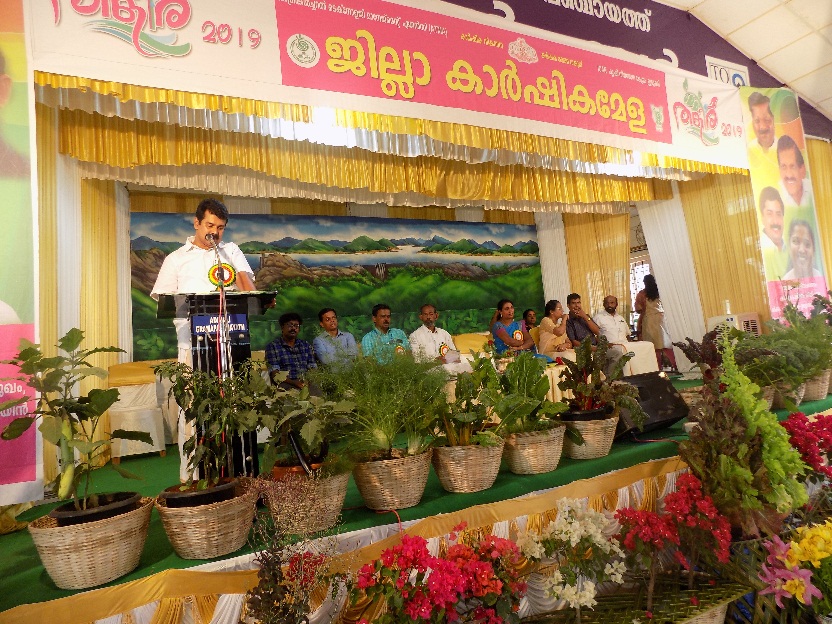 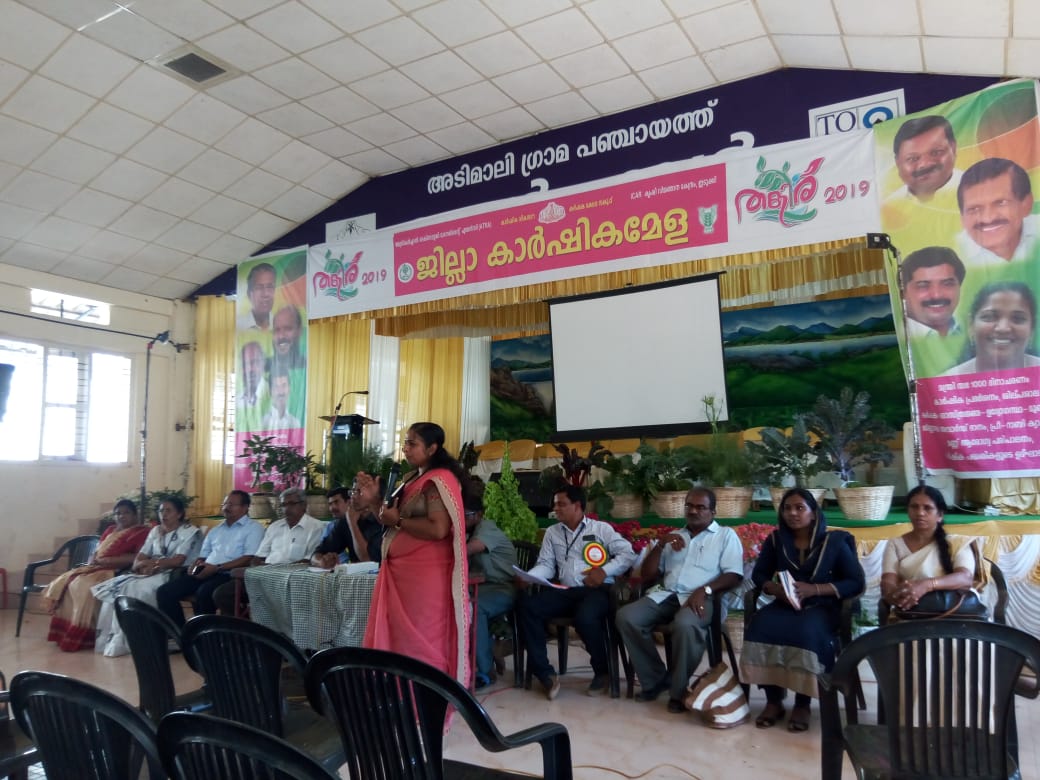 Date of the Programme 	             : 13.02.2019 to 15.02.2019
No. of Farmers participated          : 1140
Annual Review Workshop 2018-19		                                                      ICAR-KVK (BSS), Idukki
ASCI – MUSHROOM GROWER
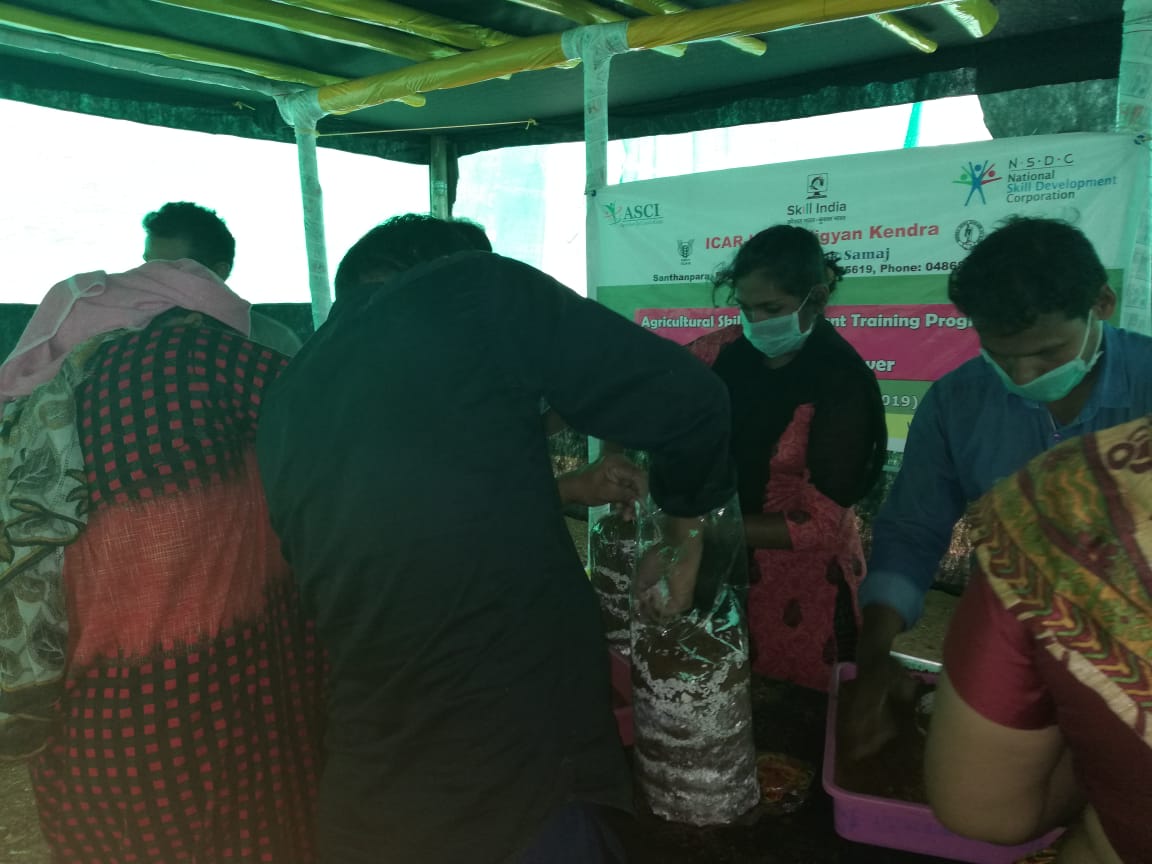 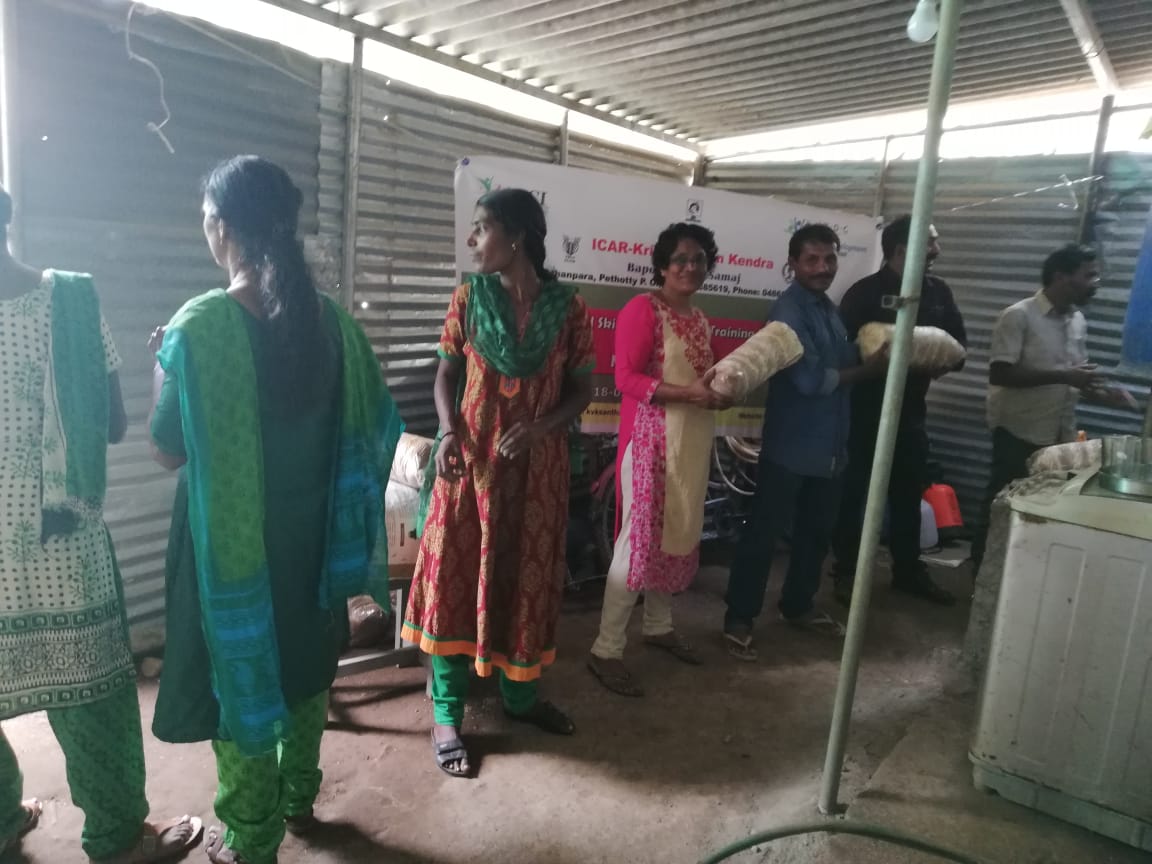 ASCI – BEE KEEPER
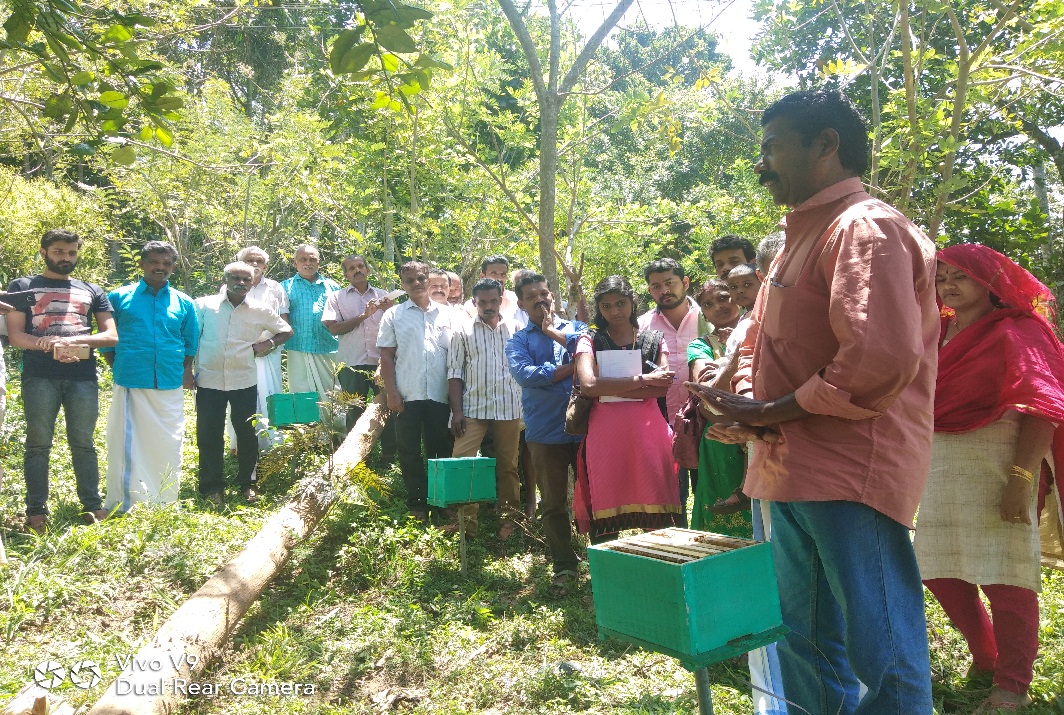 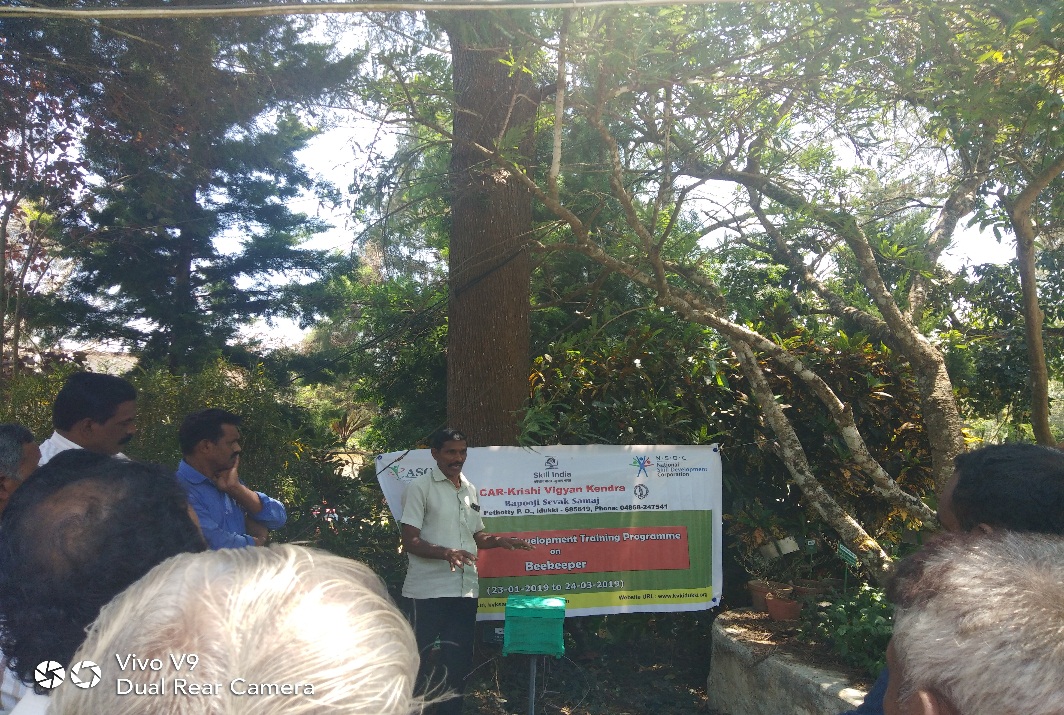 DAESI PROGRAMME
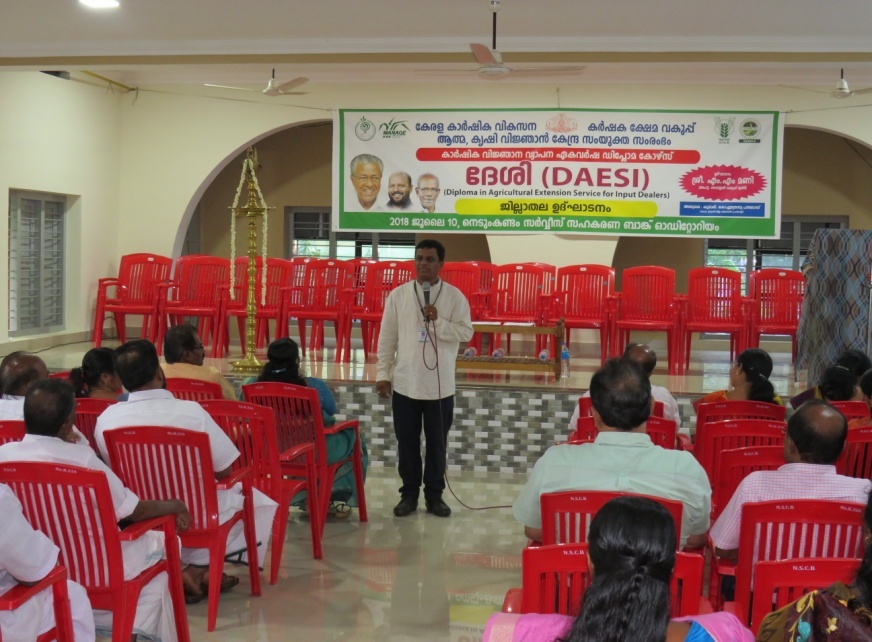 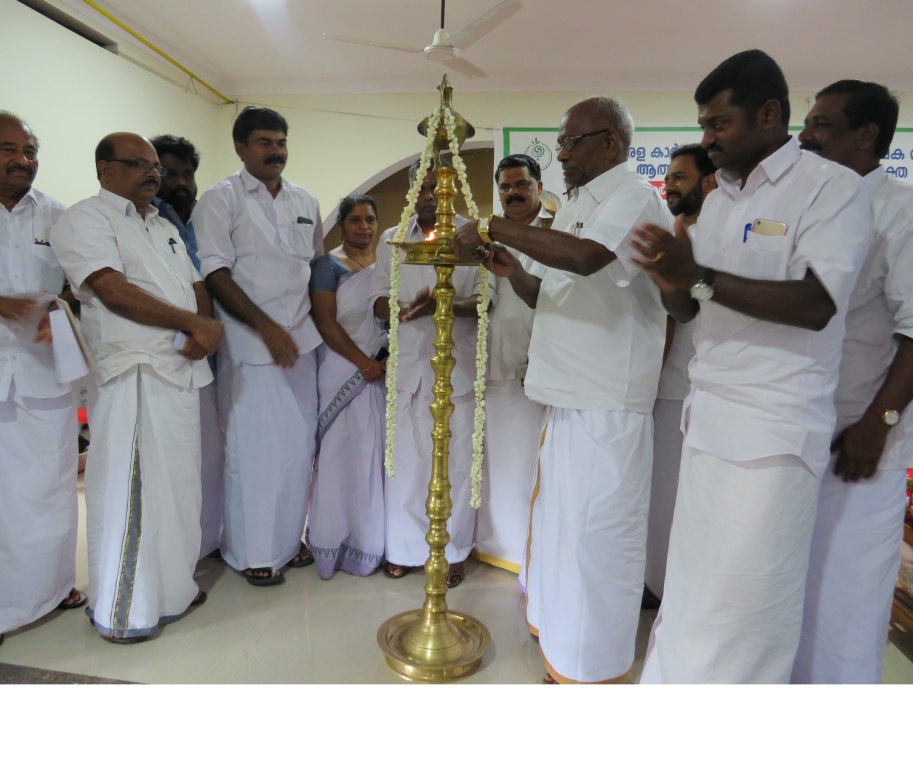 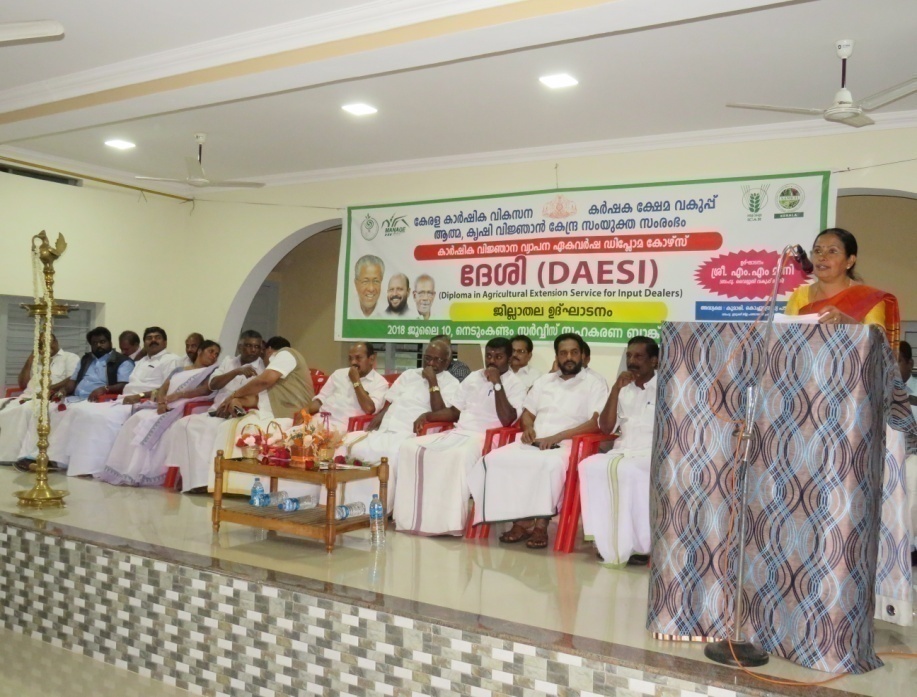 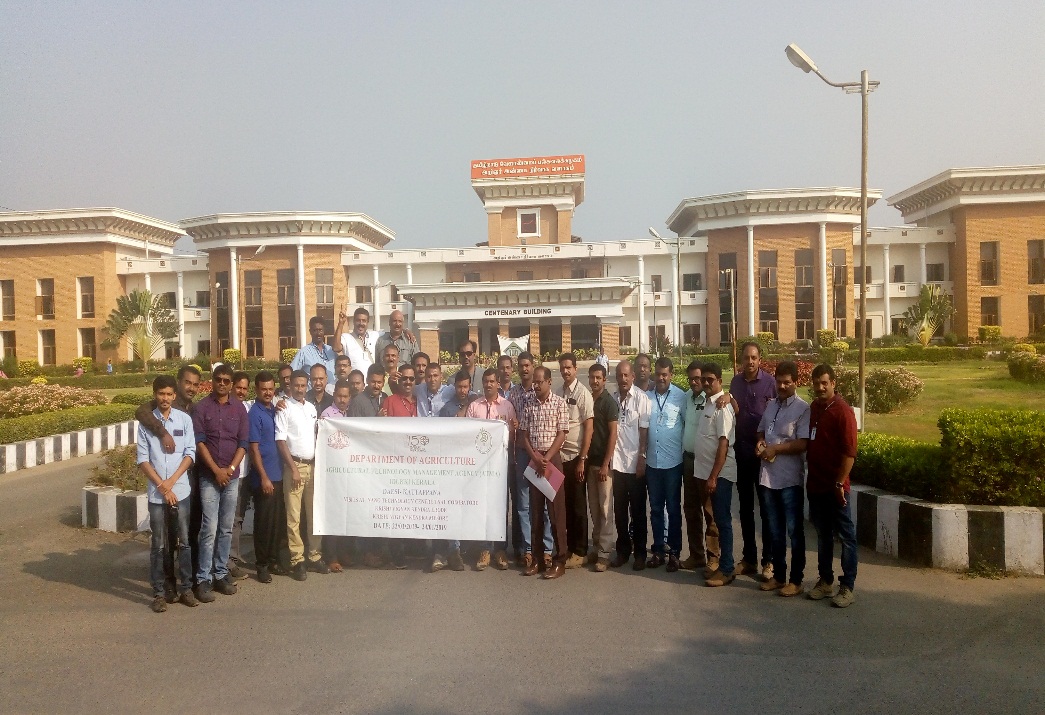 Annual Review Workshop 2018-19		                                                      ICAR-KVK (BSS), Idukki
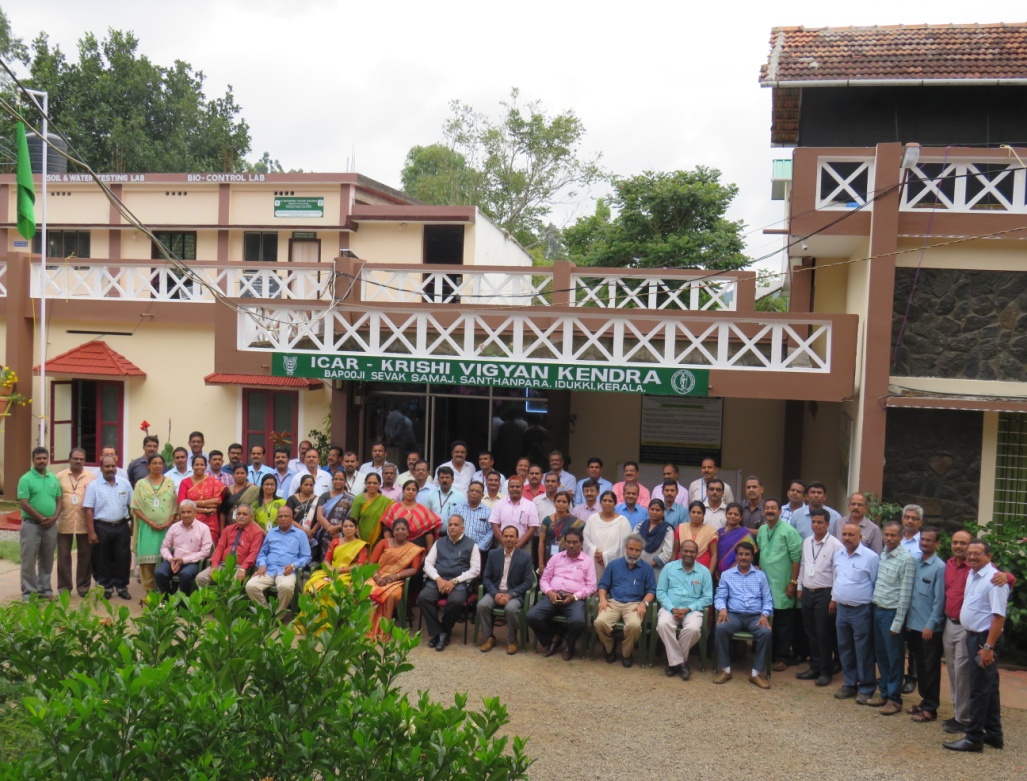 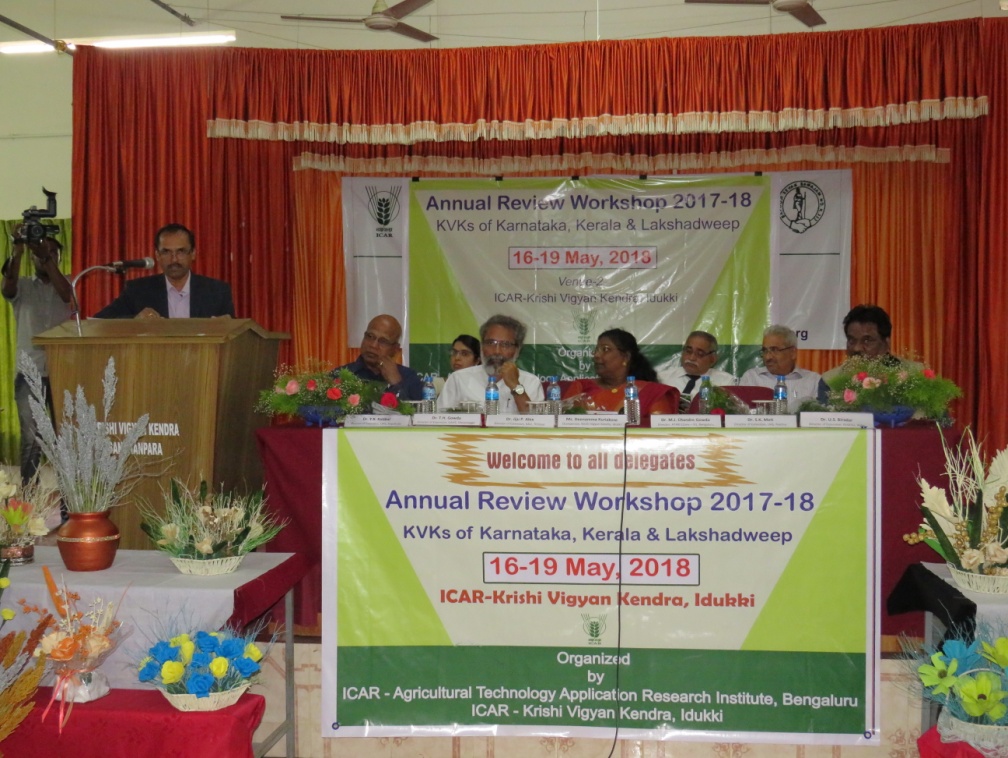 Participants of Annual Review Workshop of KVKs in Zone XI
Inaugural Address  by Dr.M.J.Chandra Gowda Director, ICAR-ATARI,Begaluru
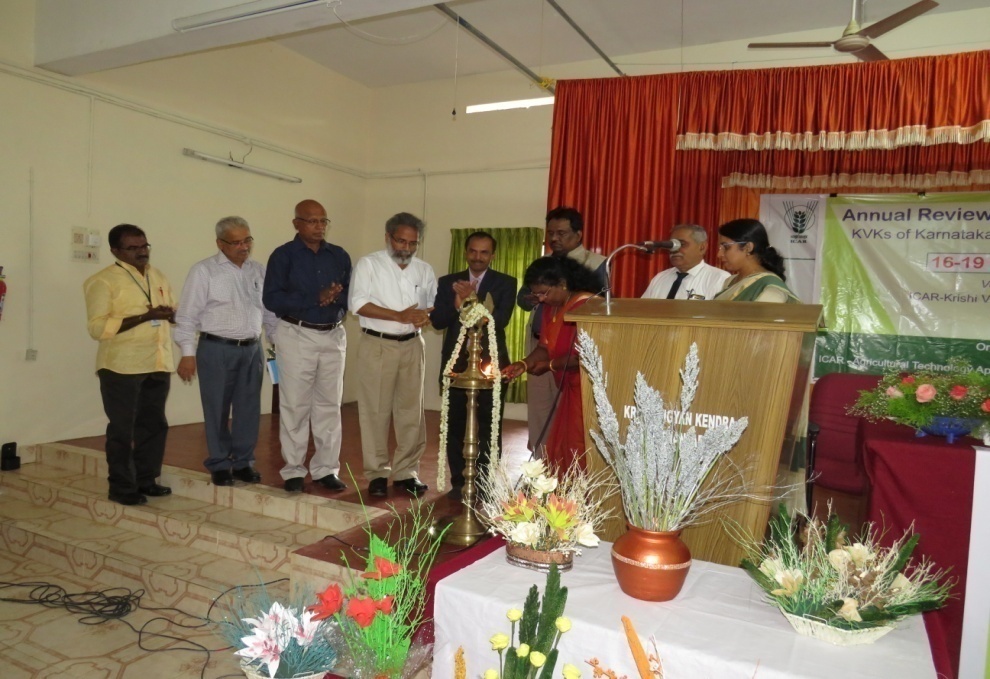 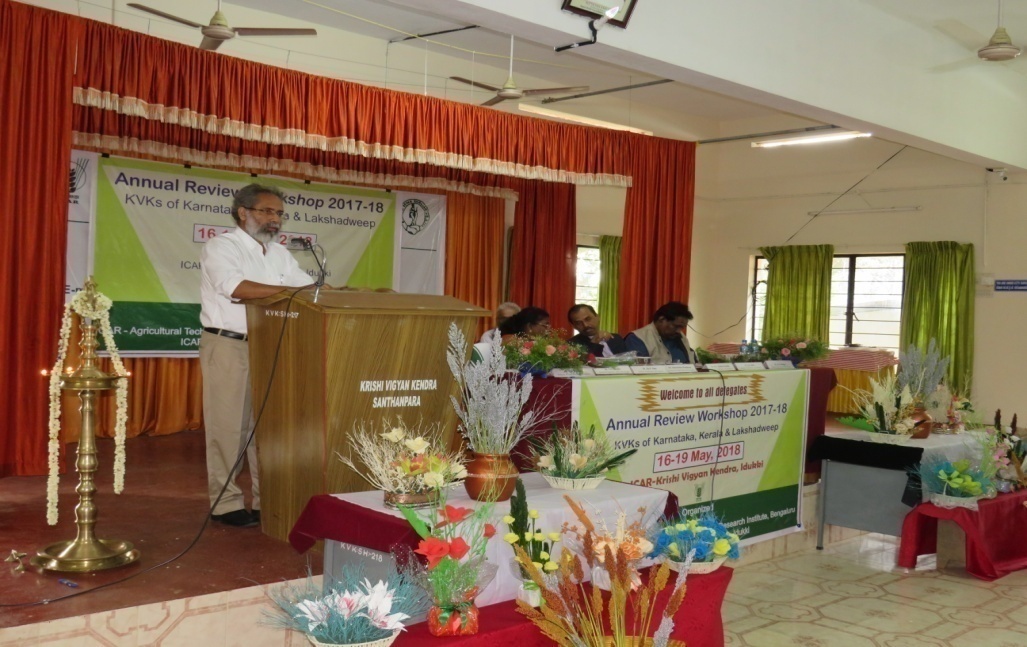 Inaugurating Annual Review Workshop of KVKs-ICAR-KVK 
                   Chairperson
Annual Review Workshop of KVKs  Special Address by Dr.Jiju.P.Alex DE,KAU
ICAR- Krishi  Vigyan  Kendra , Idukki
SAC 2018-19
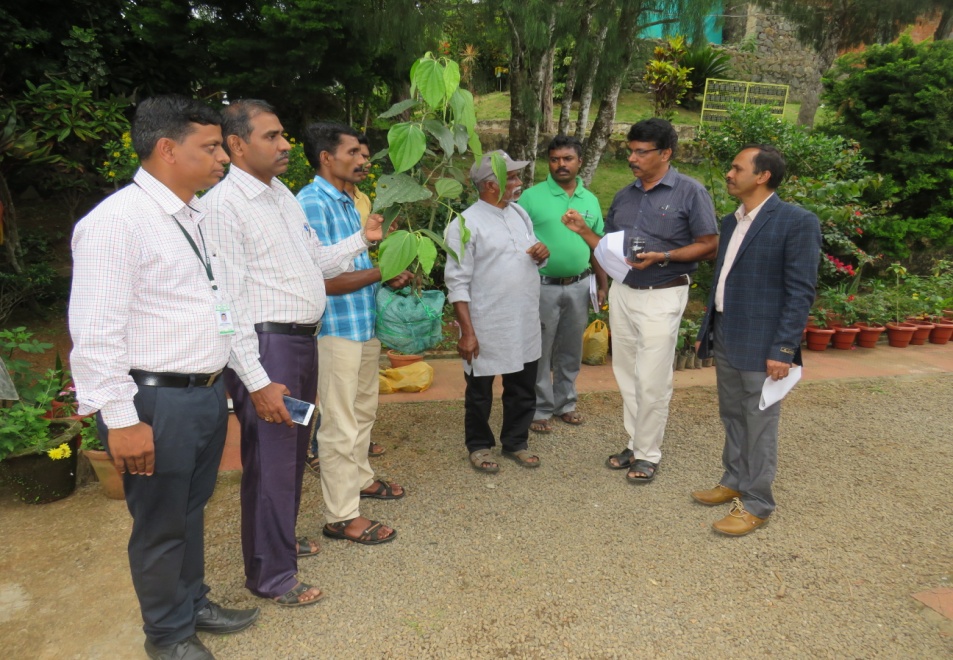 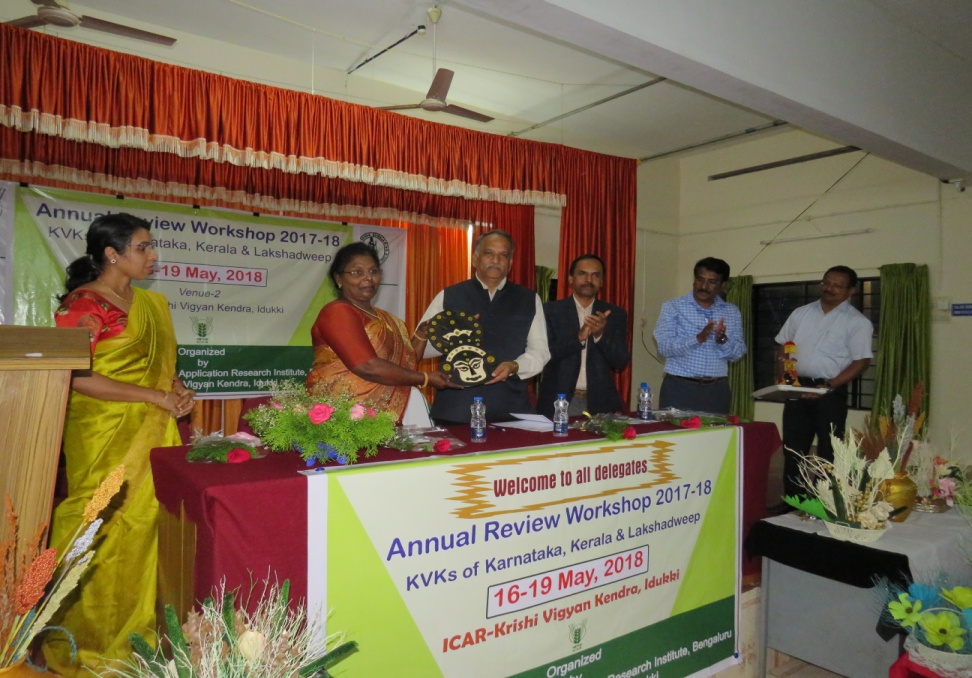 Interaction with Innovative 
     Black Pepper farmer
Felicitating  Vice Chancellor UAS, Bengalru by KVK Chariperson
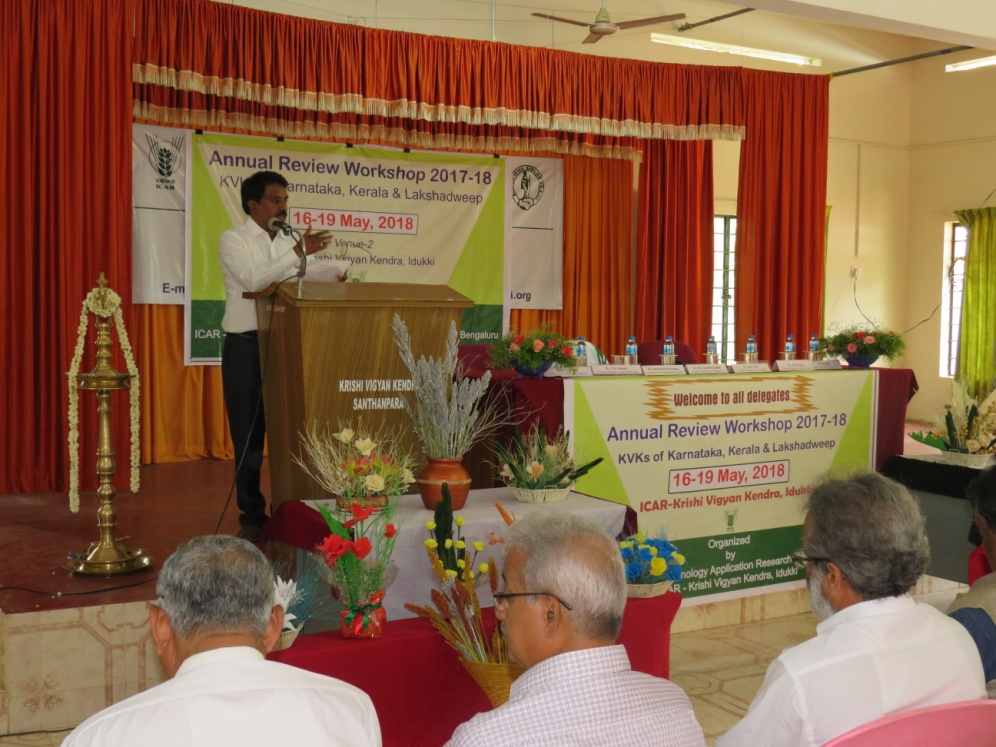 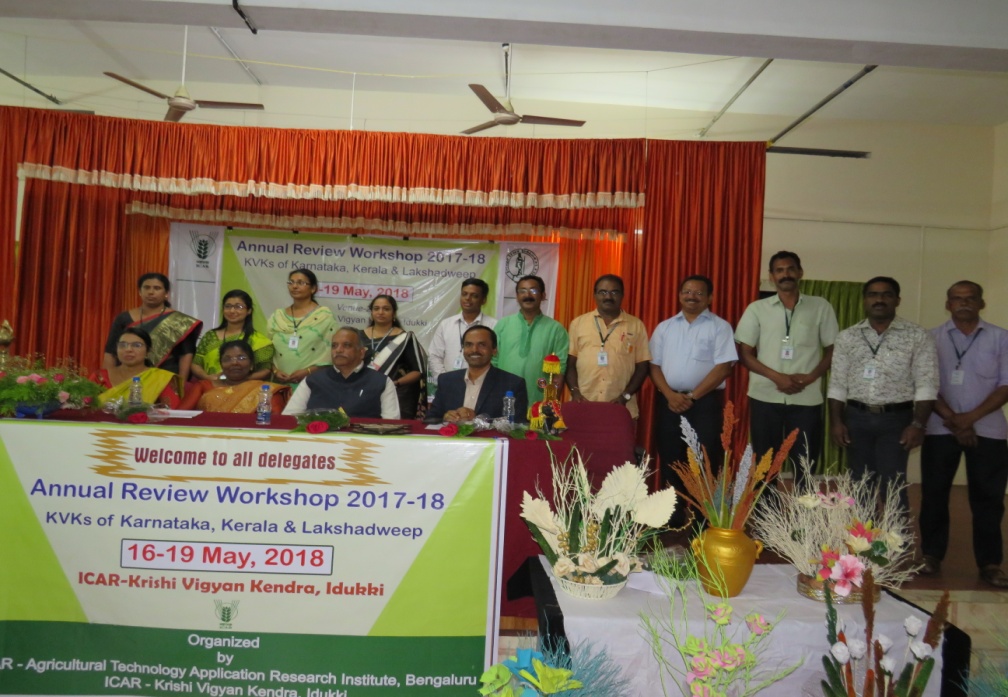 Vote of thanks  by Dr.D.V.Srinivasa Reddy Pricipal Scientist
Team KVK appreciated by all officials during ARM
ICAR- Krishi  Vigyan  Kendra , Idukki
WORLD SOIL DAY
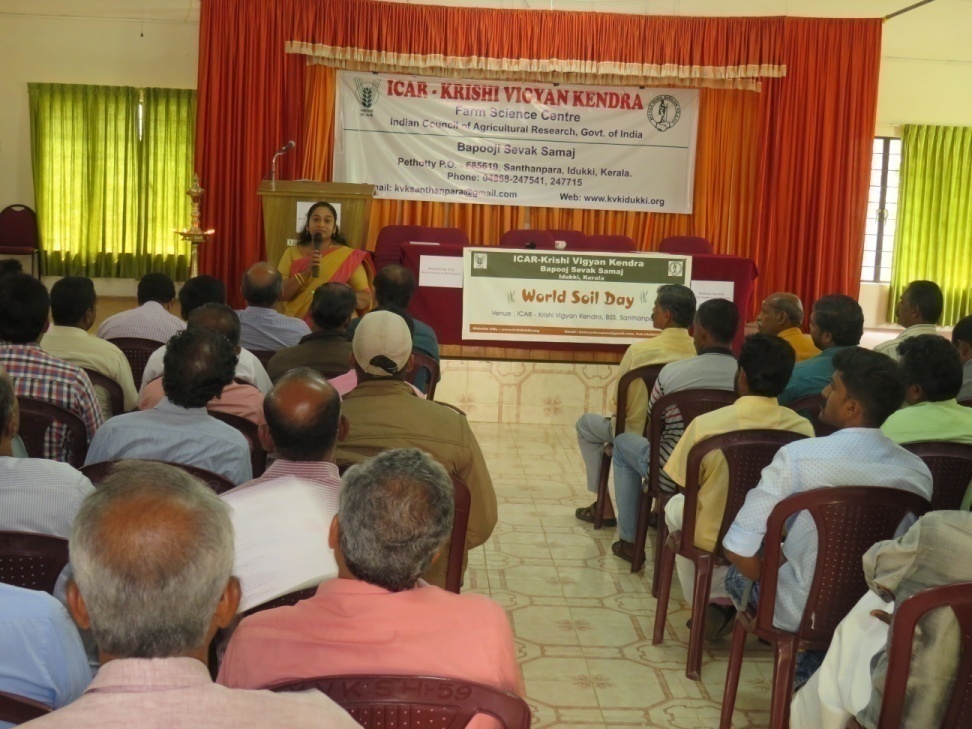 Date of the Programme 	             : 5/12/18
No. of Farmers participated            : 120
No. of Soil Health card distributed : 100
Annual Review Workshop 2018-19		                                                      ICAR-KVK (BSS), Idukki
WORLD FOOD DAY
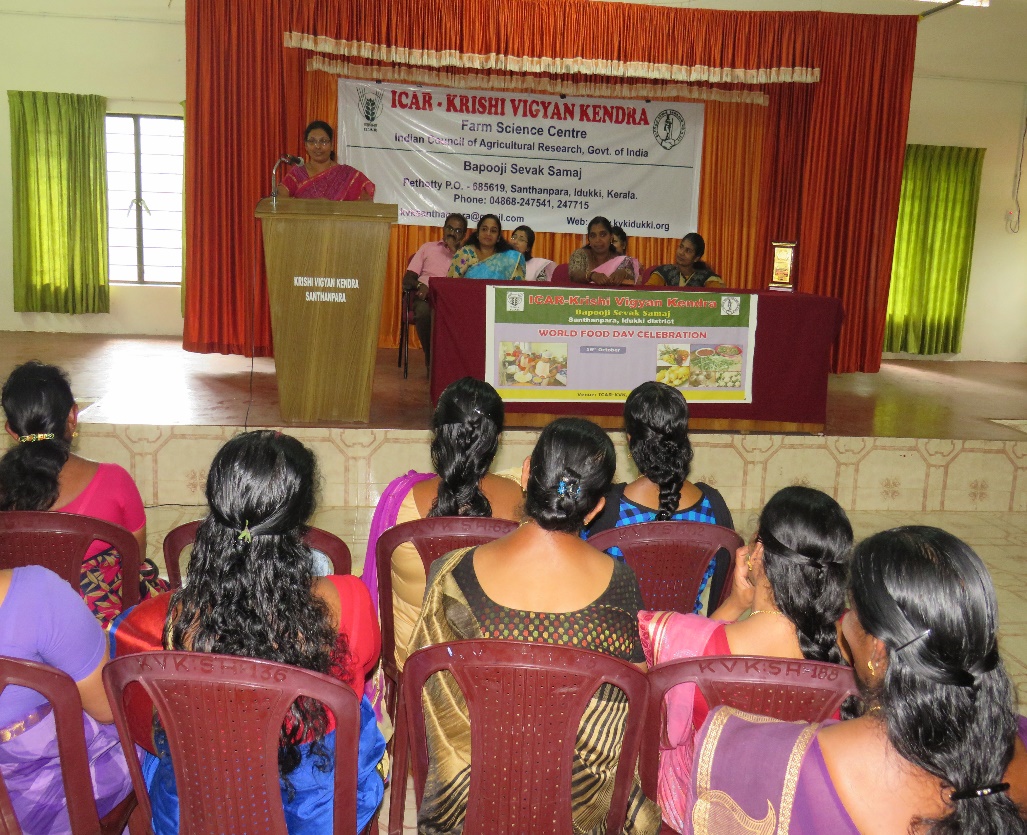 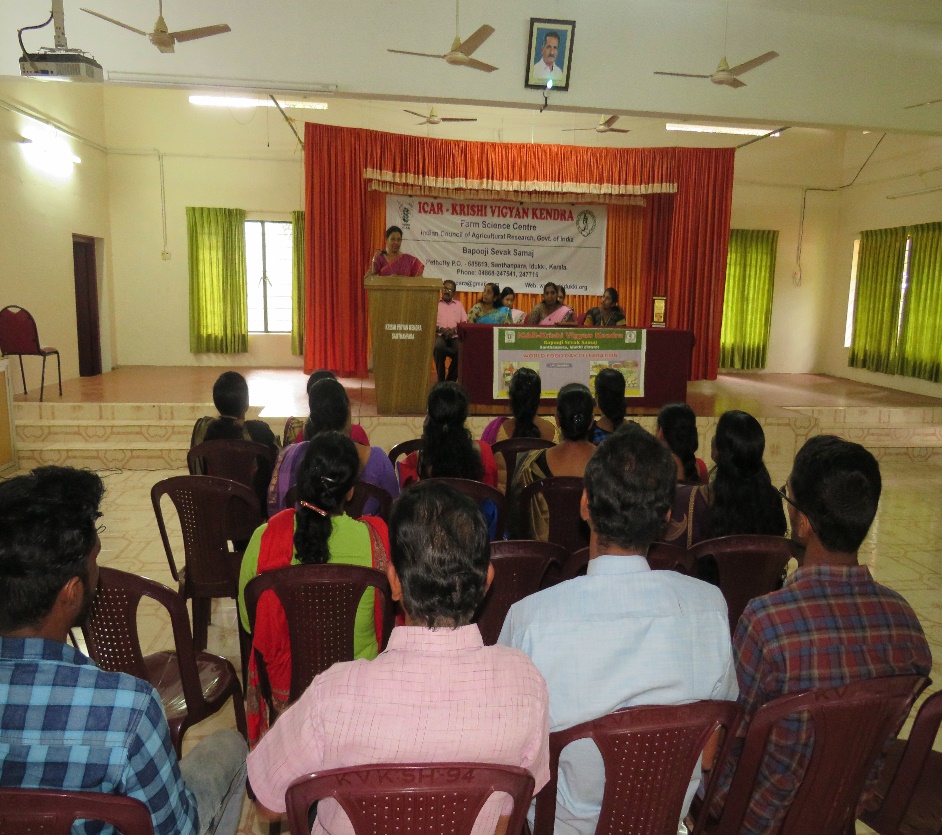 Date of the Programme 	             : 16/10/18
No. of Farmers participated          : 34
Annual Review Workshop 2018-19		                                                      ICAR-KVK (BSS), Idukki
SWACHH BHARATH PHAKAWADA
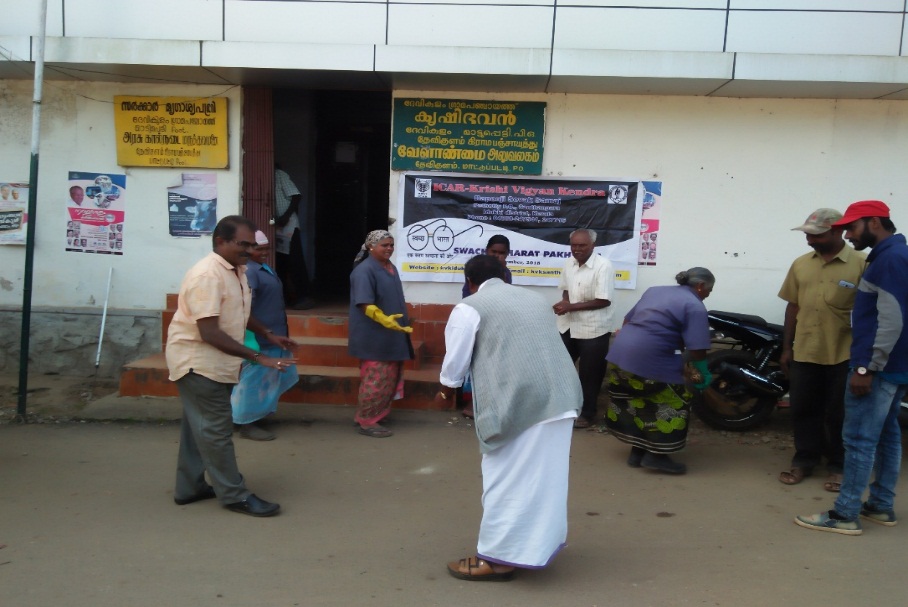 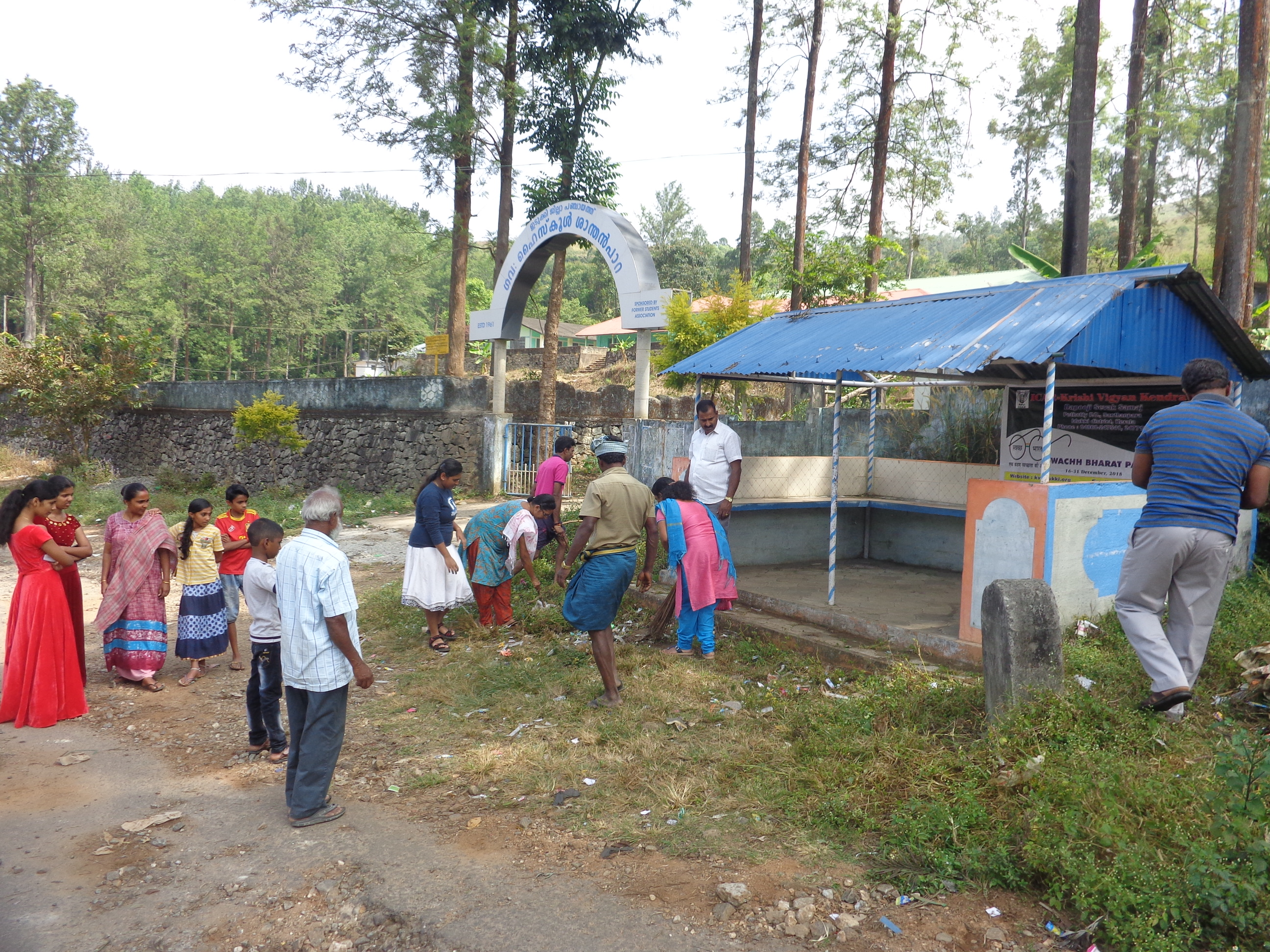 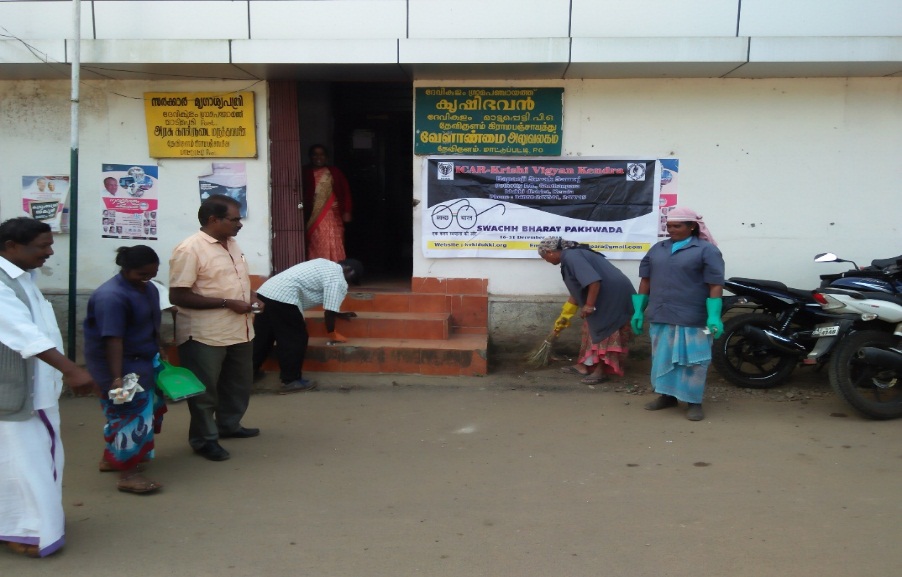 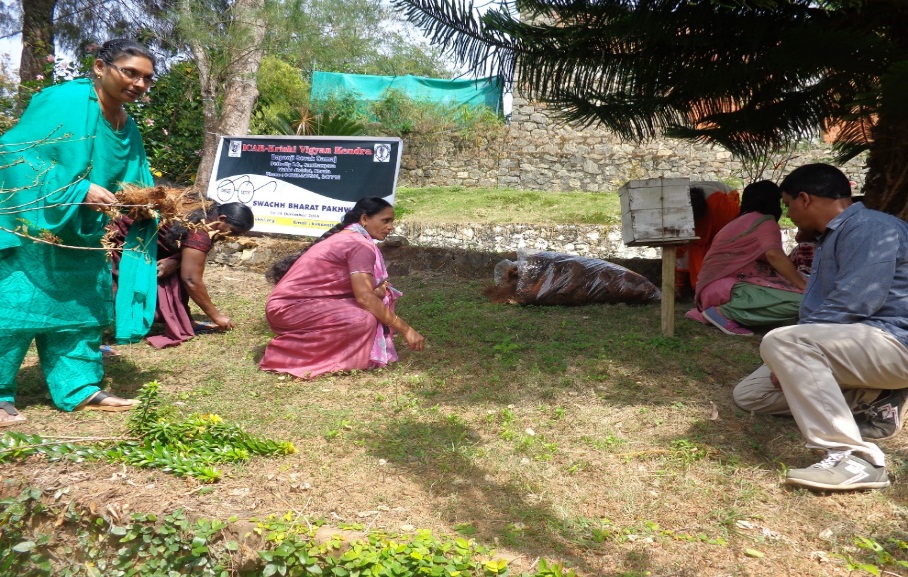 Date of the Programme 	             : 16/12/18 to 31/12/2018
No. of Farmers participated          : 346
Annual Review Workshop 2018-19		                                                      ICAR-KVK (BSS), Idukki
VIGILANCE AWARENESS WEEK
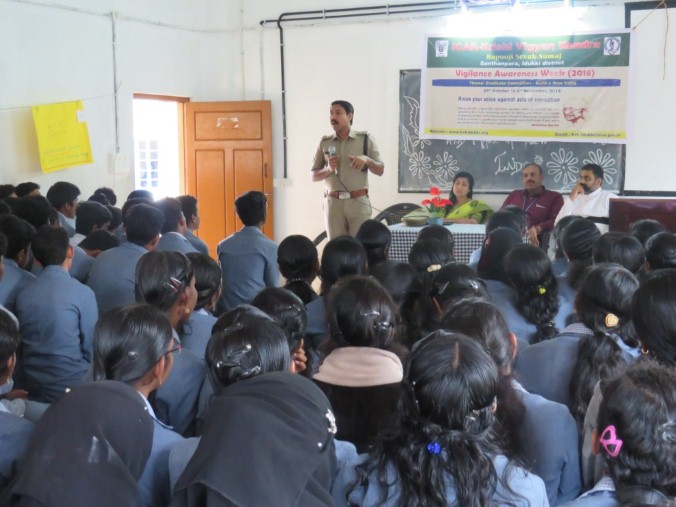 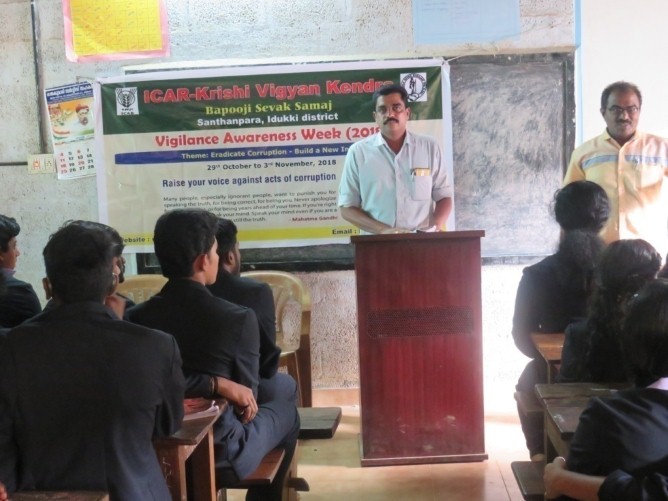 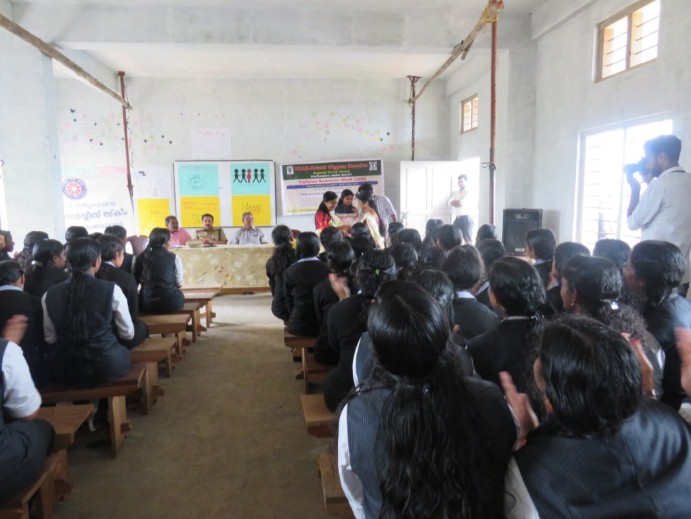 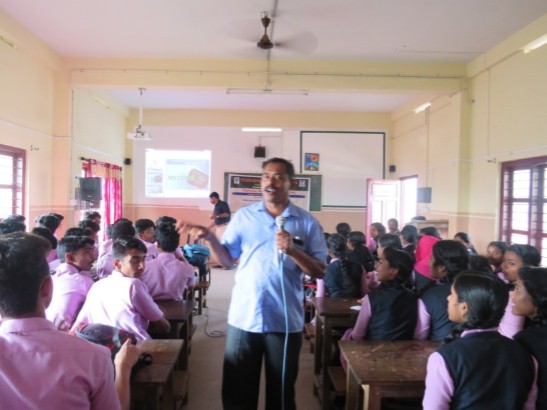 Date of the Programme 	             : 29/10/18 to 3/11//18
No. of Farmers participated          : 769
Annual Review Workshop 2018-19		                                                      ICAR-KVK (BSS), Idukki
POST FLOOD CROP MANAGEMENT
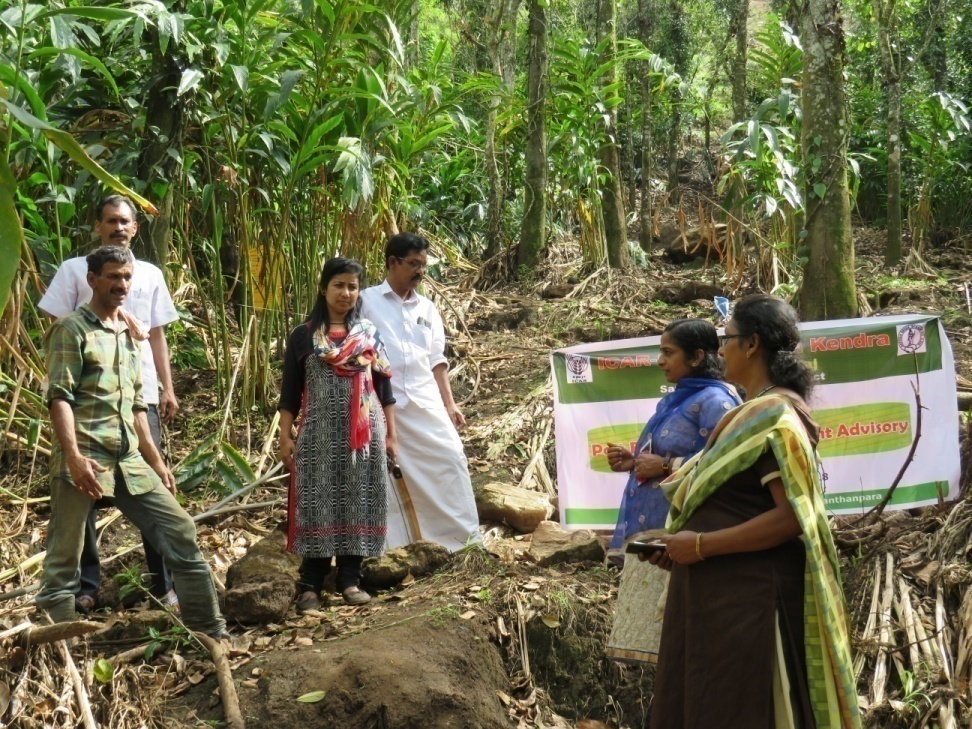 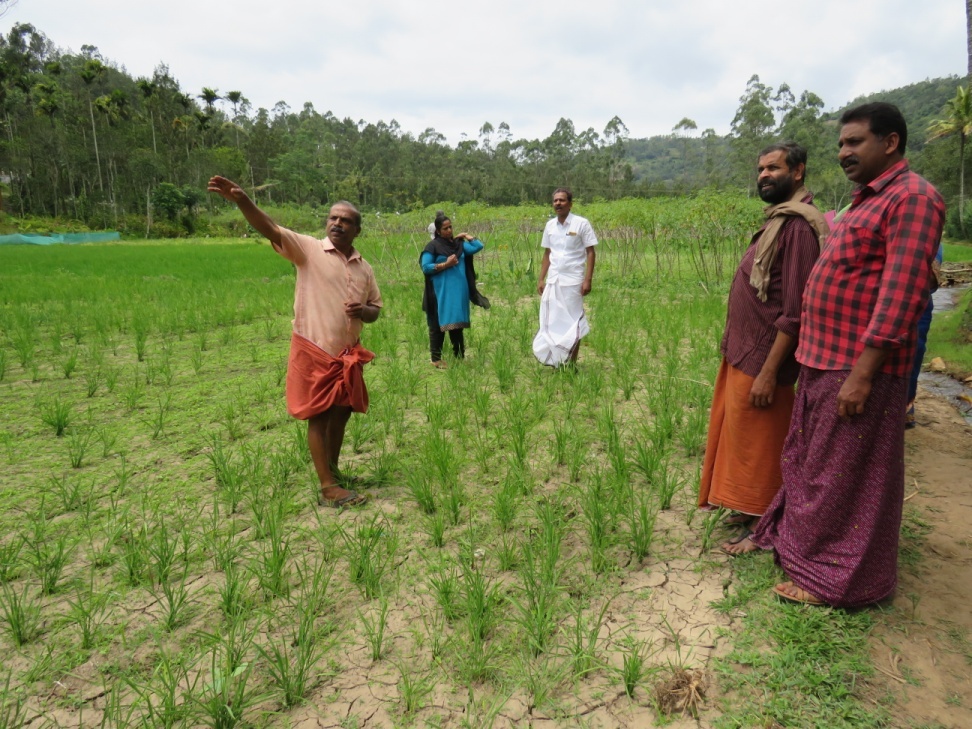 Annual Review Workshop 2018-19		                                                      ICAR-KVK (BSS), Idukki
Mahila Kisan Divas Celebration
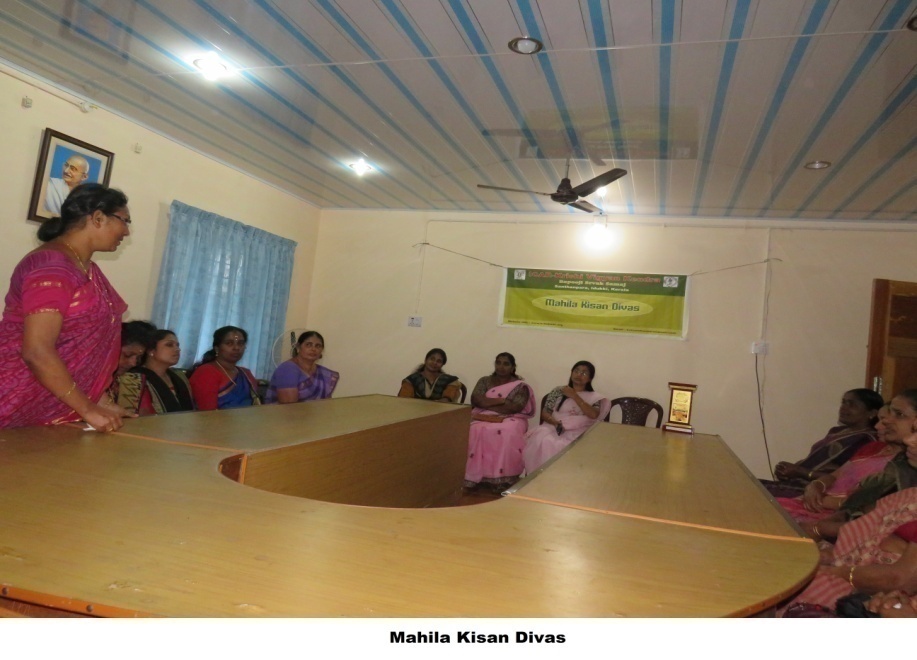 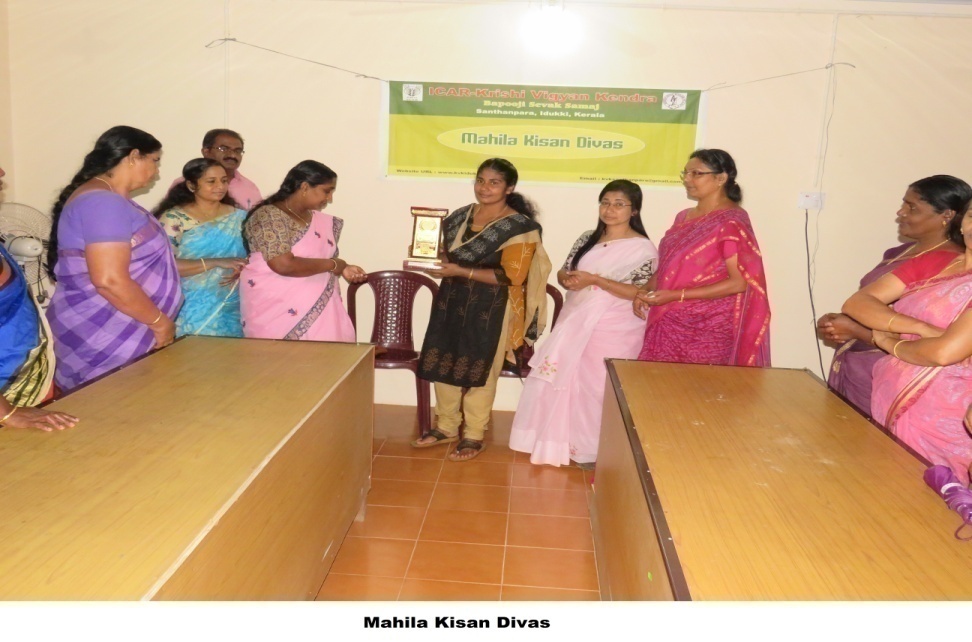 Date of the Programme 	             : 15/10/18
No. of Farmers participated          : 23
Annual Review Workshop 2018-19		                                                      ICAR-KVK (BSS), Idukki
Krishi Kalayan Karyashala
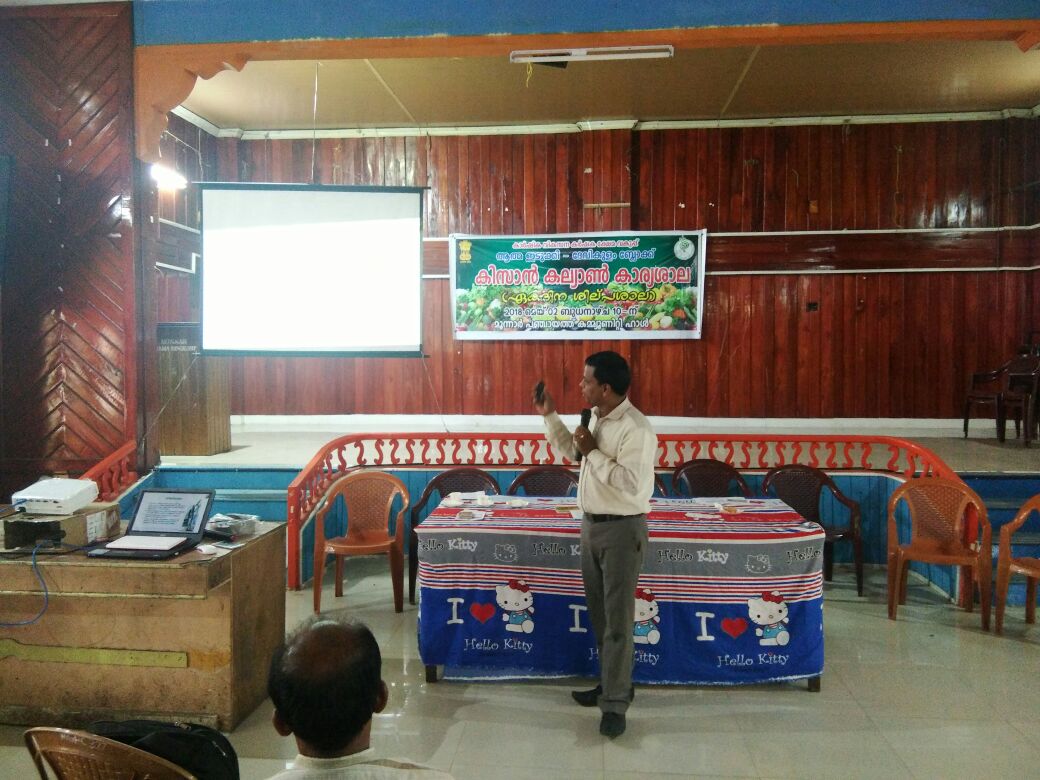 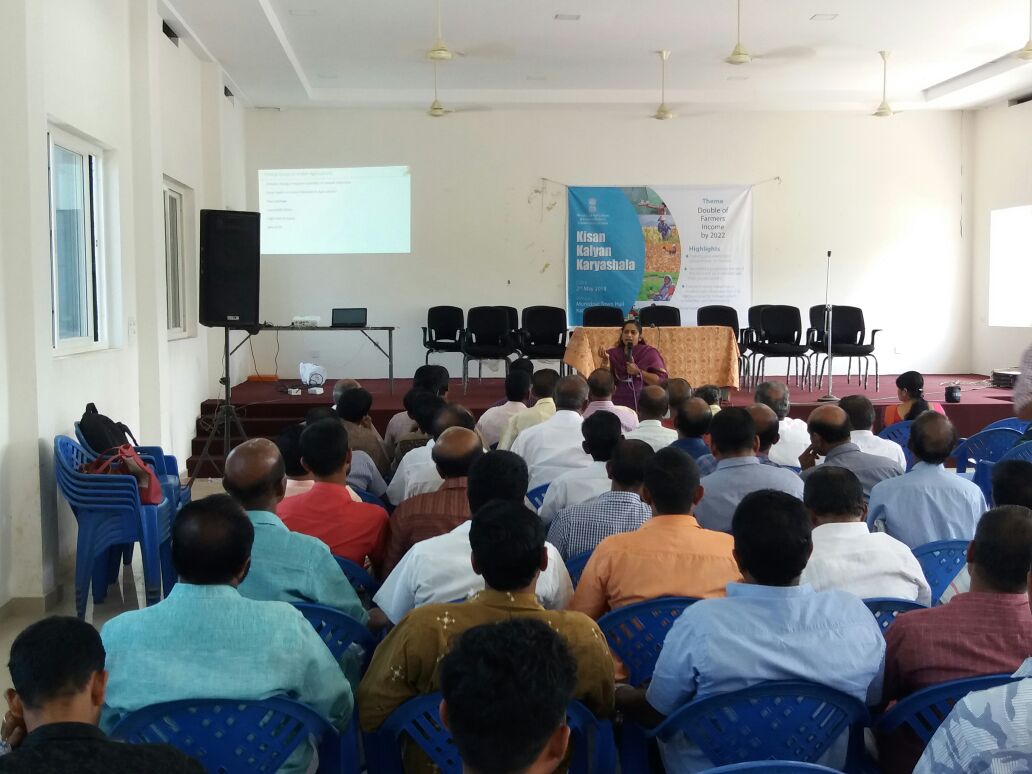 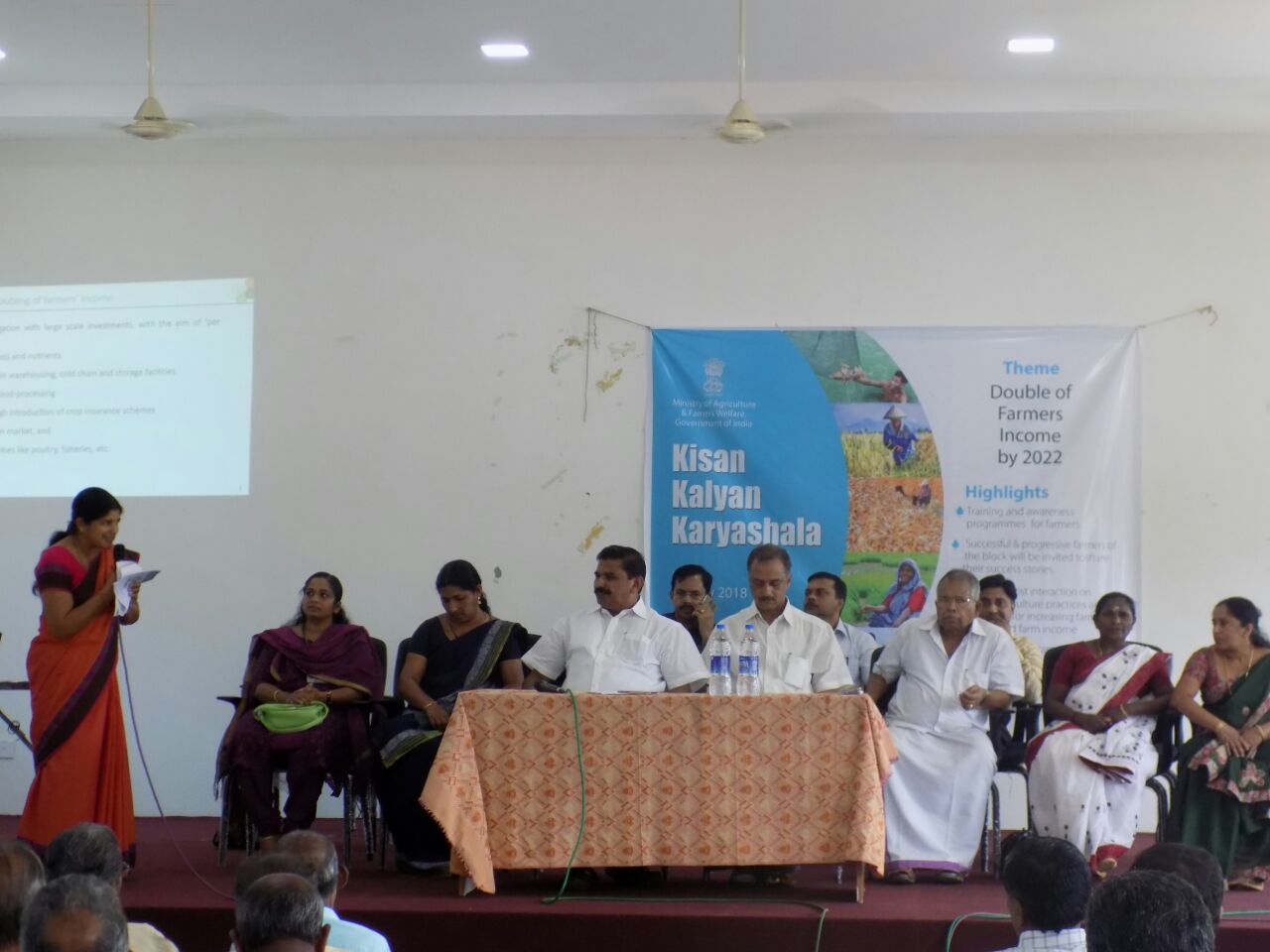 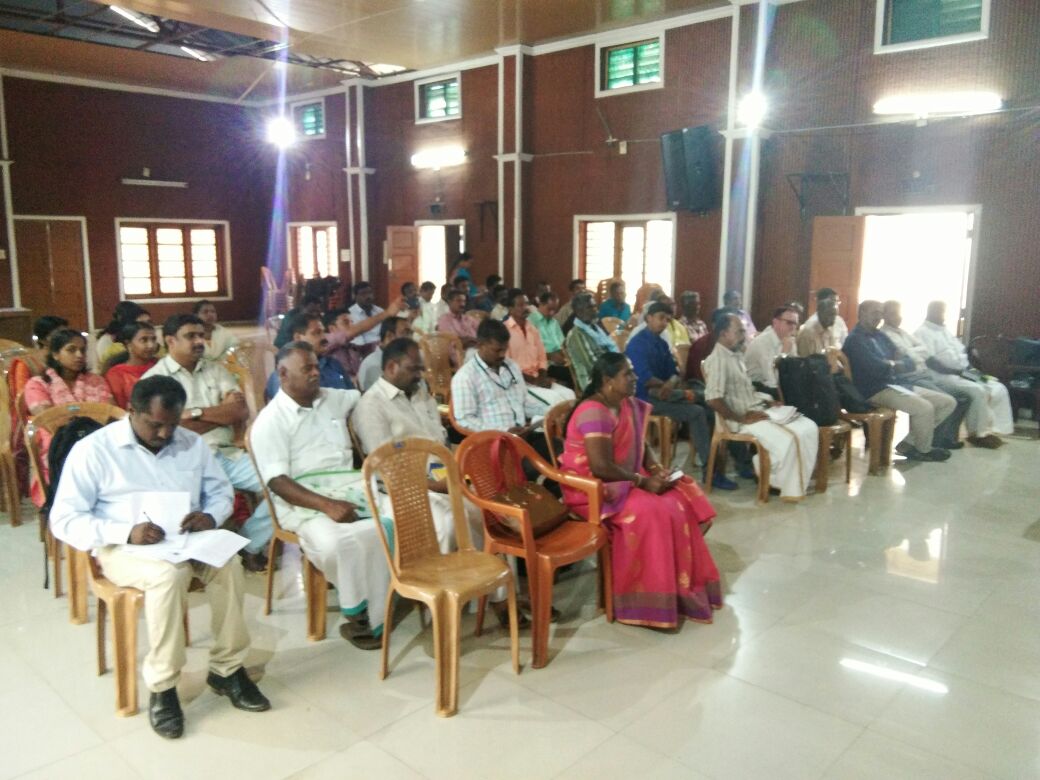 ICAR- Krishi  Vigyan  Kendra , Idukki
Annual Review Workshop 2018-19		                                                      ICAR-KVK (BSS), Idukki
INTERNATIONAL WOMEN'S DAY
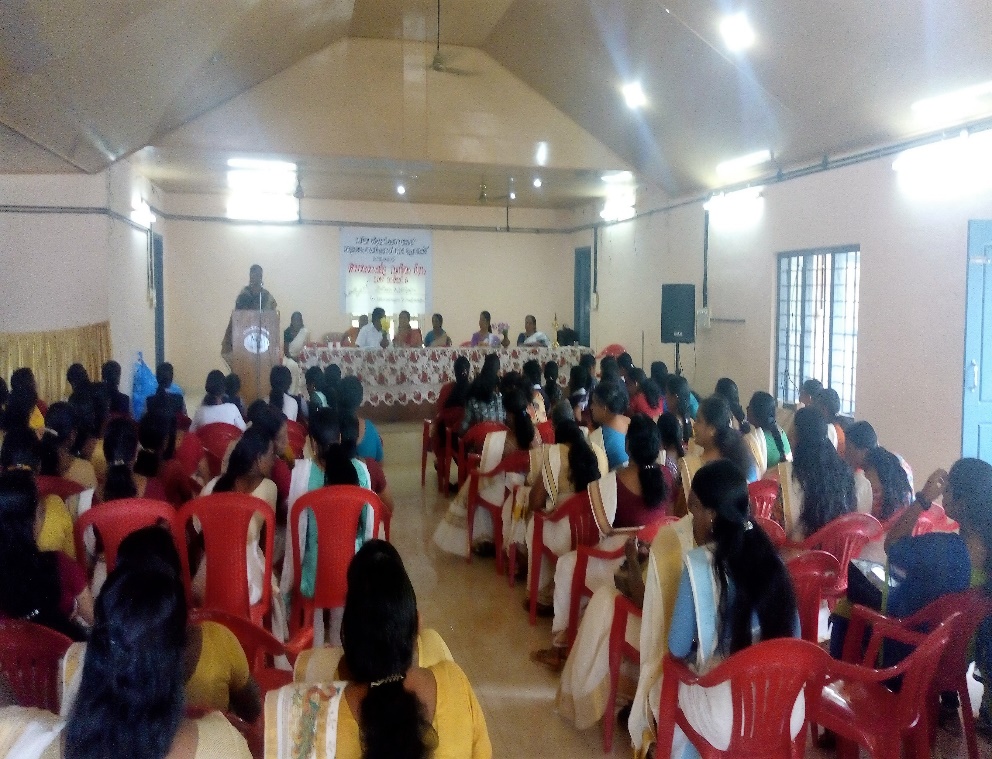 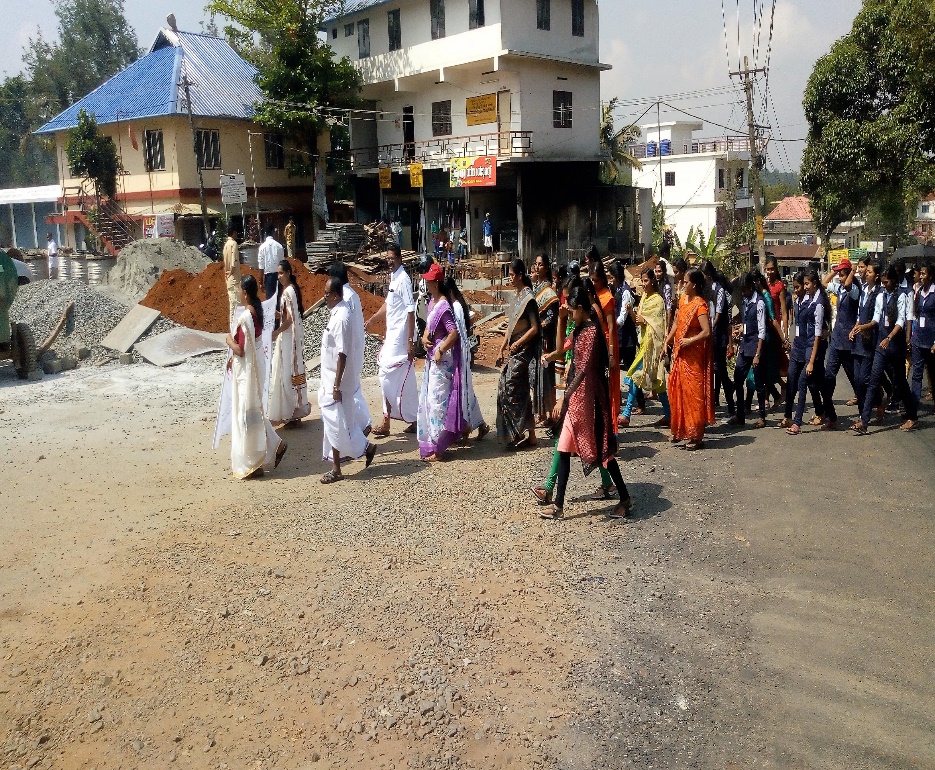 Date of the Programme 	             : 08.03.2019
No. of Farmers participated          : 75
Annual Review Workshop 2018-19		                                                      ICAR-KVK (BSS), Idukki
LINKAGES
Dept. of Agriculture
ATMA
Spices board
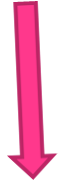 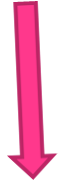 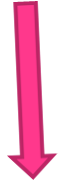 Dept. of Animal Husbandry
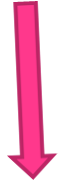 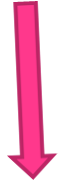 Coffee board
KVK
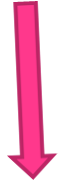 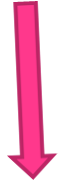 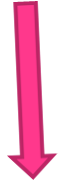 PDS
Dept. of 
forestry
VFPCK
PUBLICATIONS
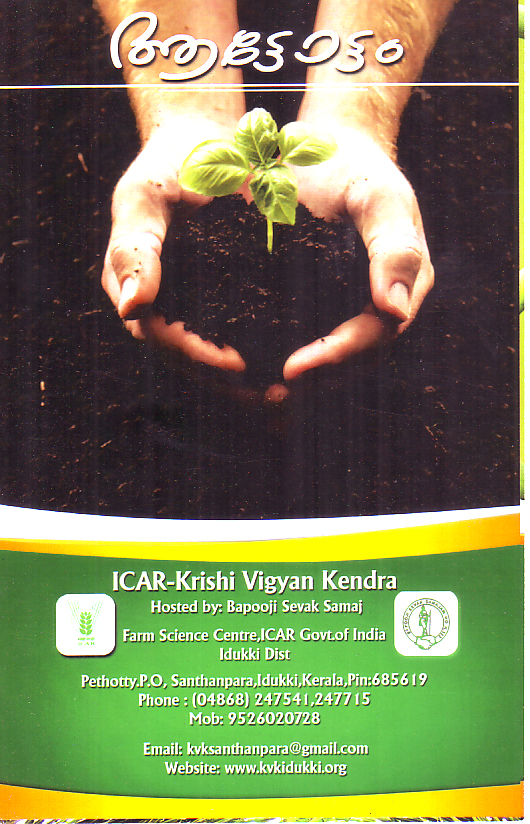 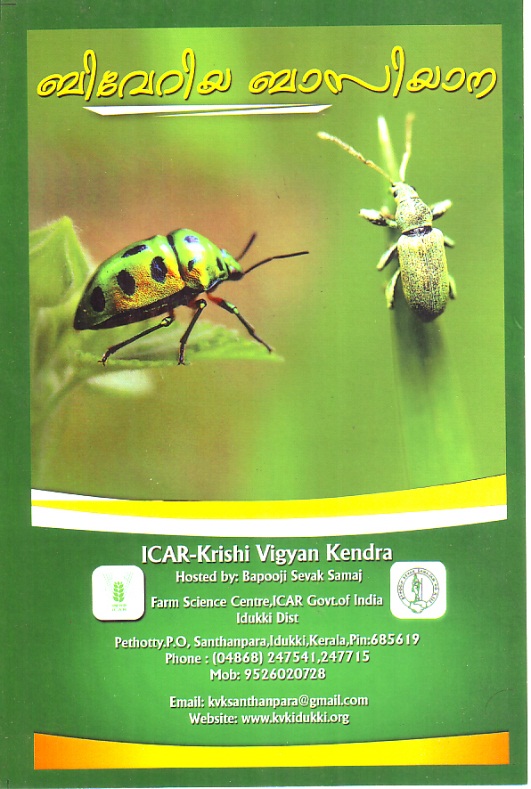 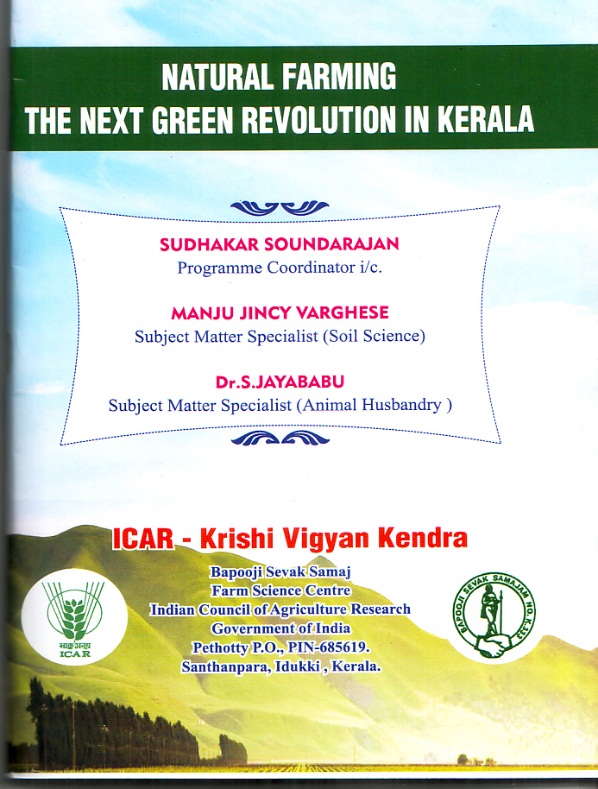 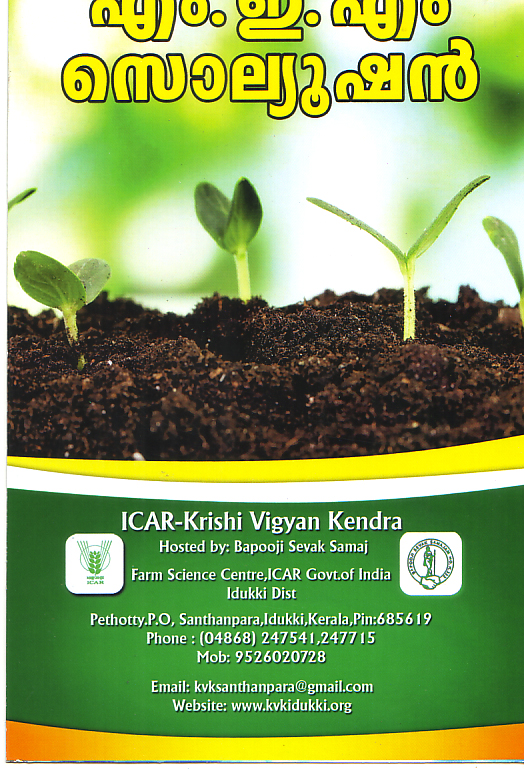 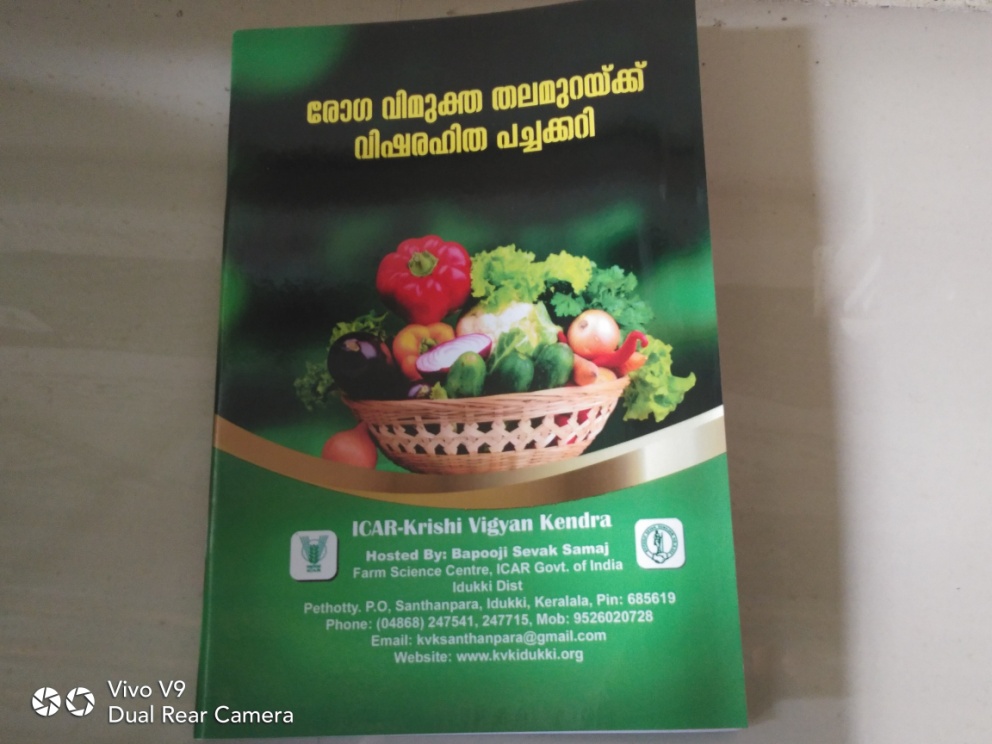 PUBLICATIONS
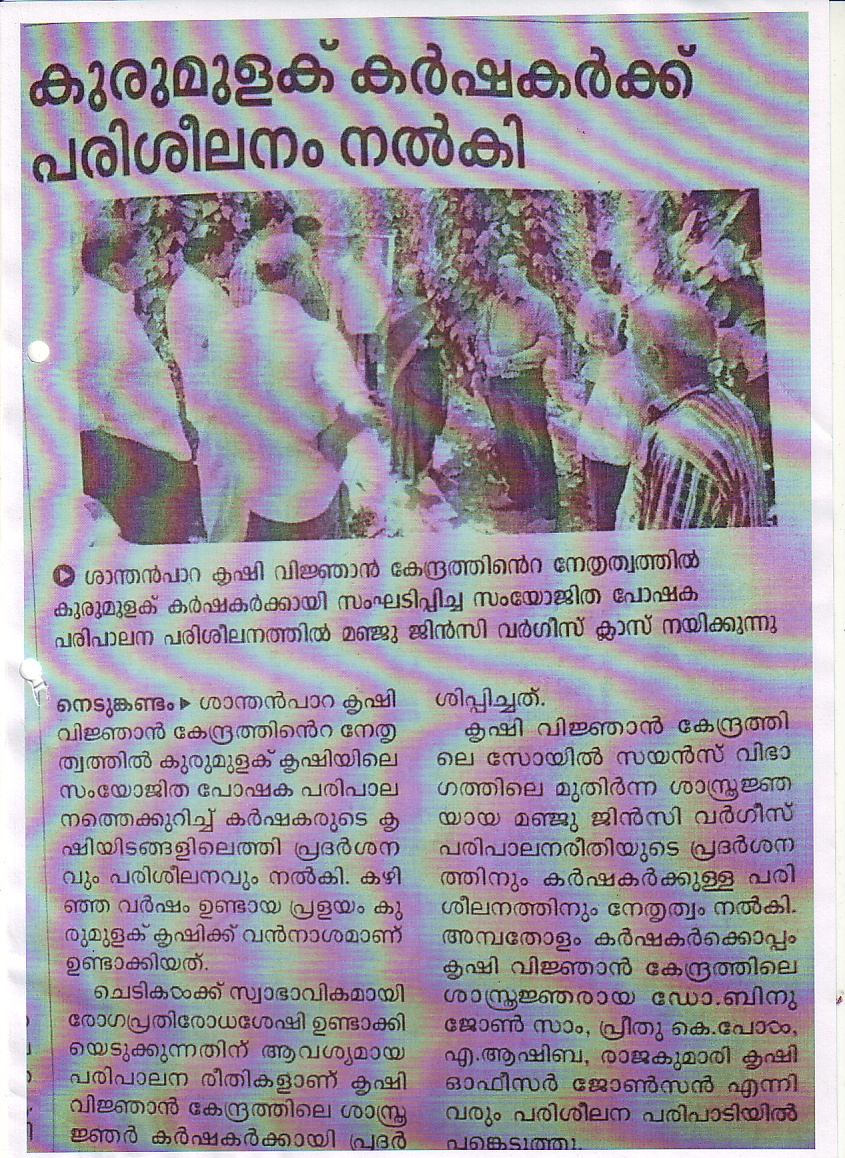 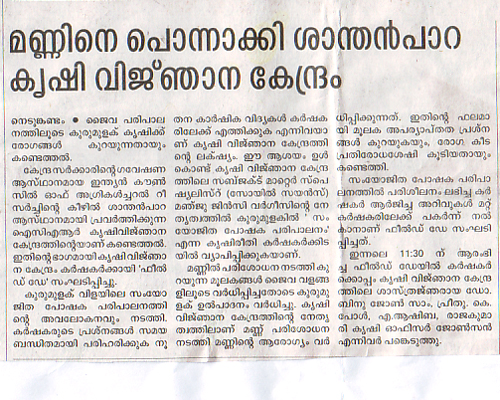 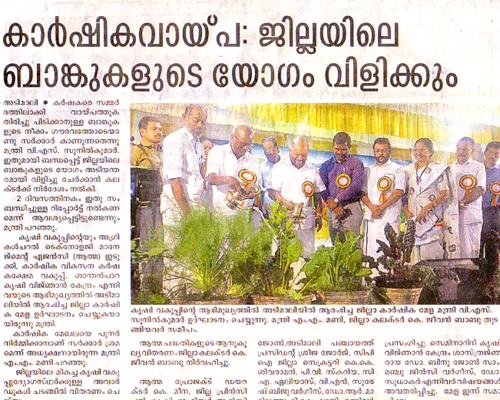 SOIL SAMPLE ANALYSIS
REVOLVING FUND STATUS (Rs. Lakhs)
UTILIZATION  OF BUDGET (Rs. Lakhs)
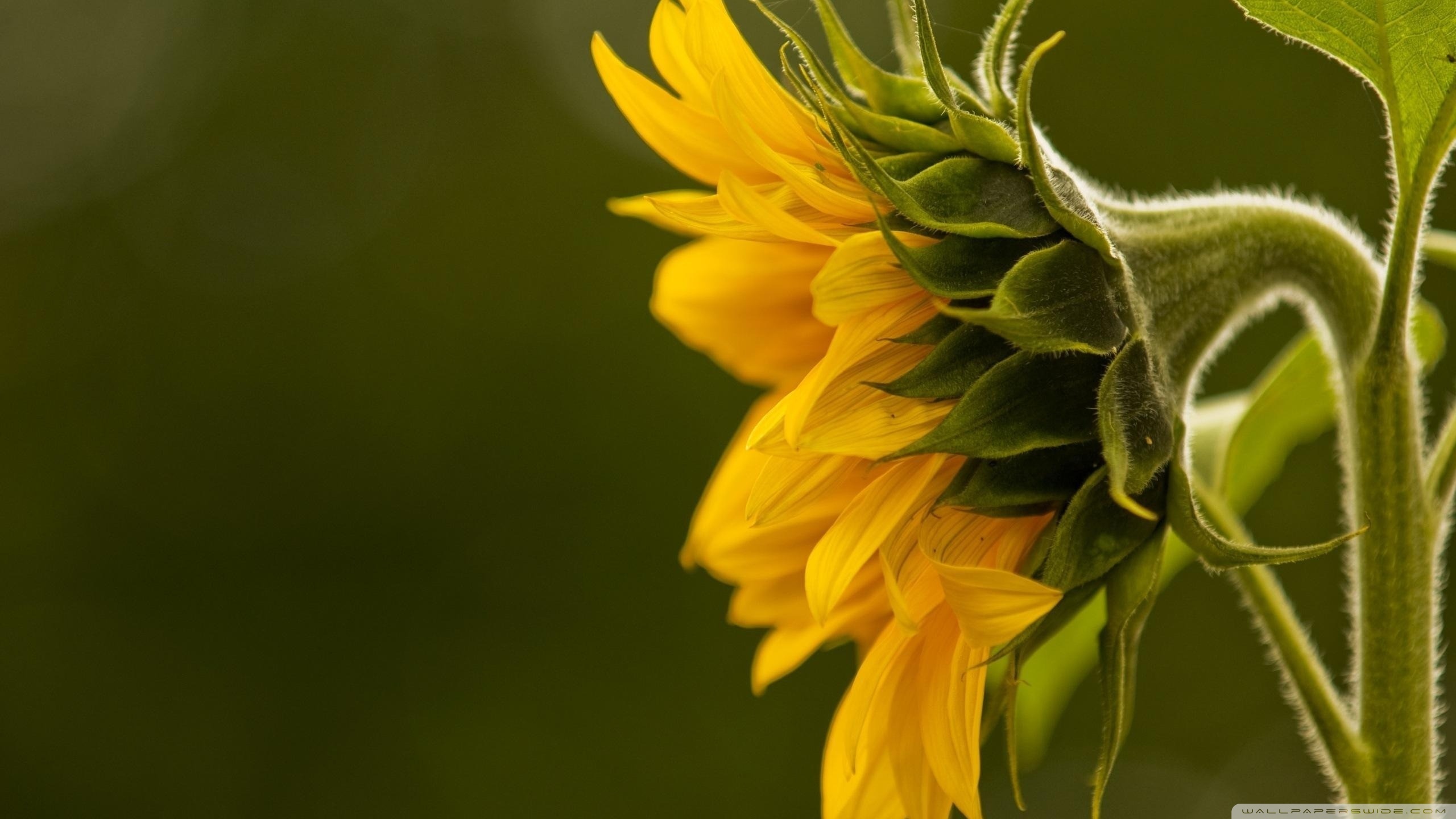 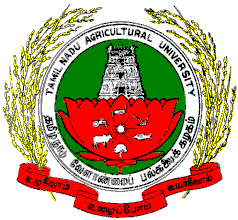 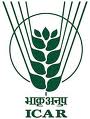 THANK U…